世间所有的一切，

都源于一场场遇见，

冷遇见暖，就有了雨，

冬遇见春，有了岁月，

天遇见地，有了永恒，

人遇见人，有了生命，

而我遇到你们，有了                            。
美术组
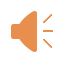 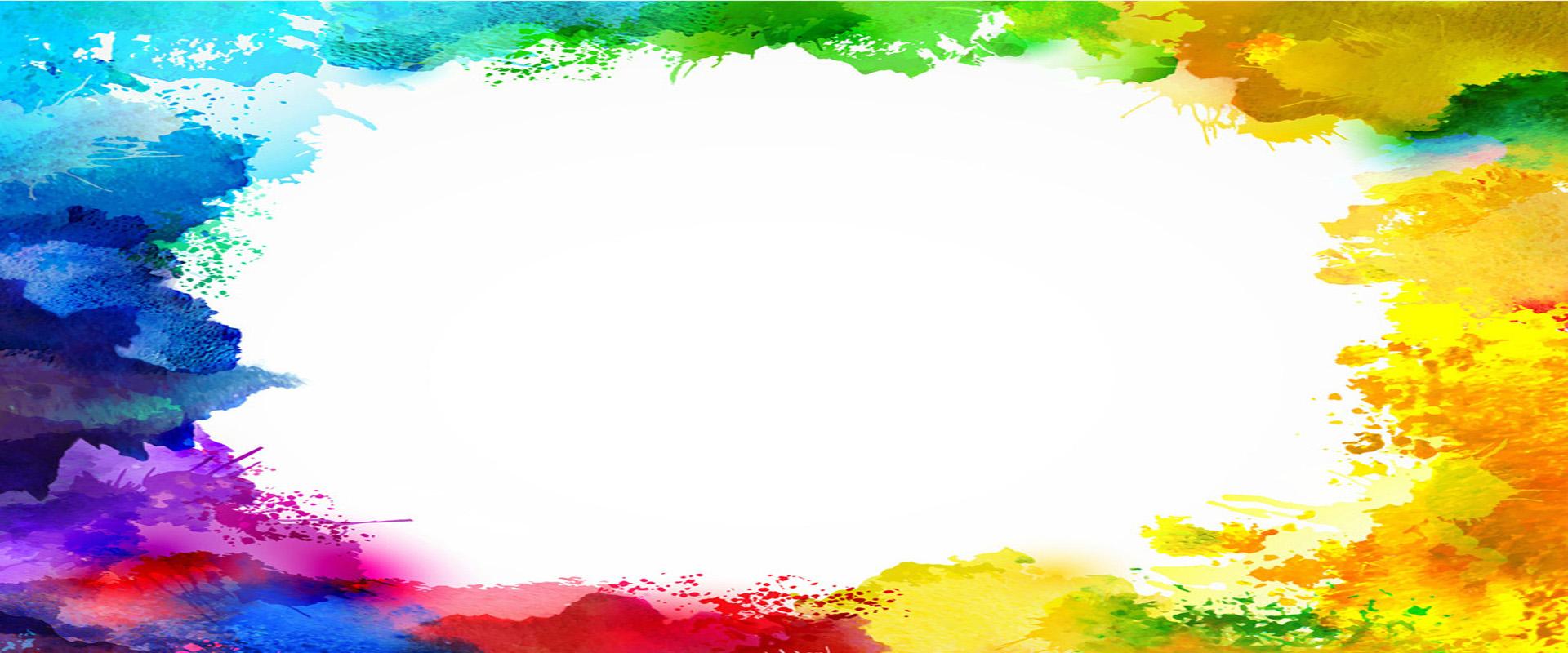 靠精神站立，

          靠专业行走。
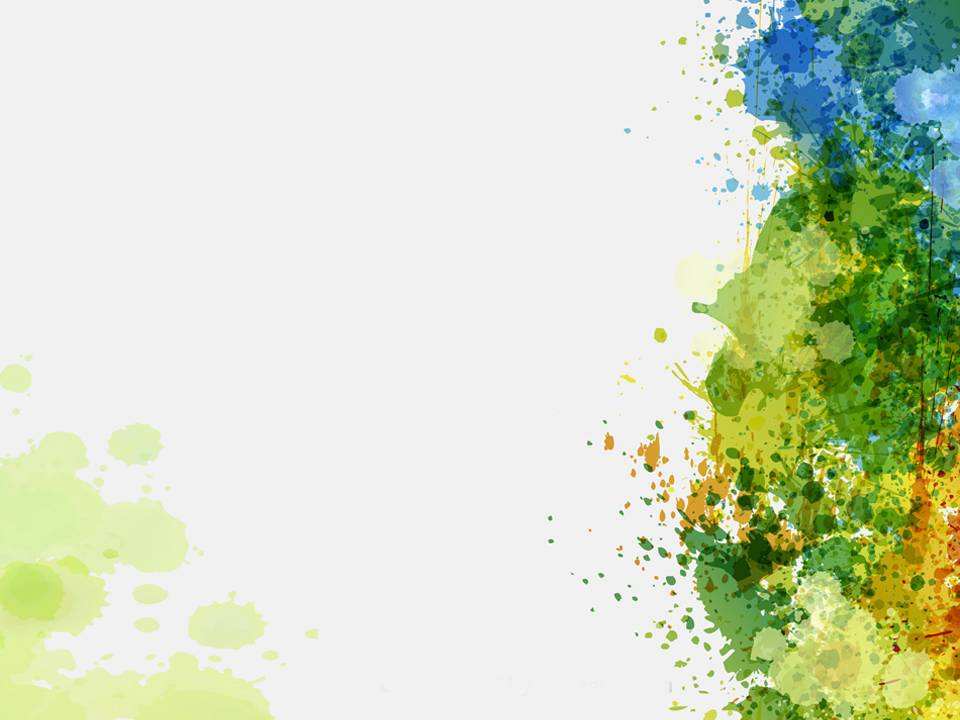 一、任何一件事，

        只要是喜欢，

            再复杂也会变得简单。
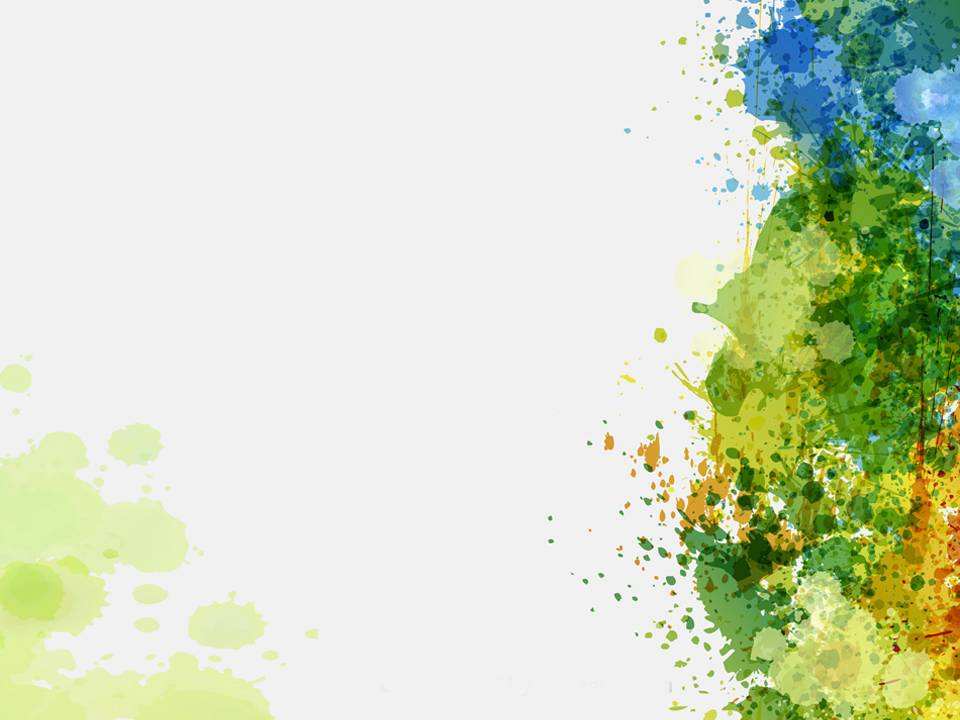 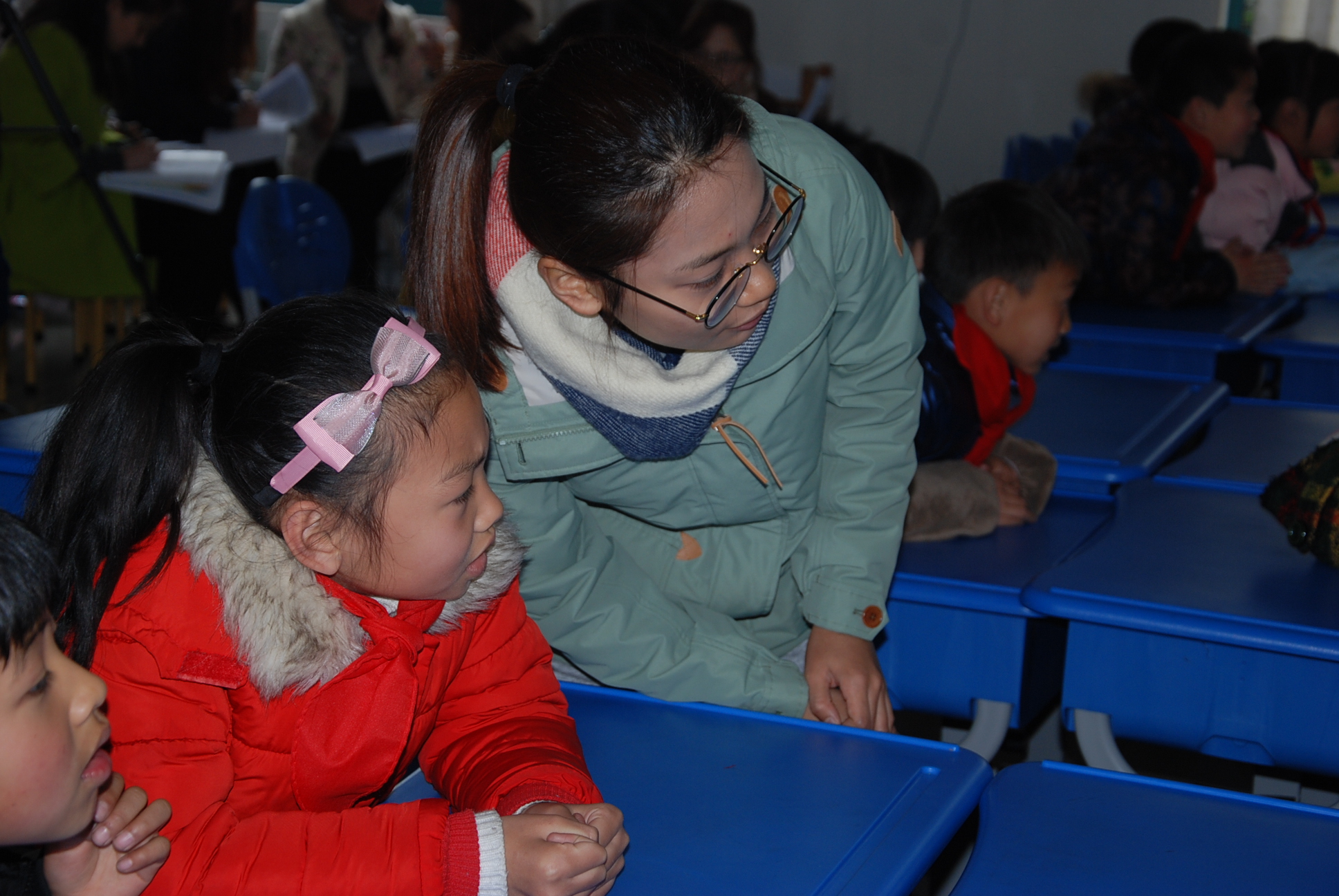 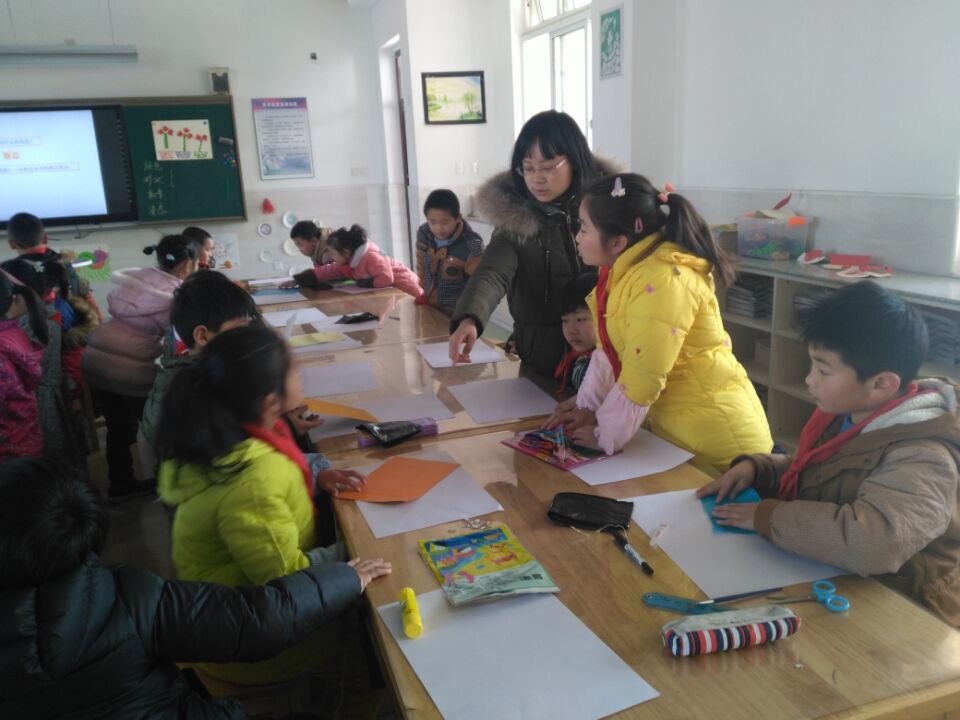 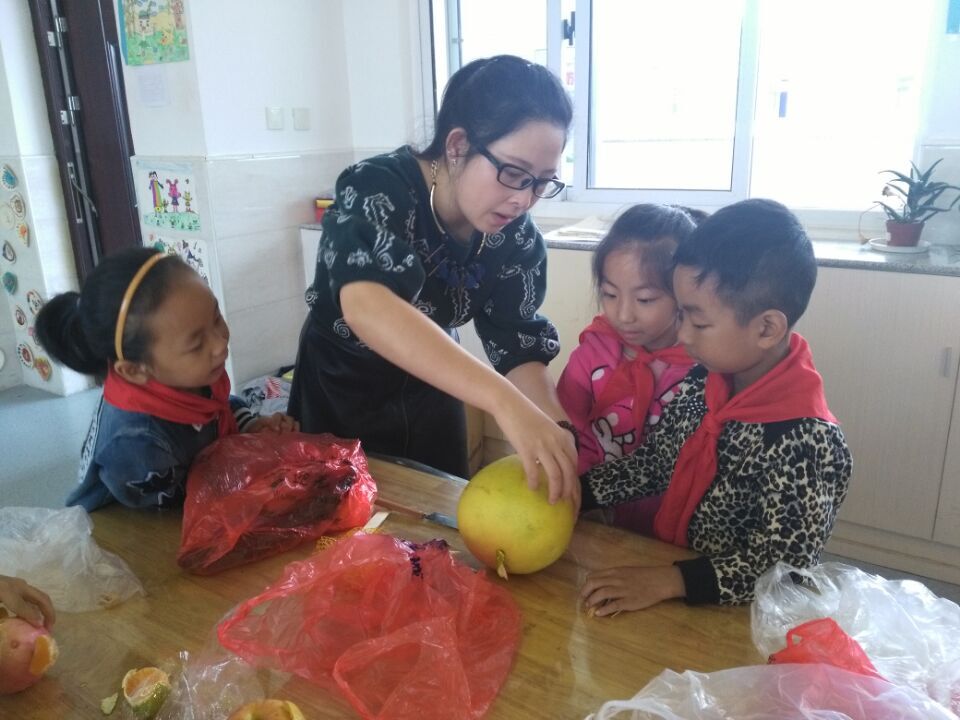 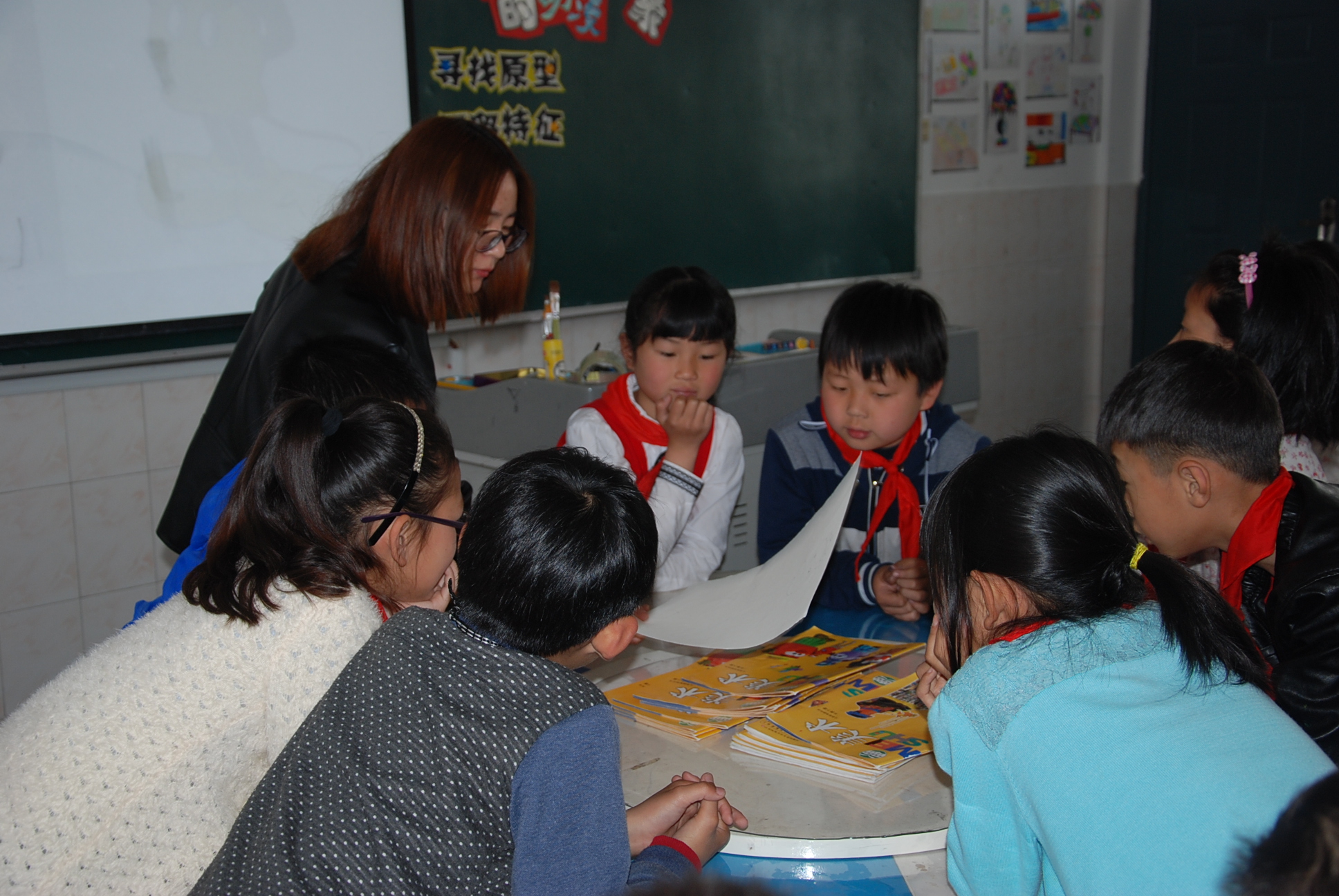 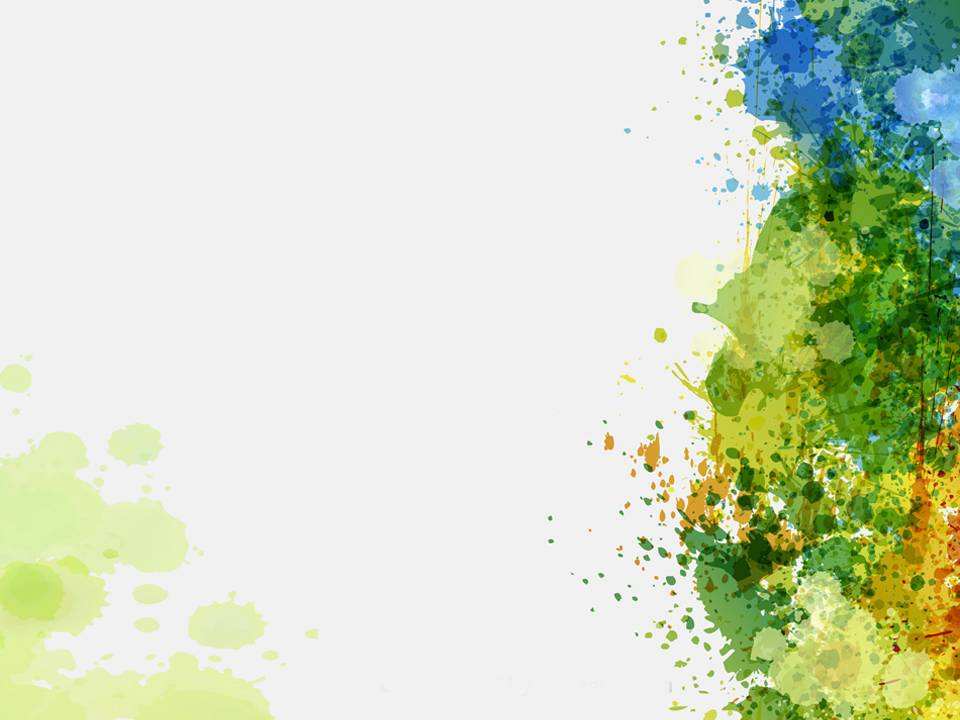 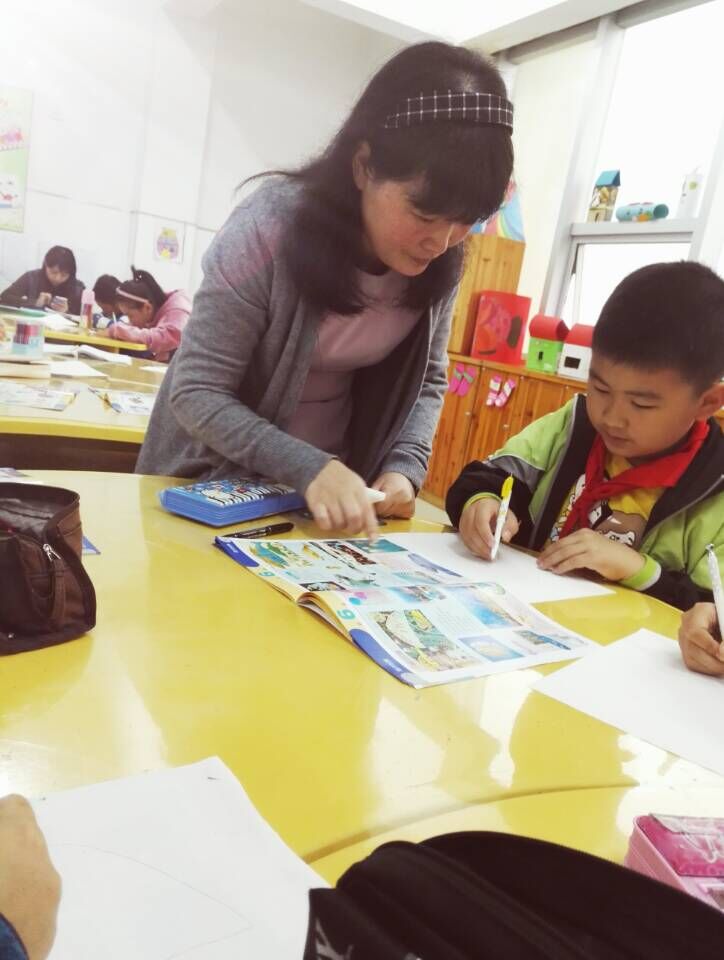 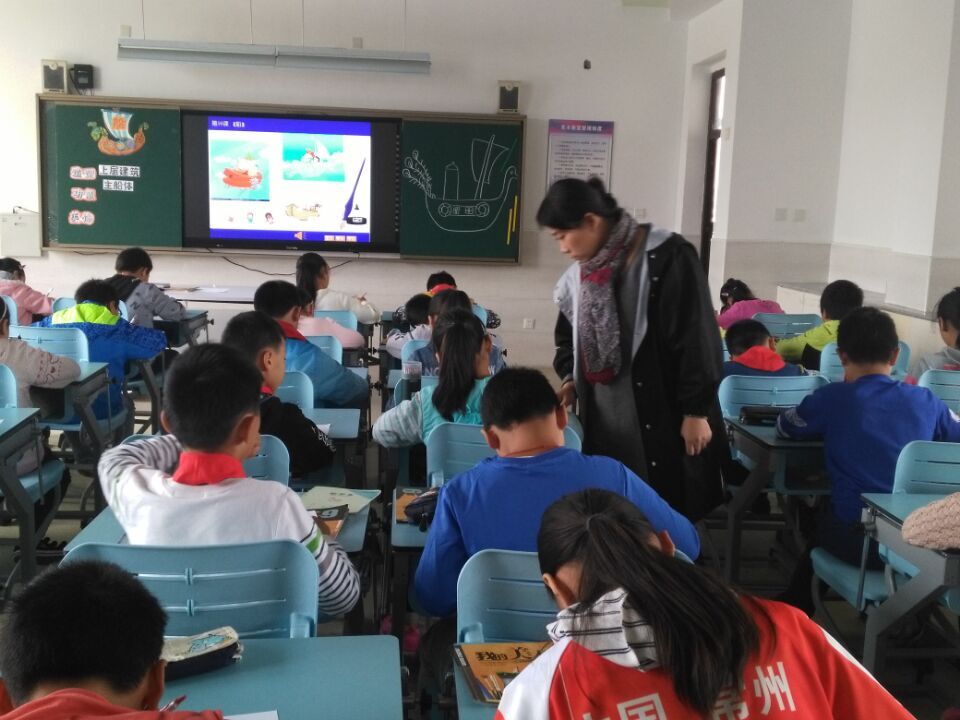 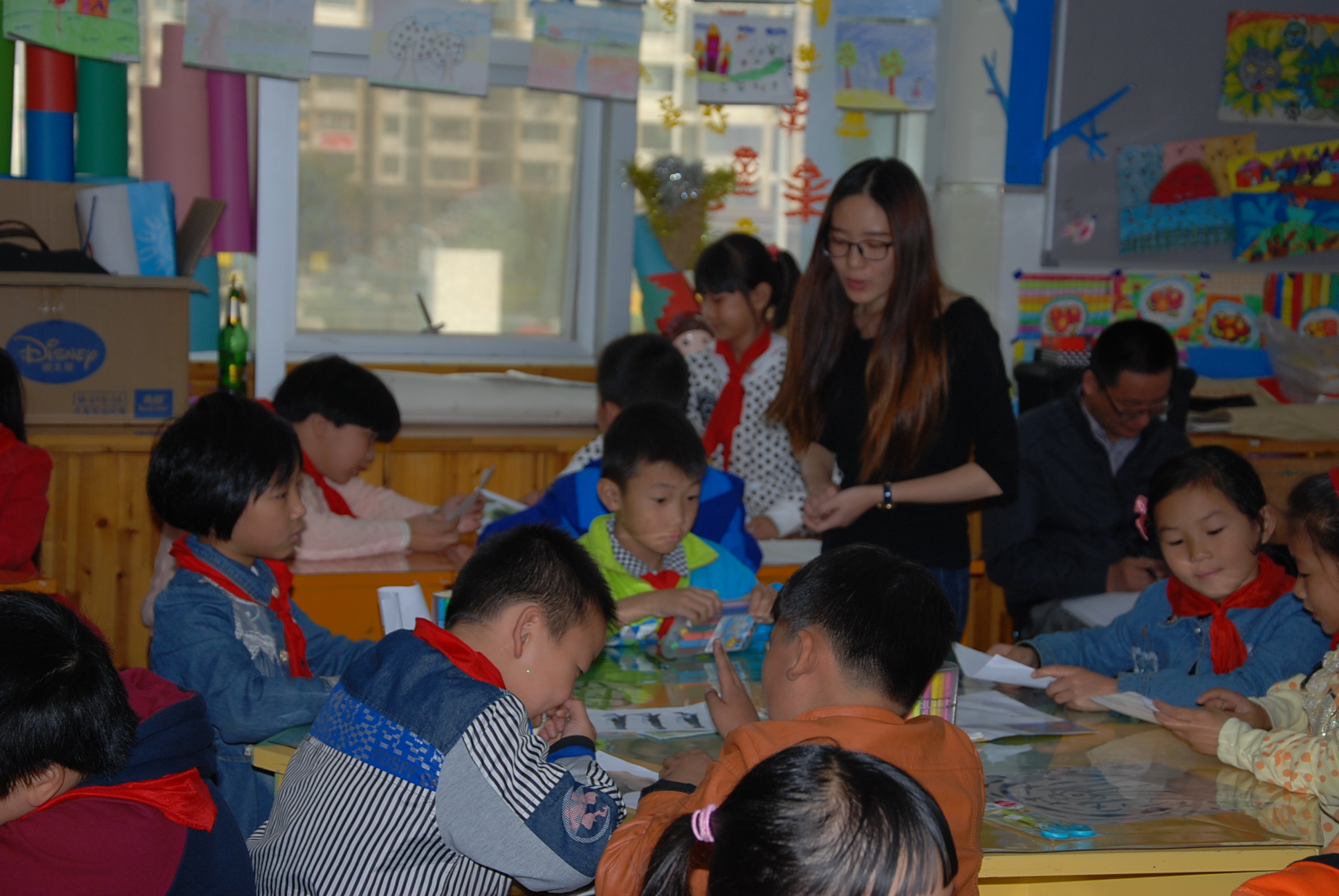 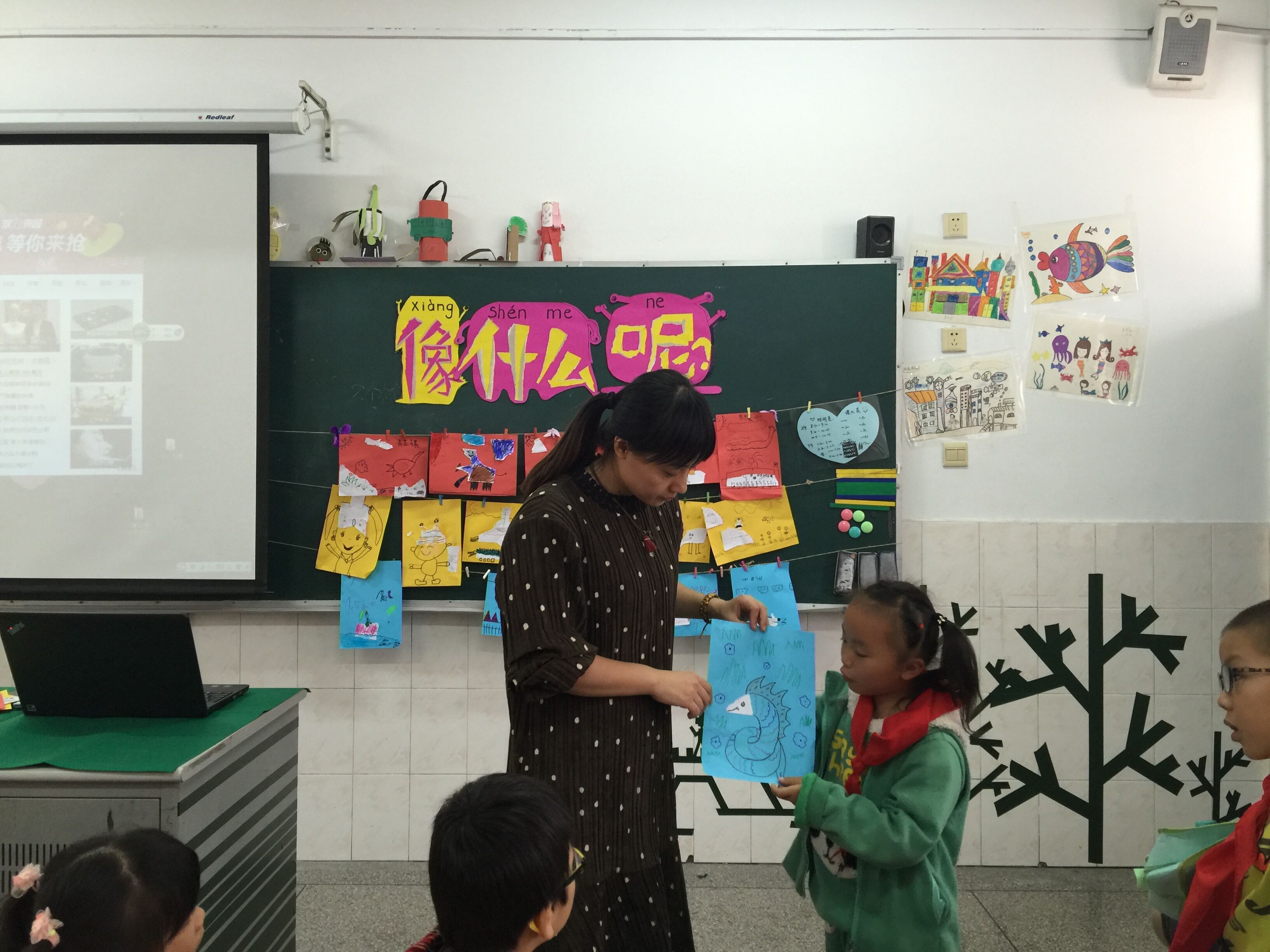 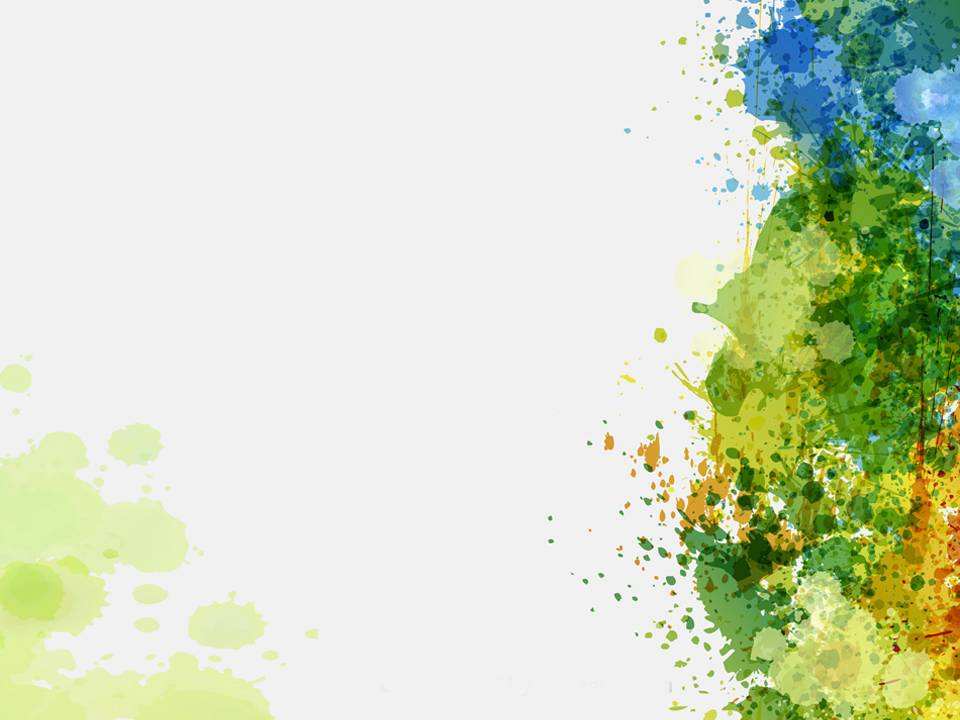 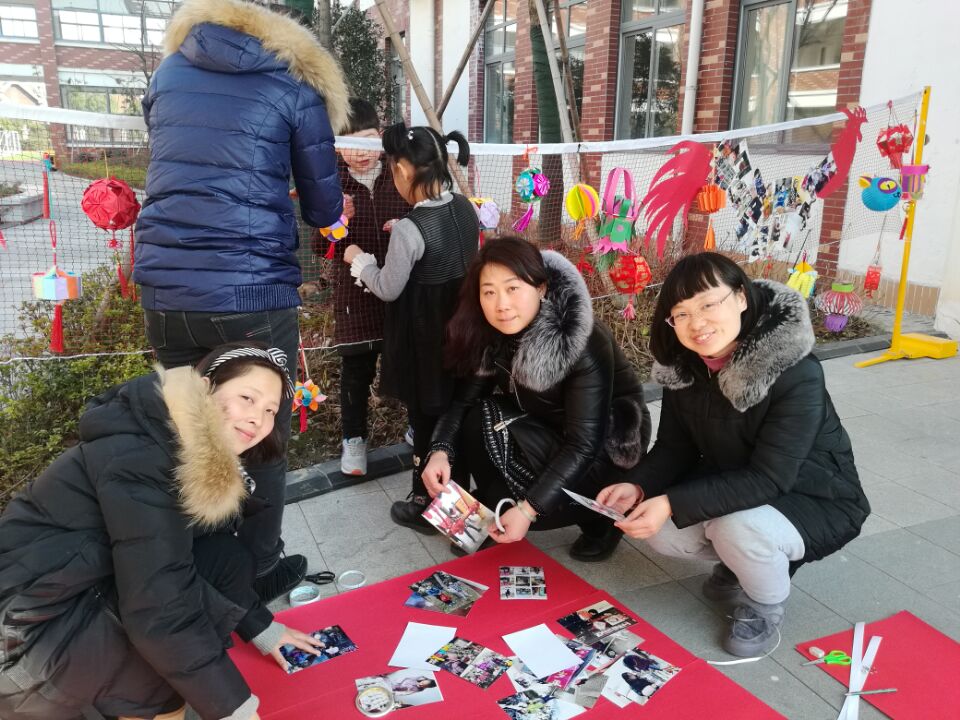 用心布置
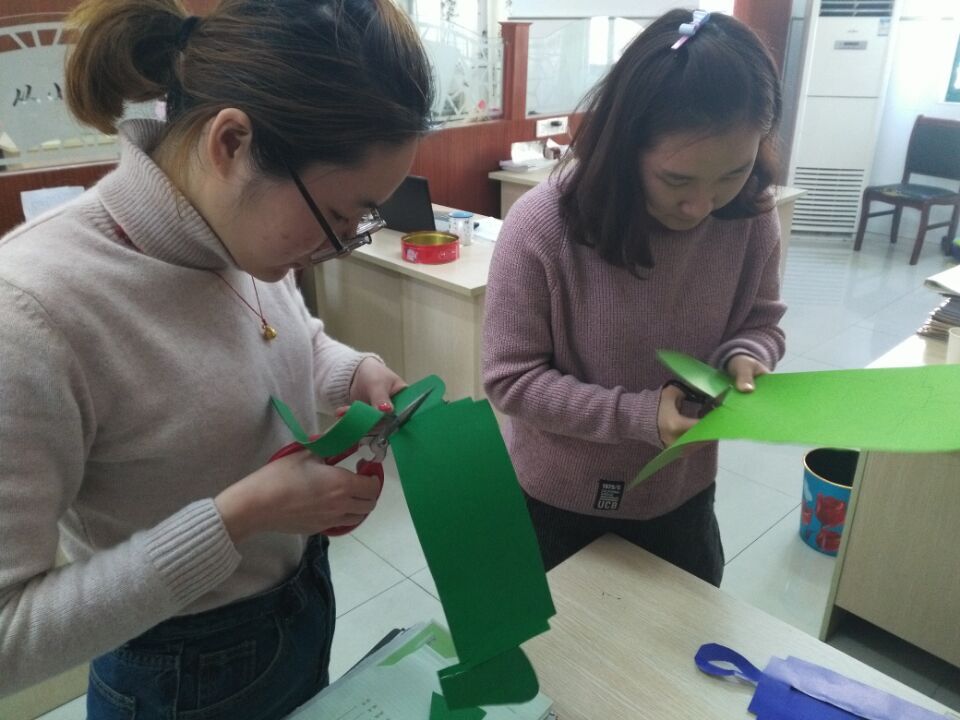 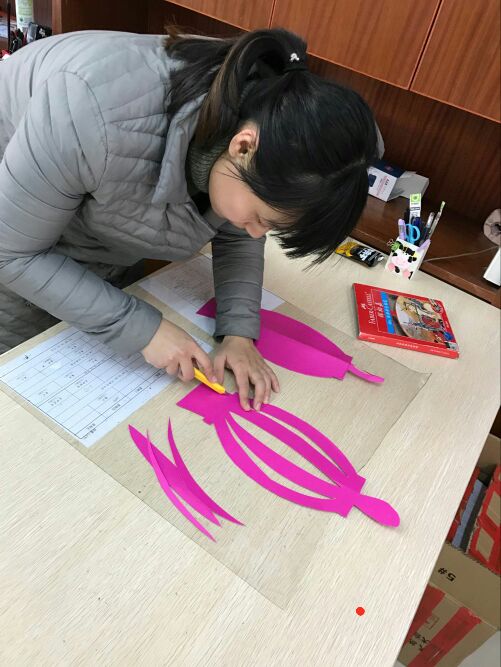 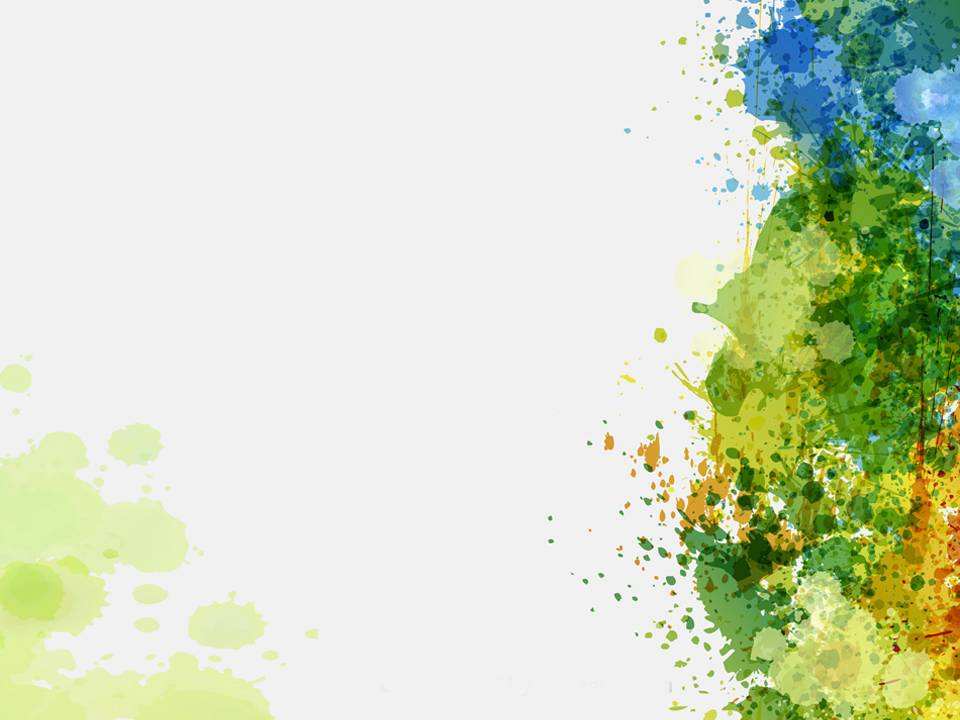 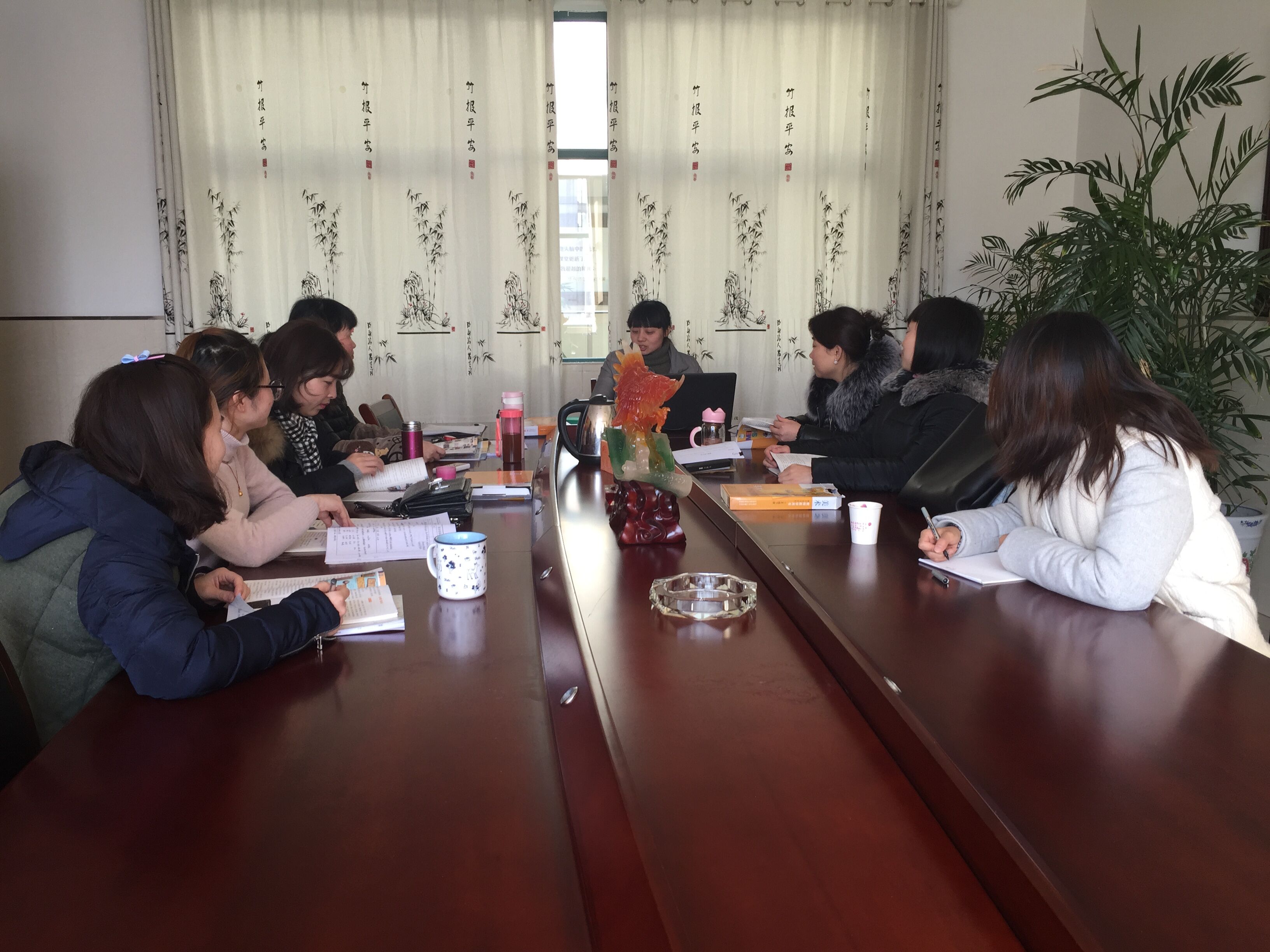 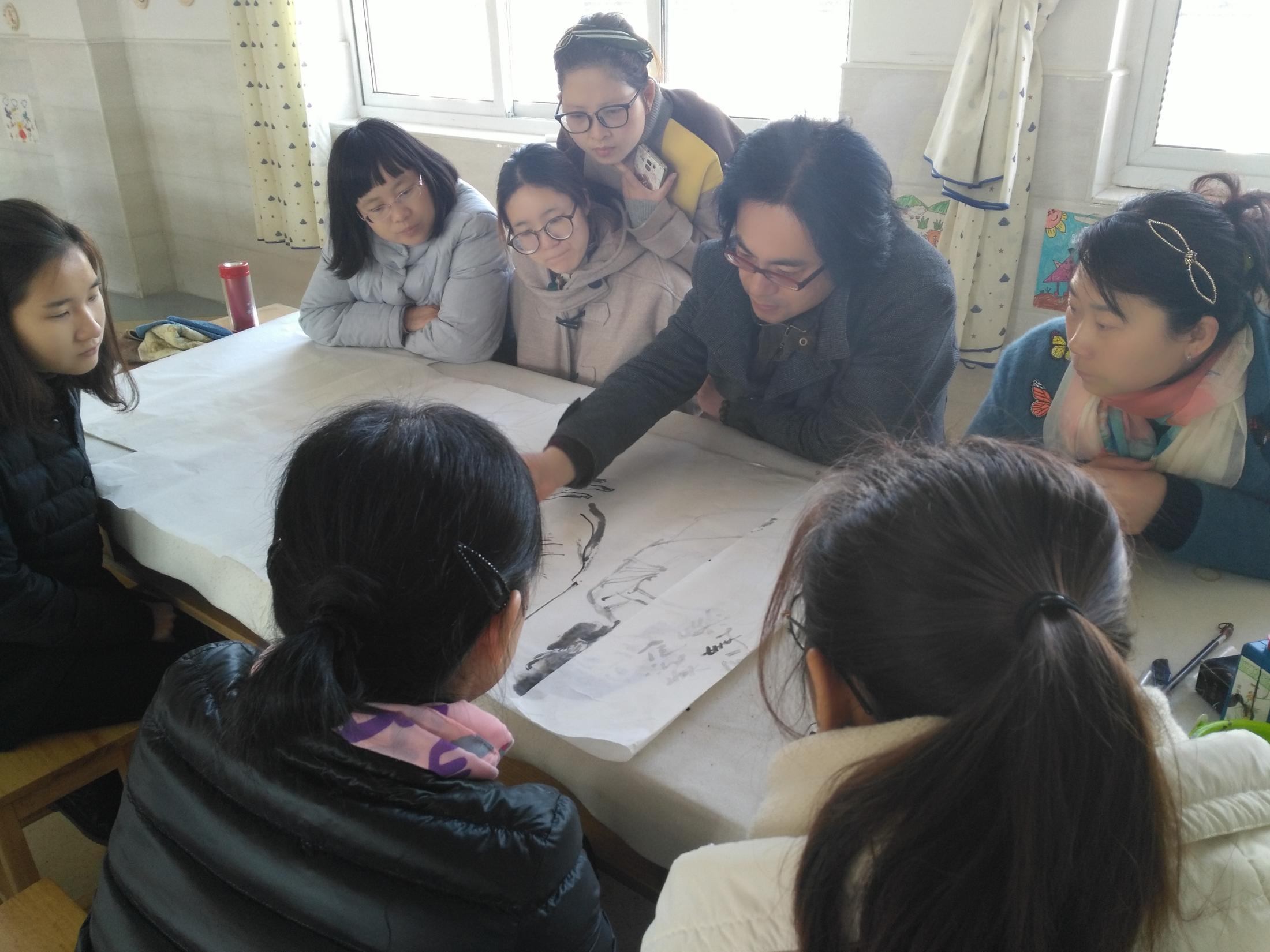 专注
研讨
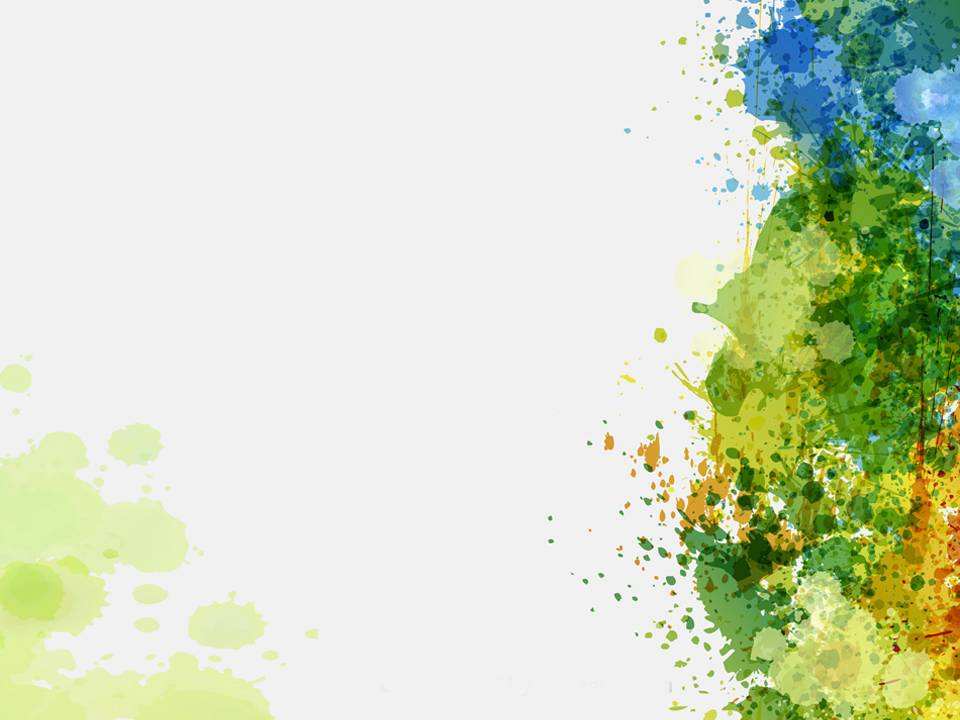 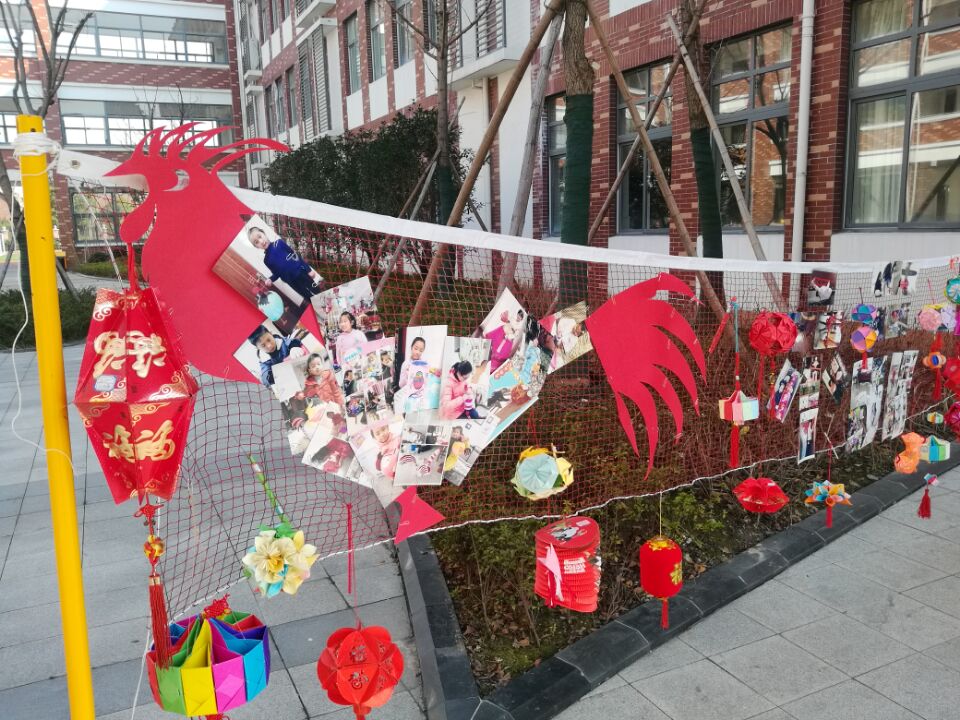 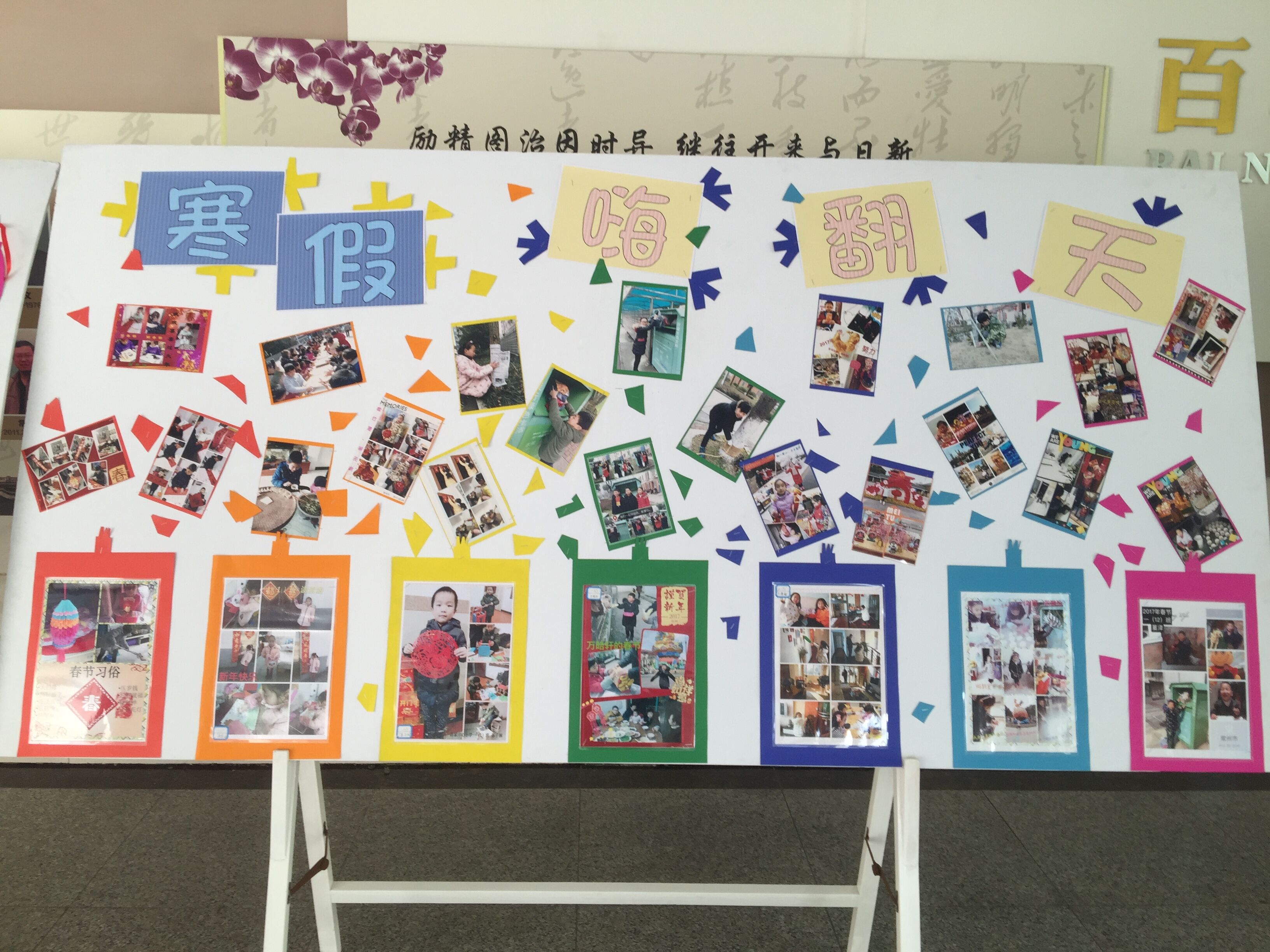 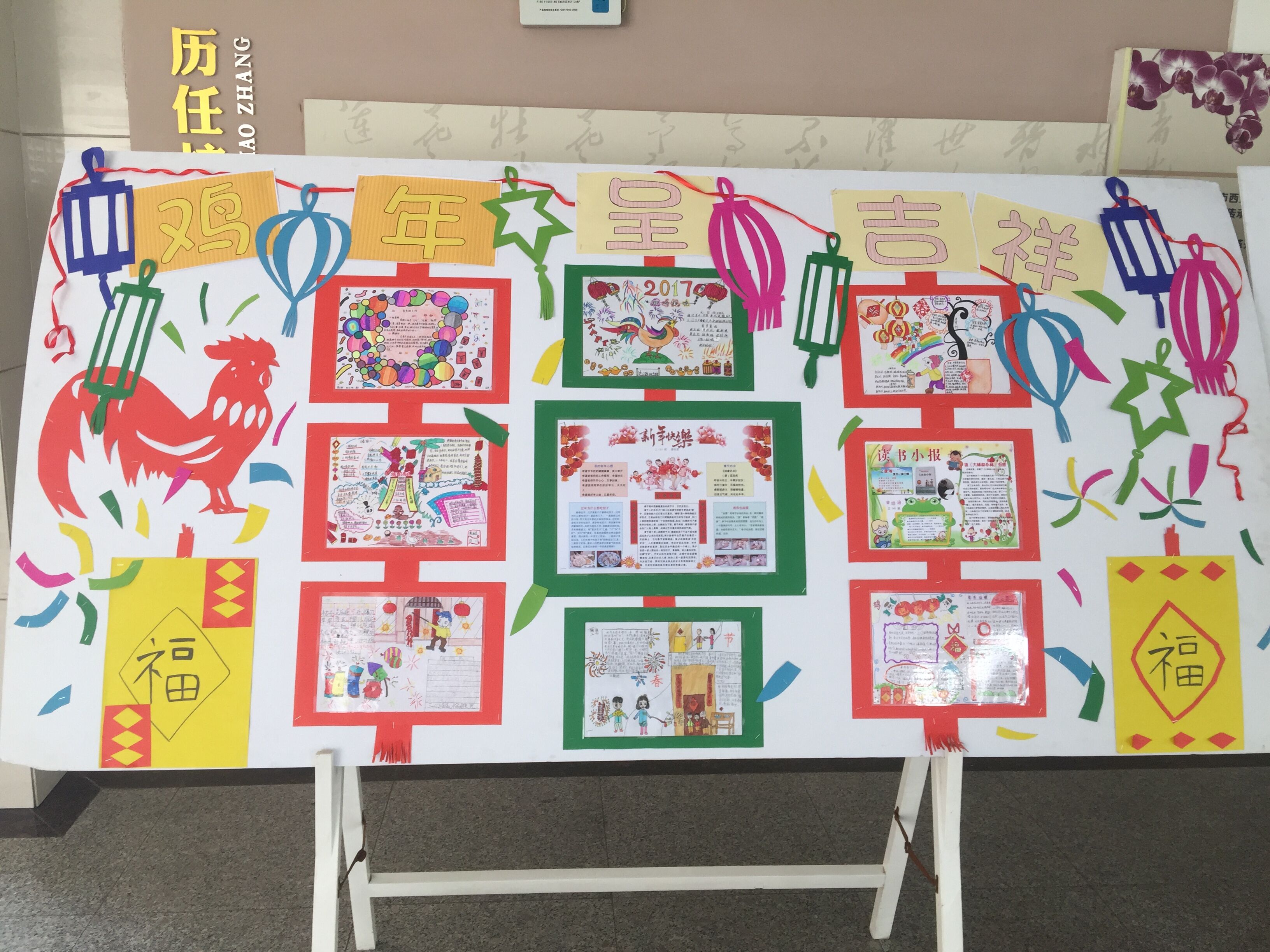 迎接新学期
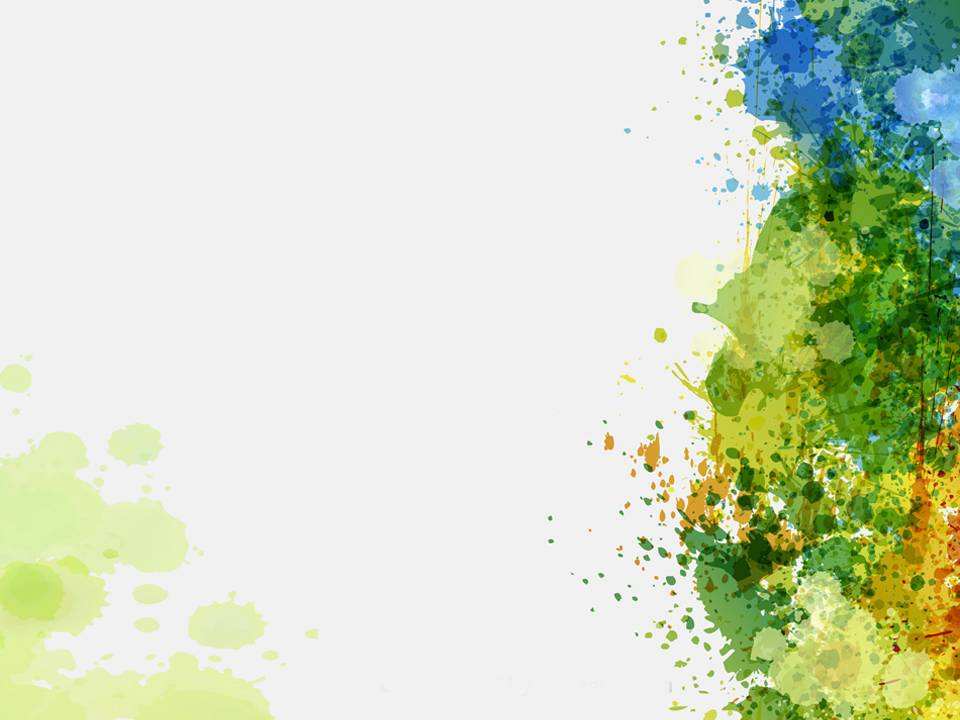 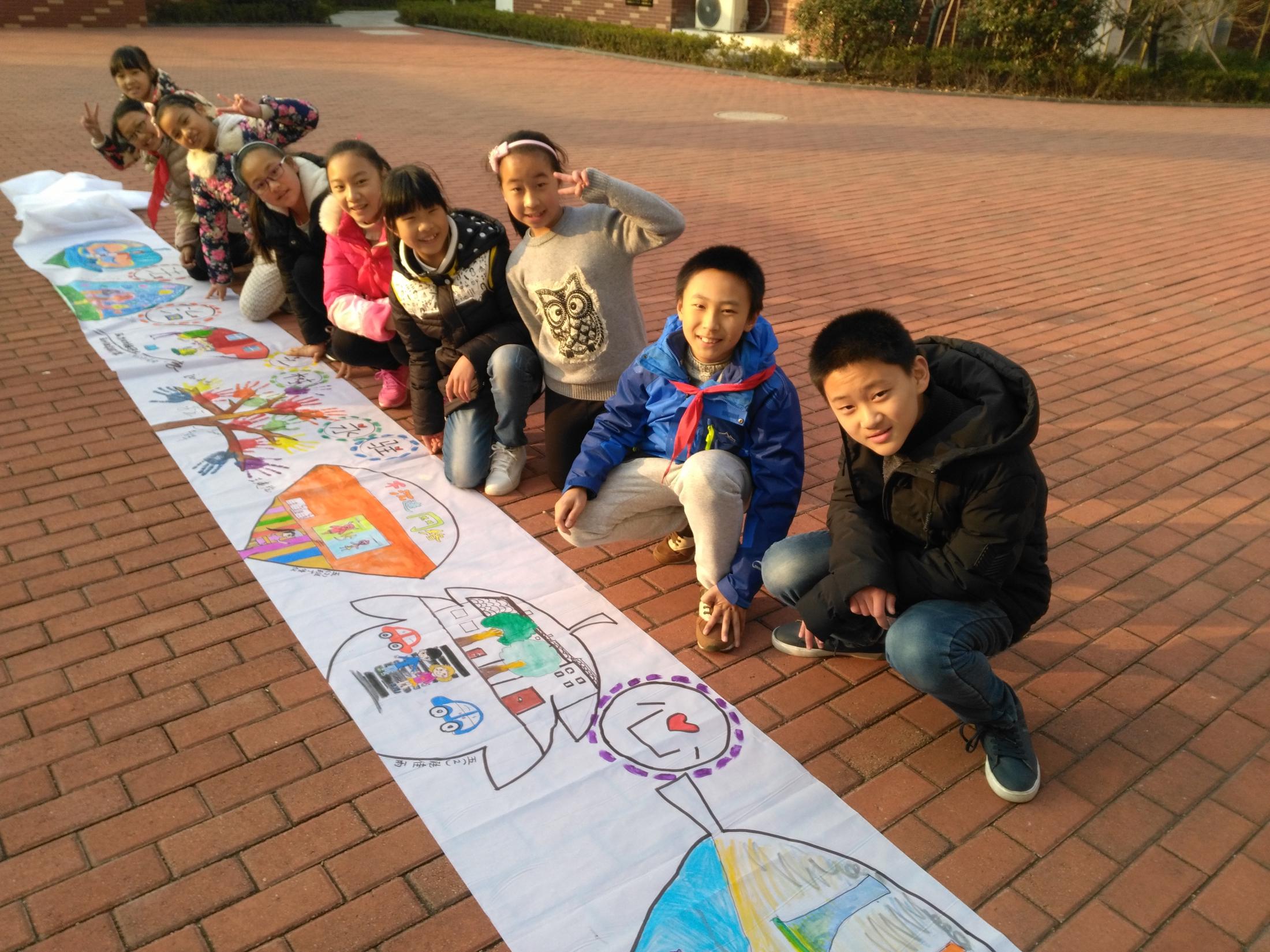 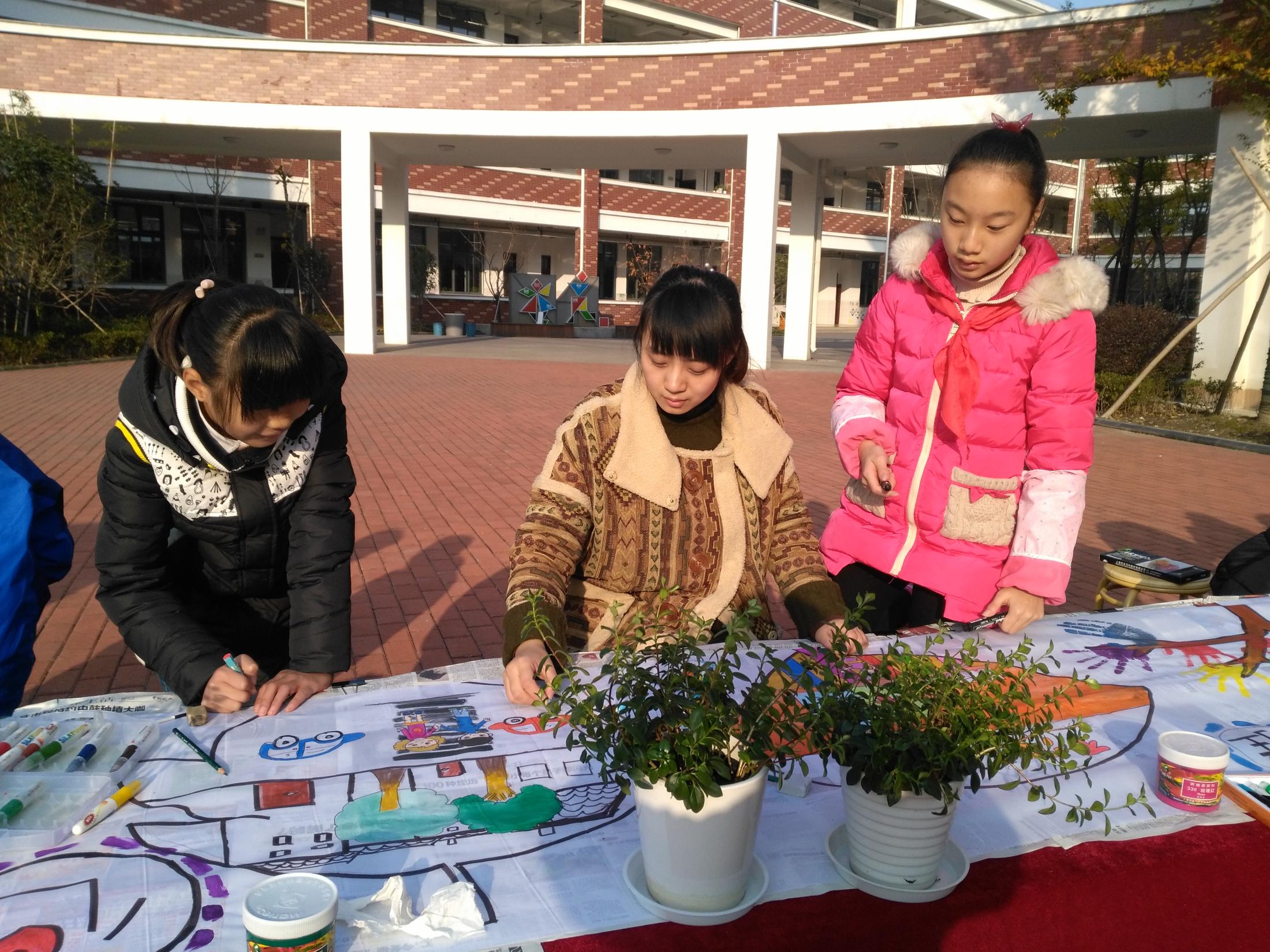 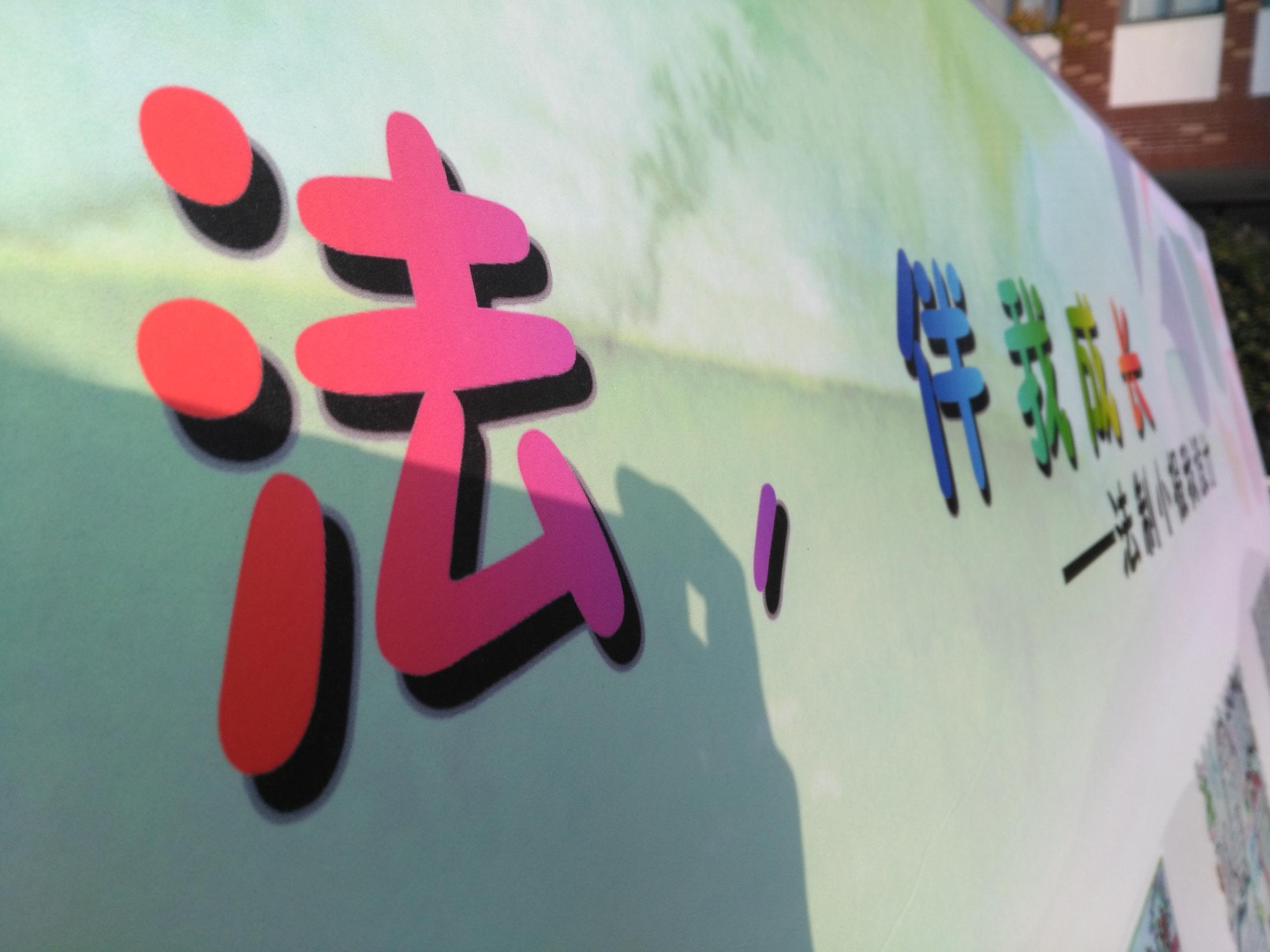 法制宣传百米画
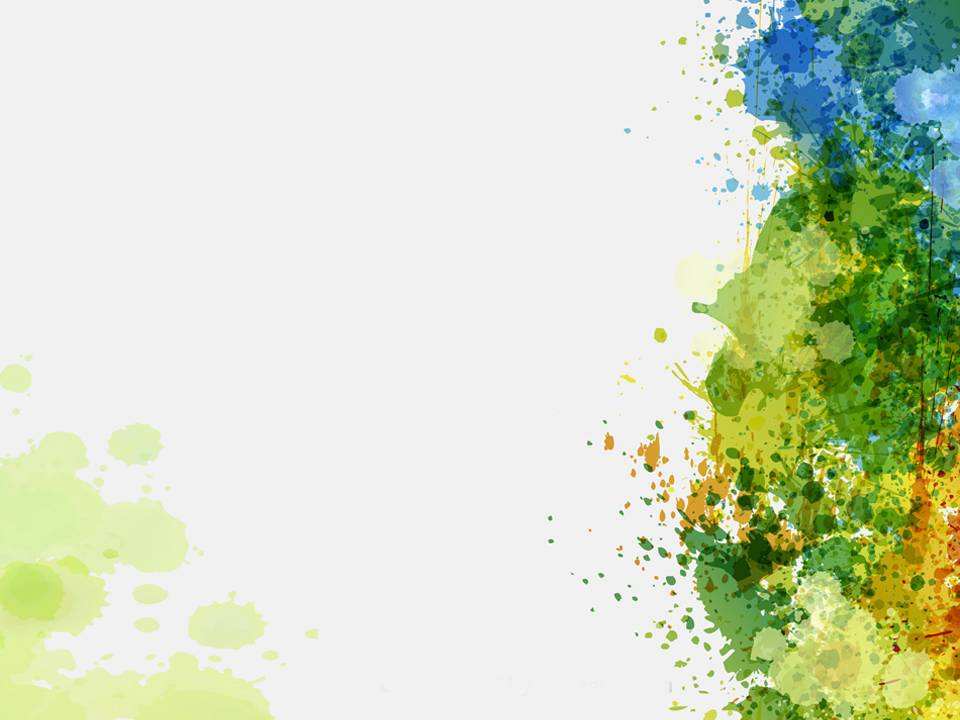 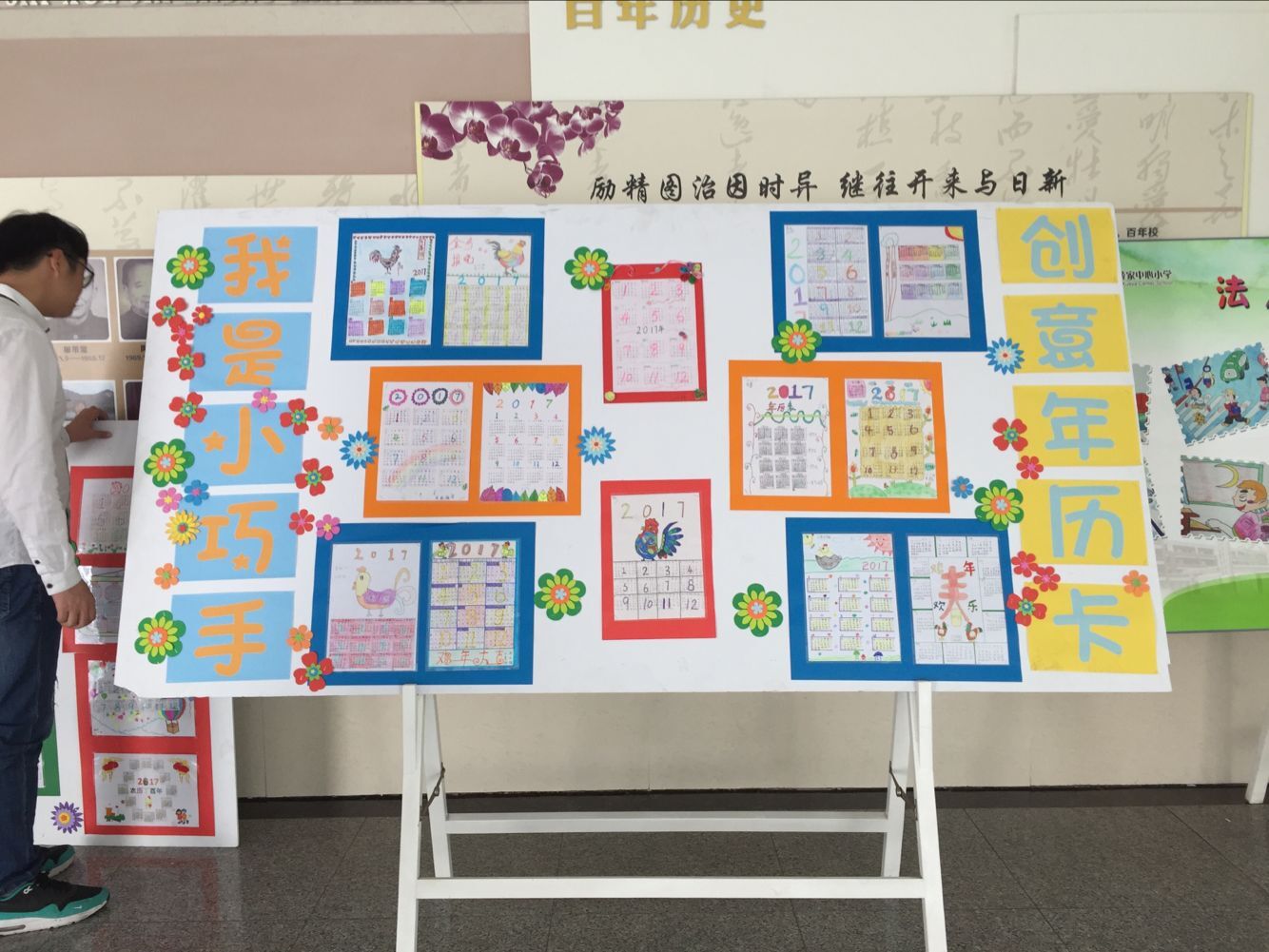 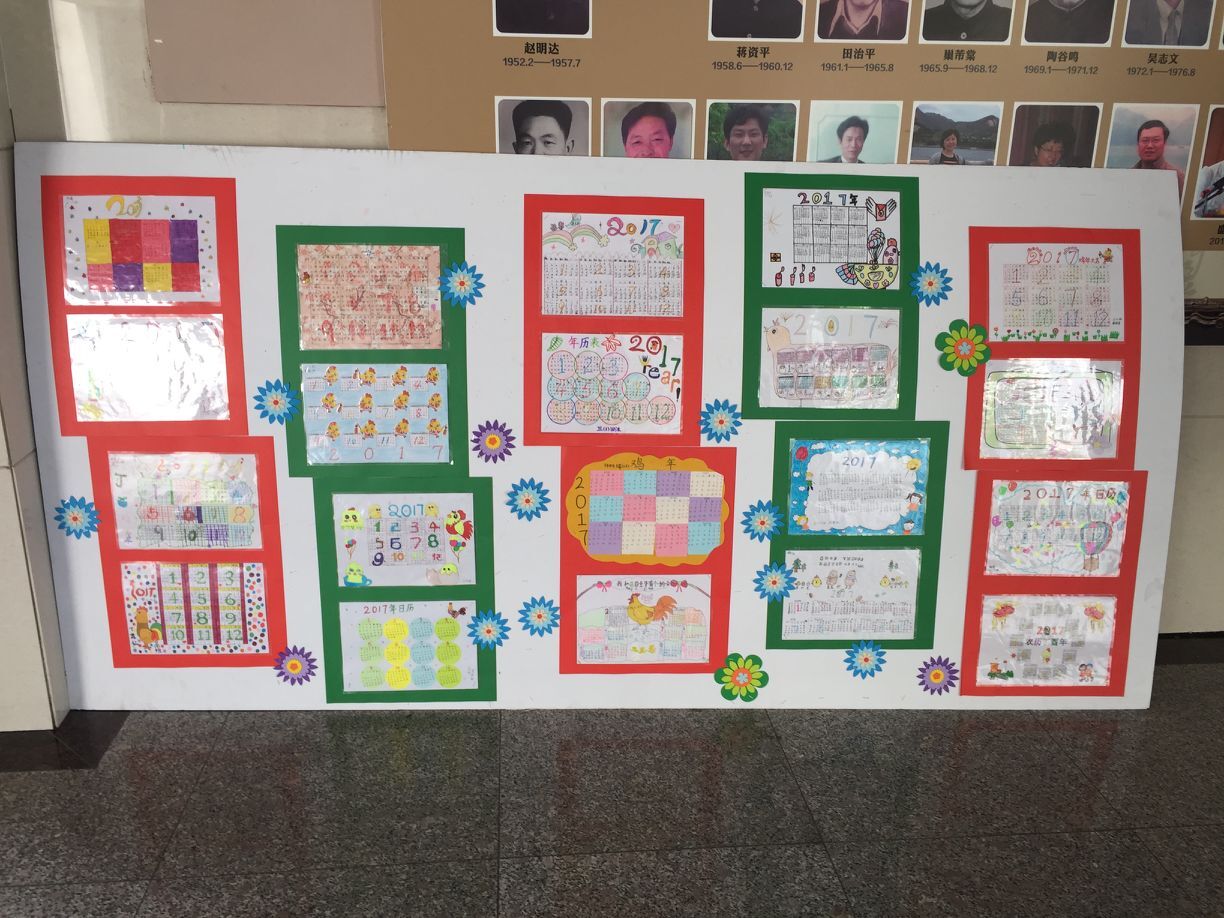 创意年历
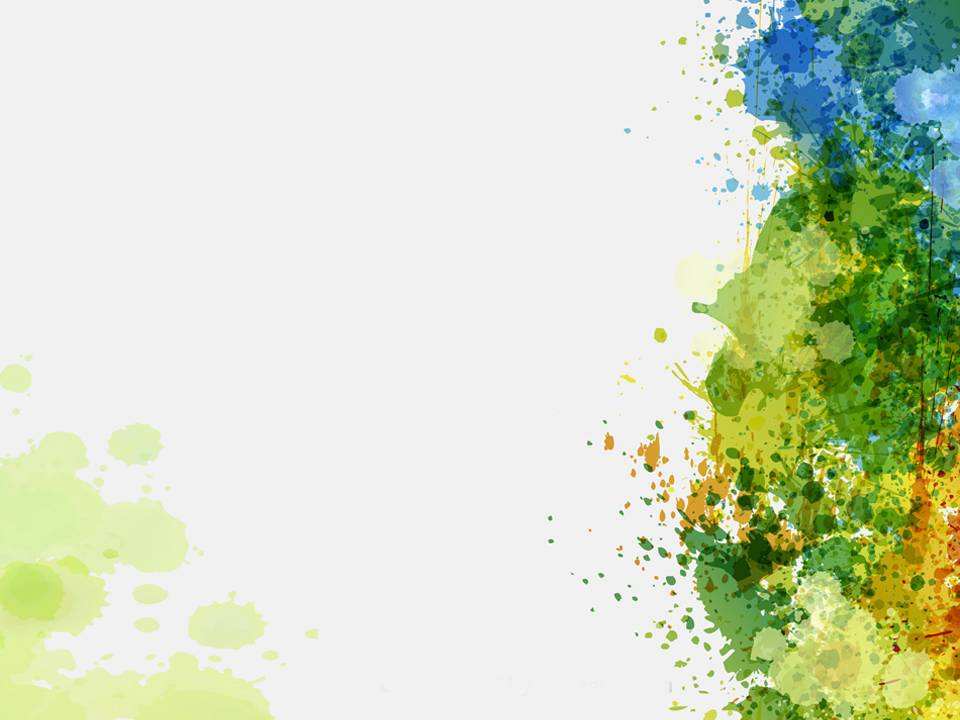 薛小好声音

舞台剧
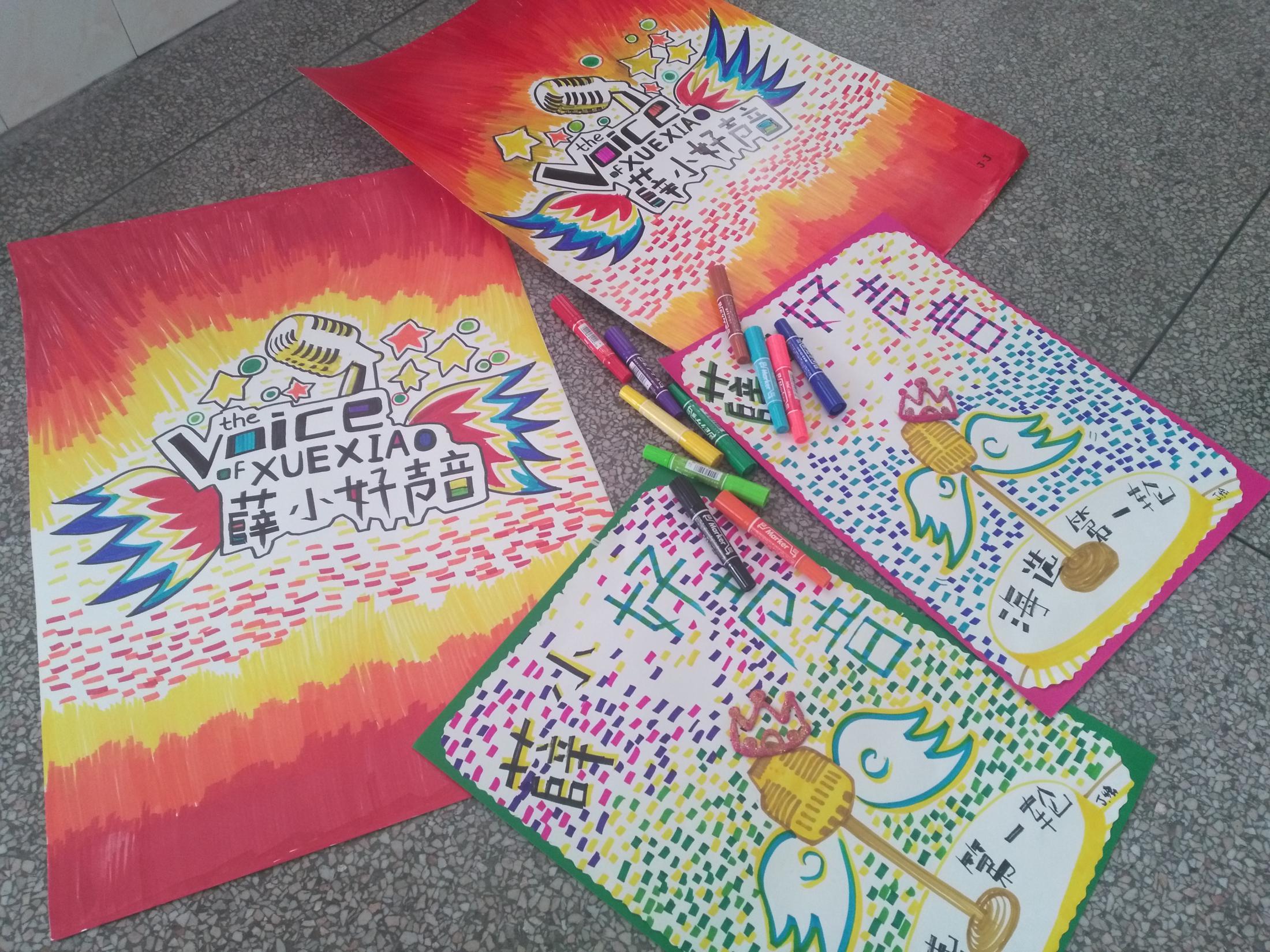 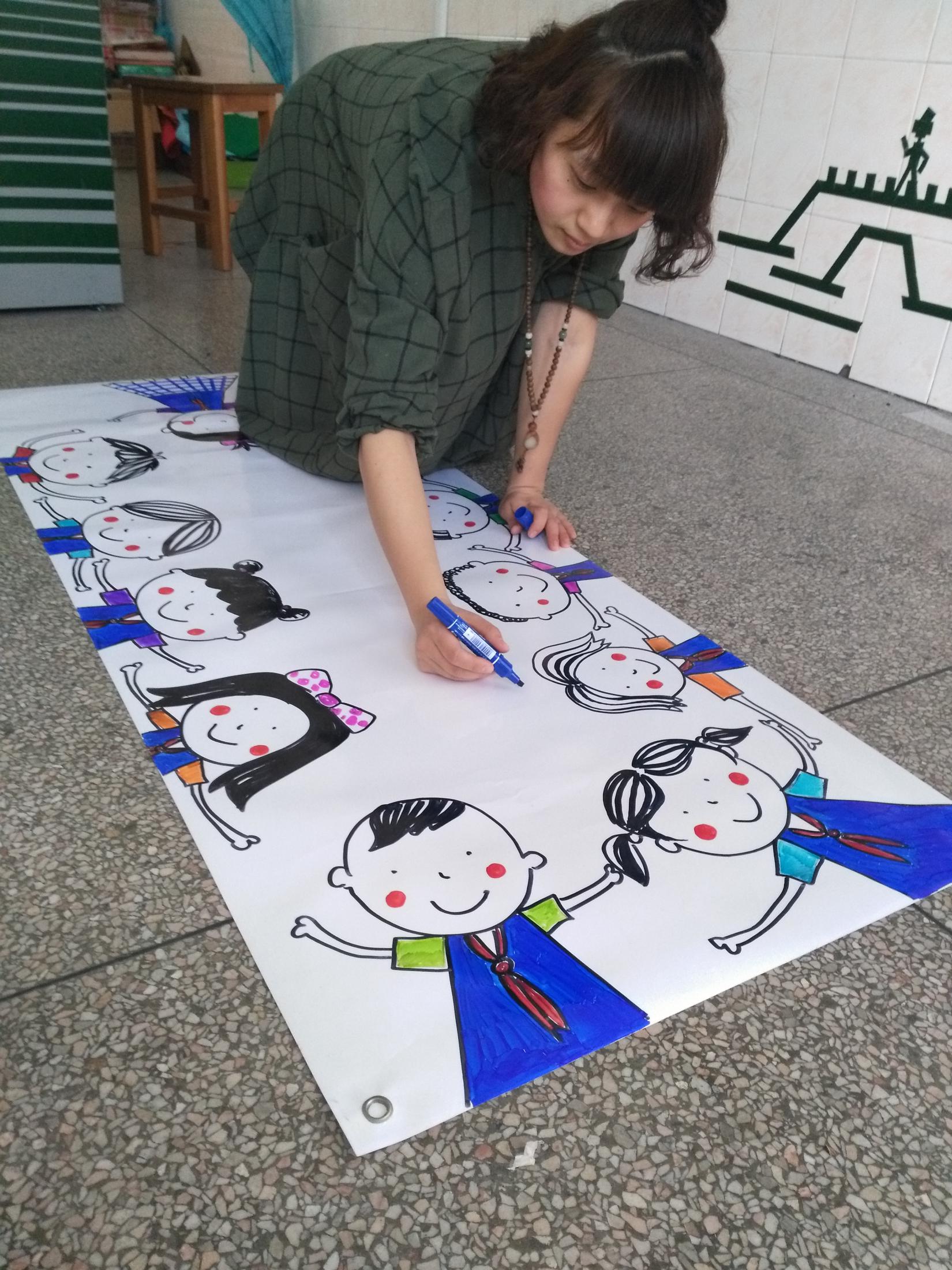 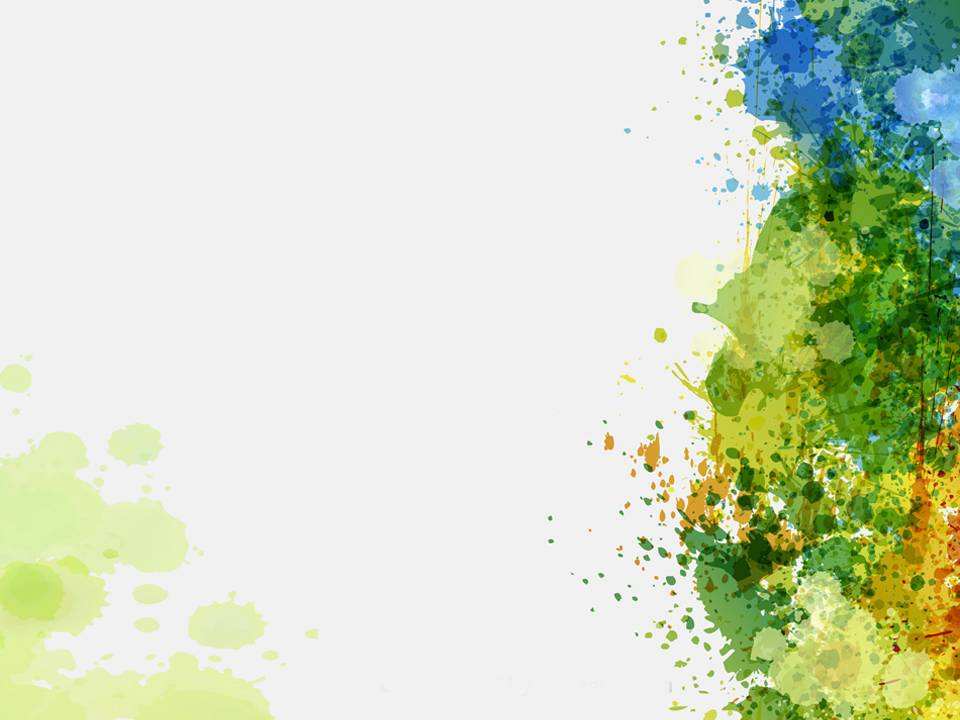 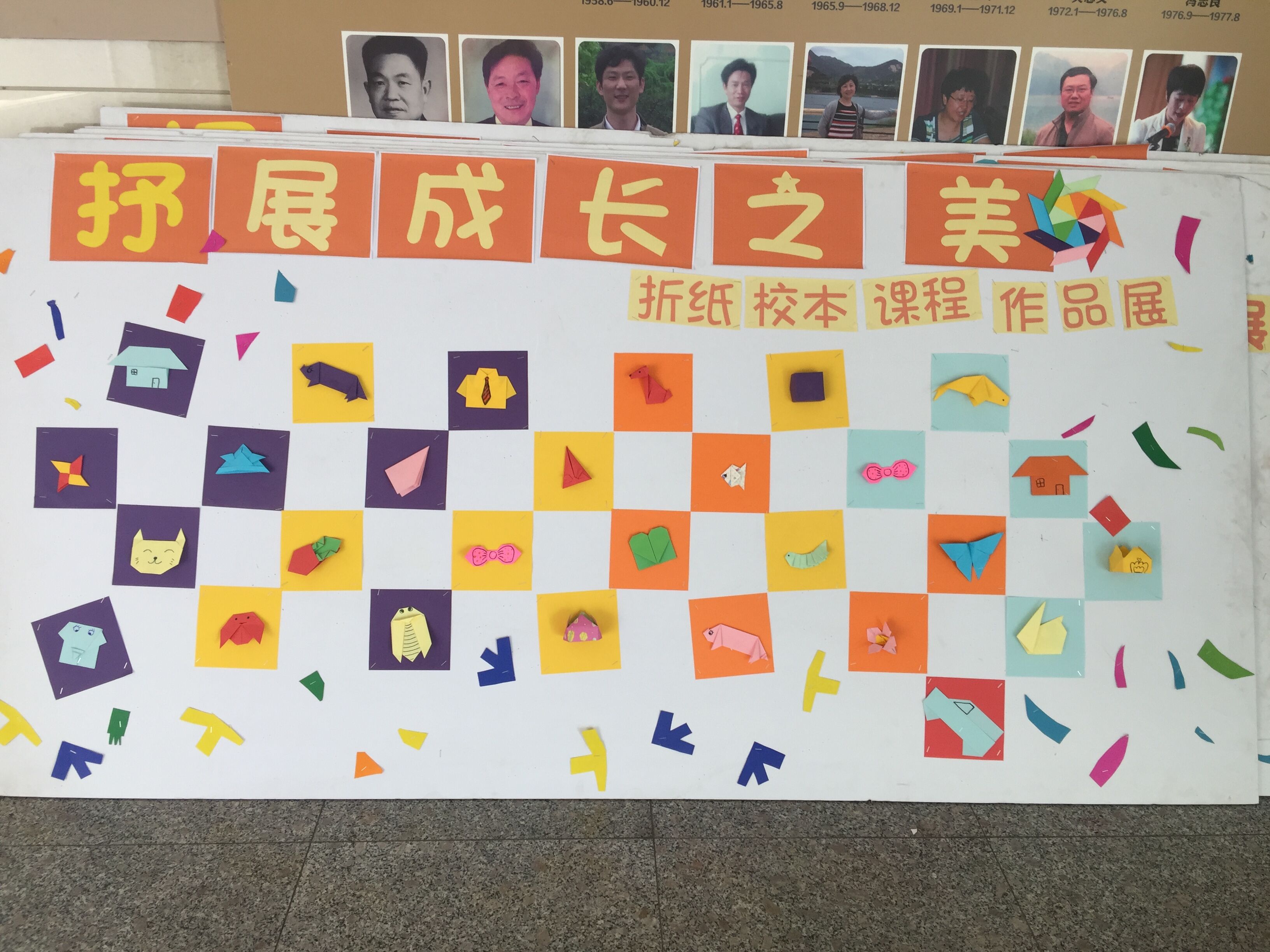 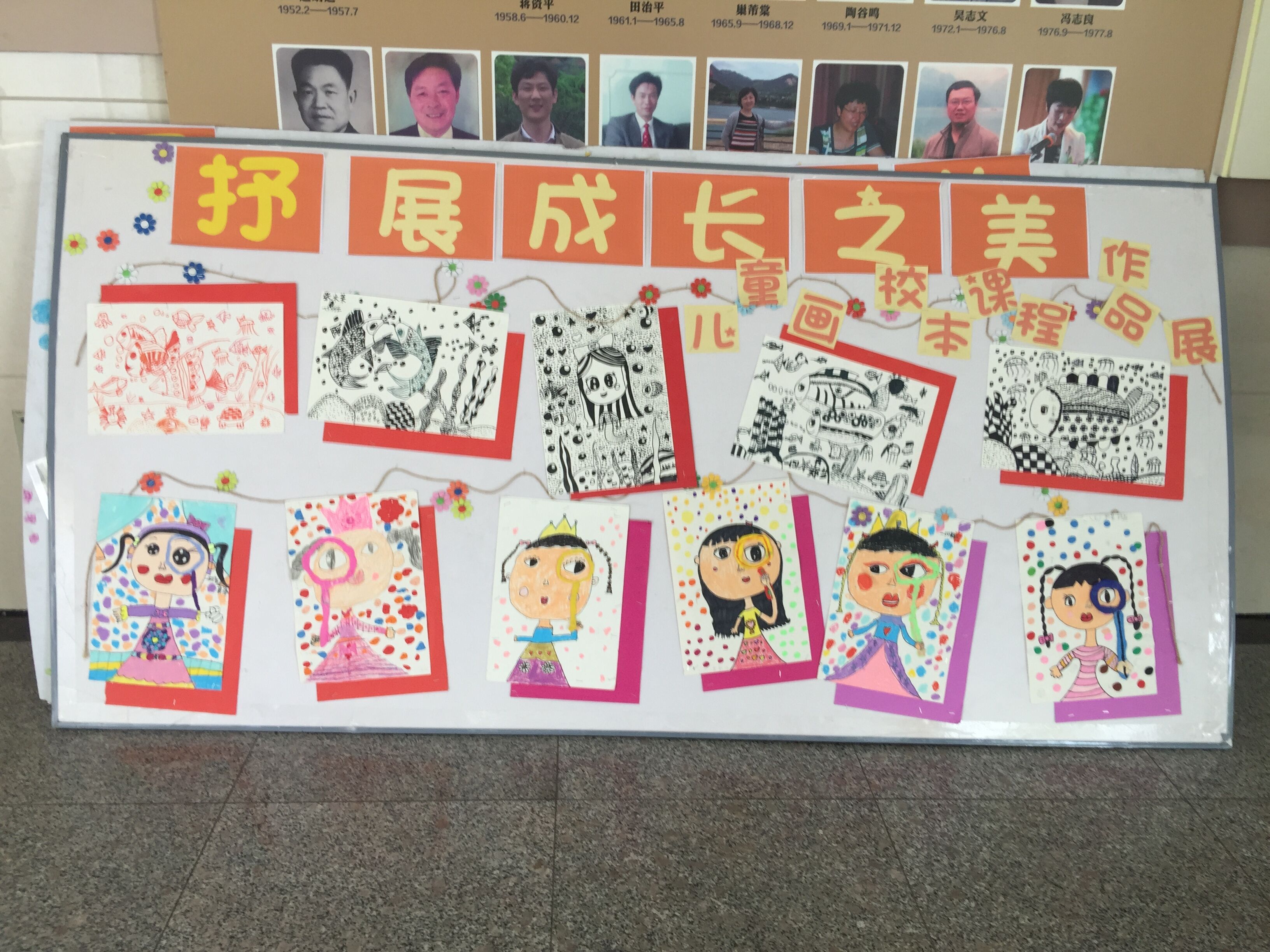 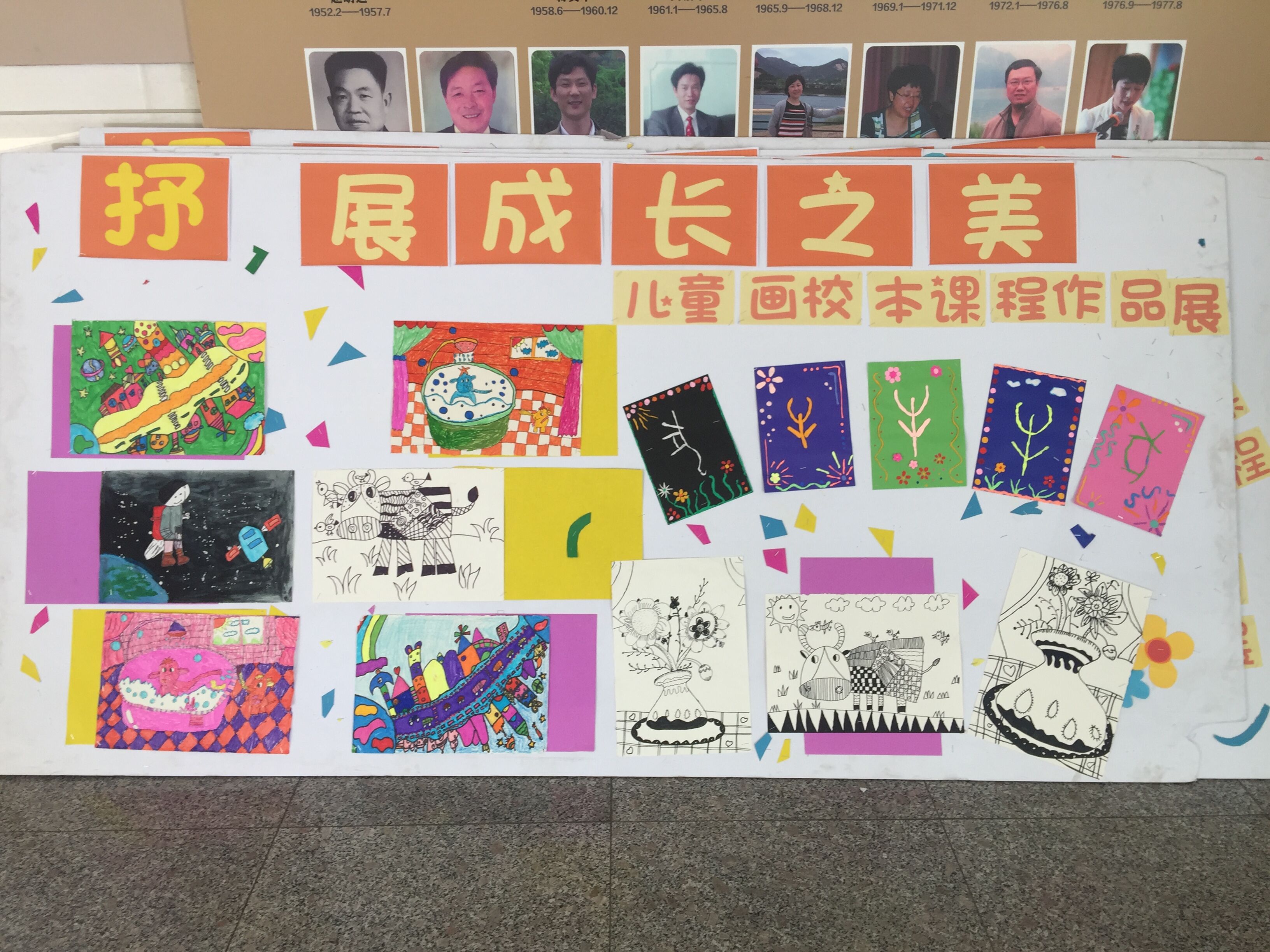 校本展示 欢庆六一
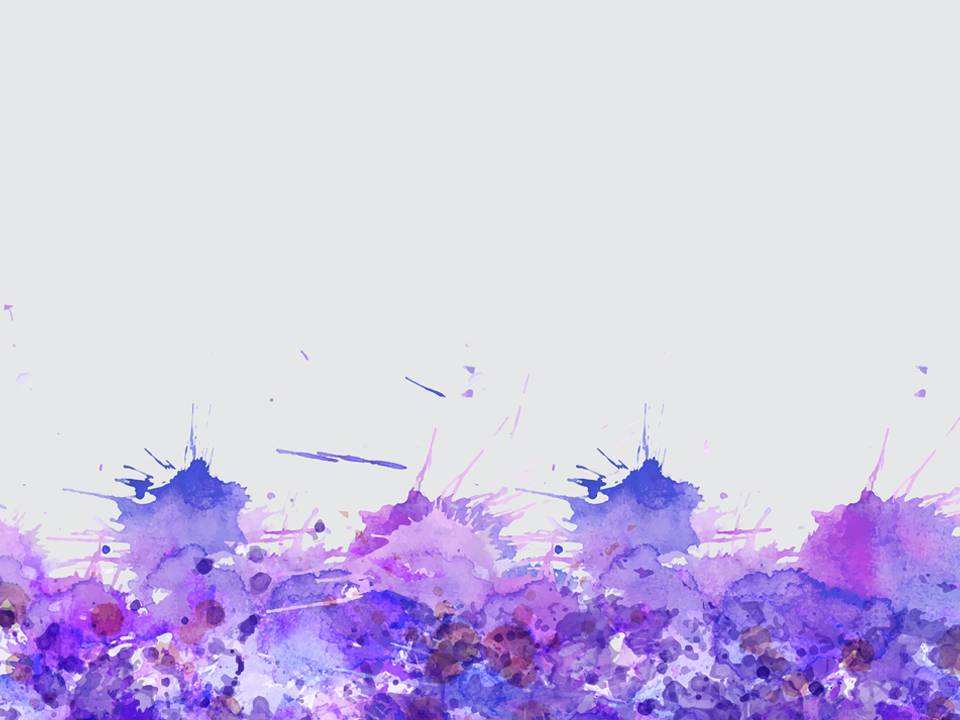 二、专注做点东西，

             至少，对得起光阴岁月。
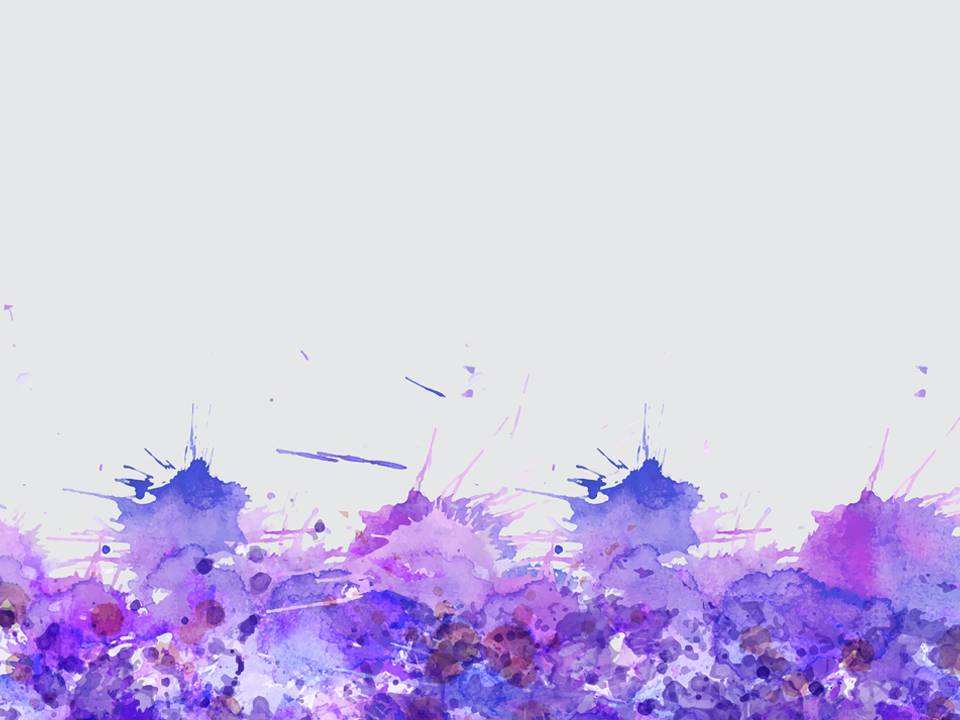 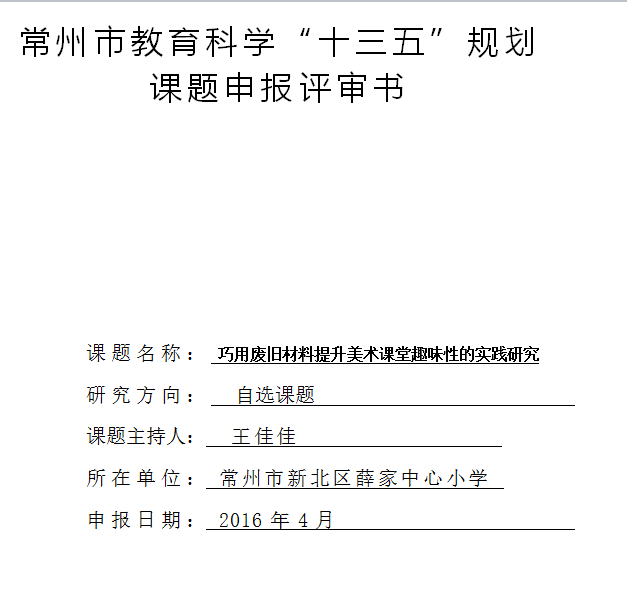 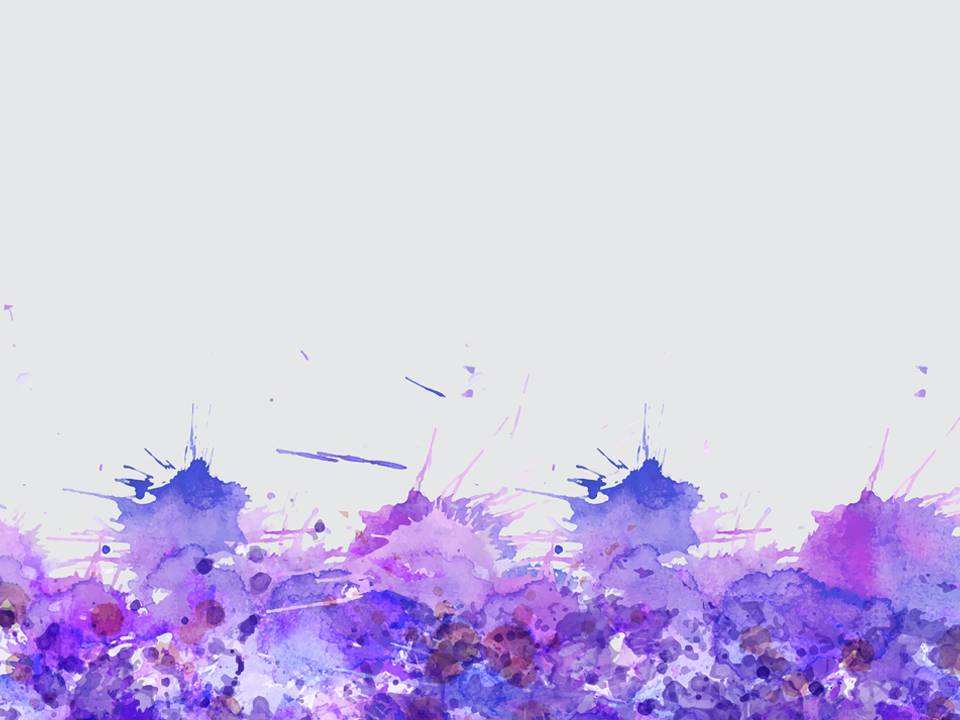 研究的初心：
《美术课程标准》中指出，兴趣是学习美术的基本功之一。重点要培养学生作画的兴趣和大胆作画的积极性，把他们的所见所闻，所感所想表达出来，让他们创造性思维得到充分发展，体验儿童画的乐趣。
    《新课程标准》又指出:要促进学生的个性形成和全面发展。利用废旧材料进行美术创作,在玩乐之中,引导学生用心观察生活,正确认识人与环境的关系,有利于学生潜能、个性、创造力等方面的全面发展,使学生具有可持续发展的能力。
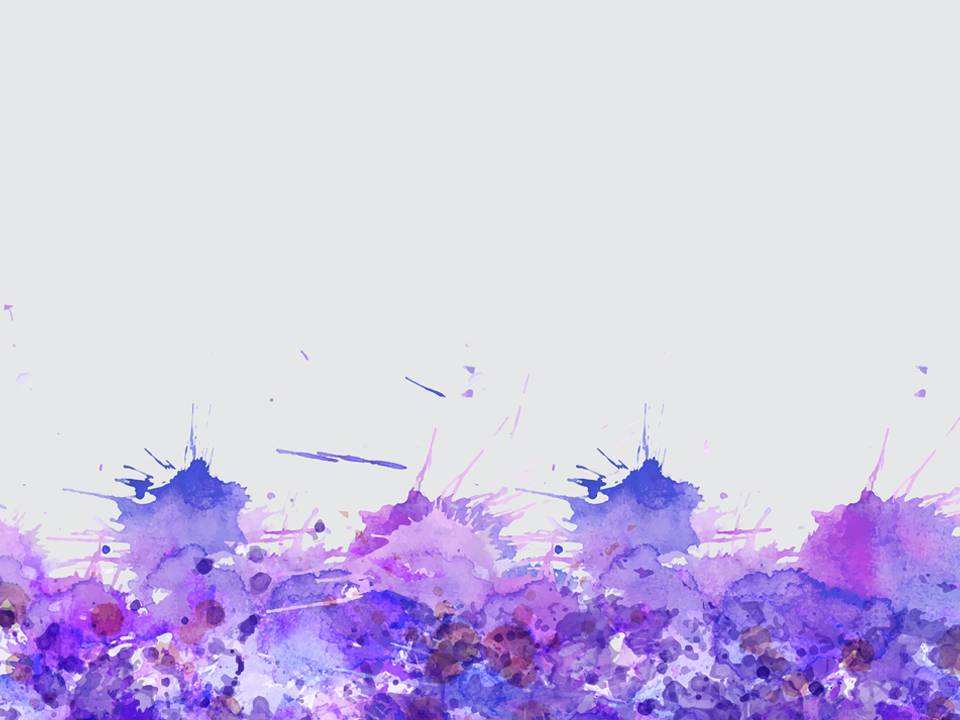 因此我们设定了以下目标：
1.了解废旧材料的不同分类和特点，掌握巧用废旧材料的基本技巧，获得粗浅而实用的环保技能，鼓励他们积极参与保护我们生活的环境。
2. 通过废旧材料利用和制作，拓宽作品的表现方式，发挥空间，使废旧材料变废为宝，实现物品的再利用，另外通过手工制作可以培养学生动脑、动手的能力，丰富学生的创造力，提高学习兴趣，提高学习美术的效率。
3.通过巧用废旧材料，增强对美术课的热爱，提高创新精神、艺术力，在寓教于乐中逐渐形成绿色环保、节约资源的思想。
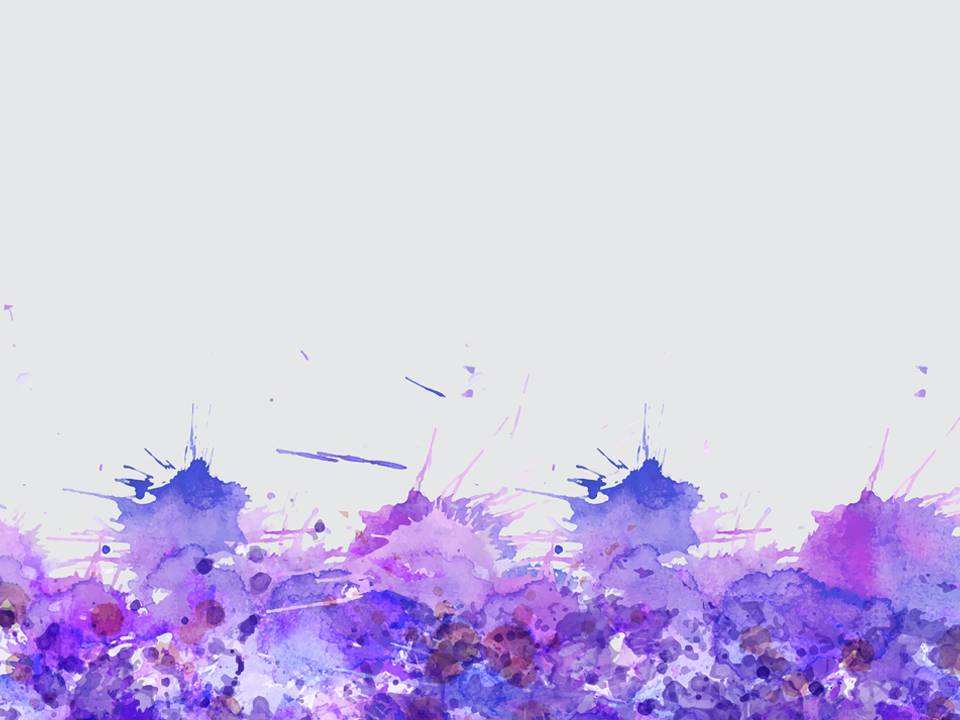 研究的点滴：
（1）对废旧材料的识别与获取的研究   收集、 分类 、归纳

（2）对废旧材料的创作指导的研究    示范 、再认识

（3）对废旧材料创作作品评价的研究   评价 、研讨
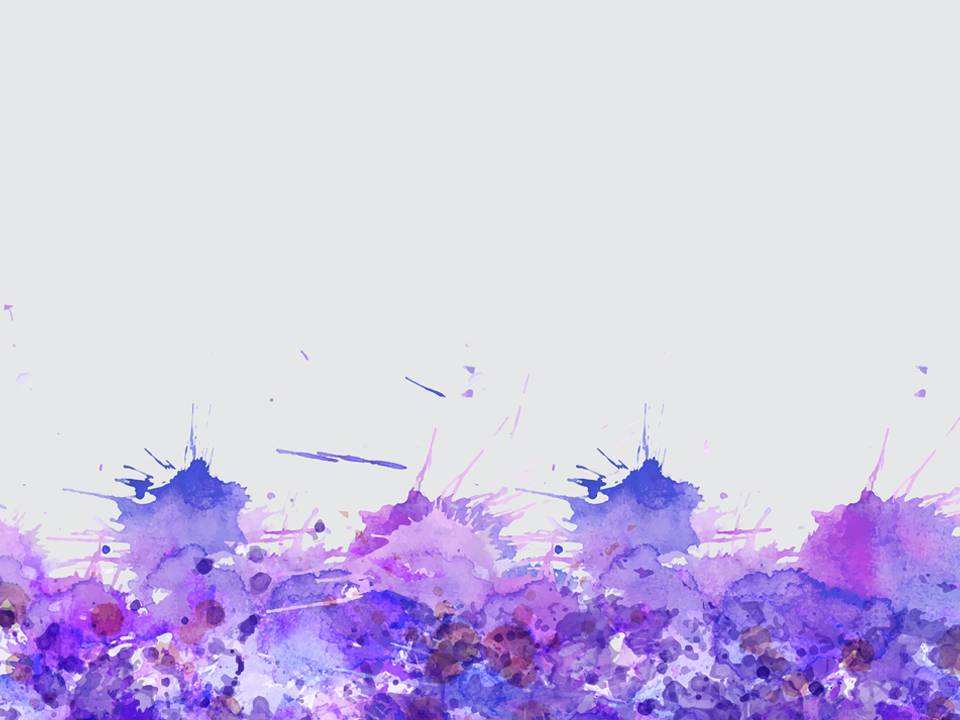 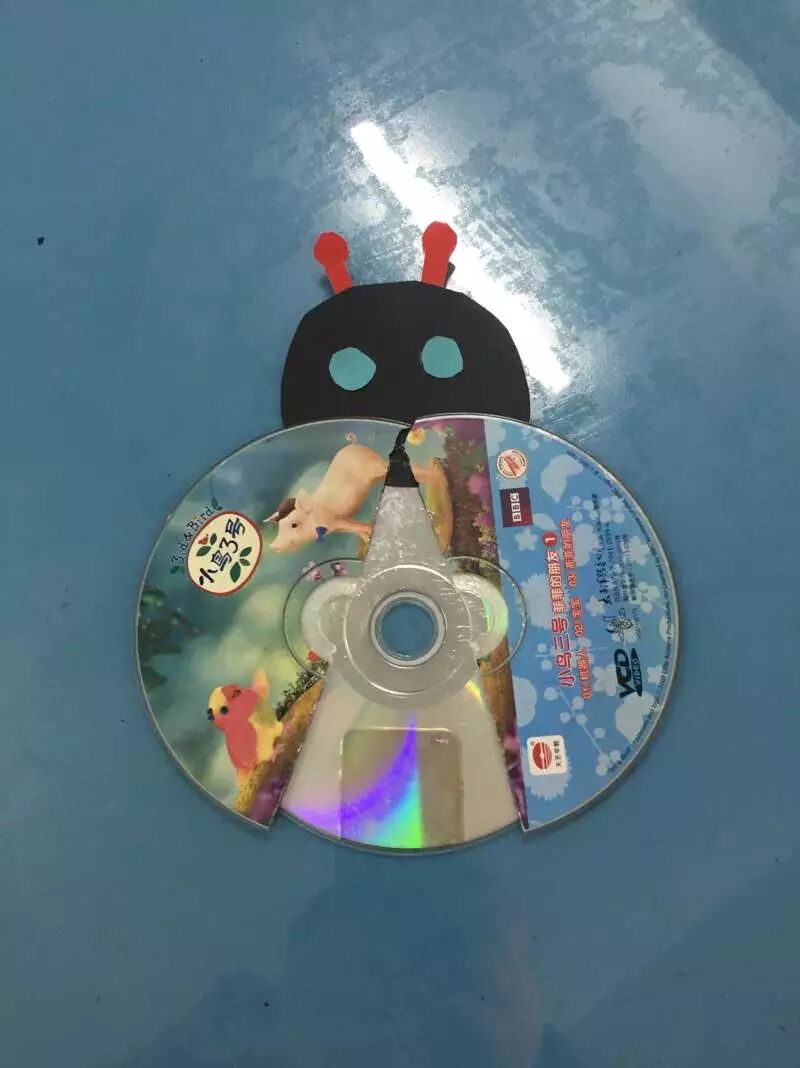 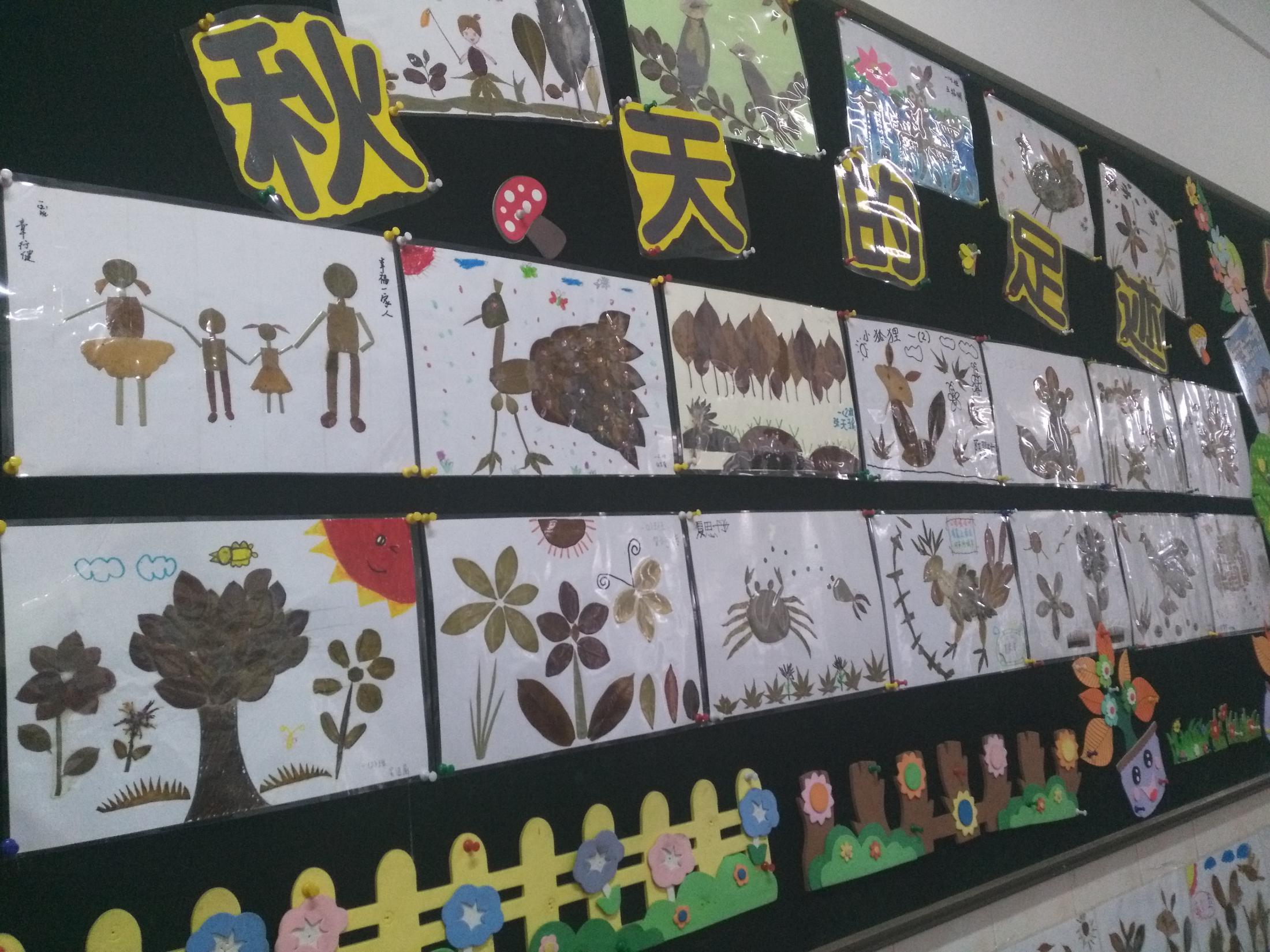 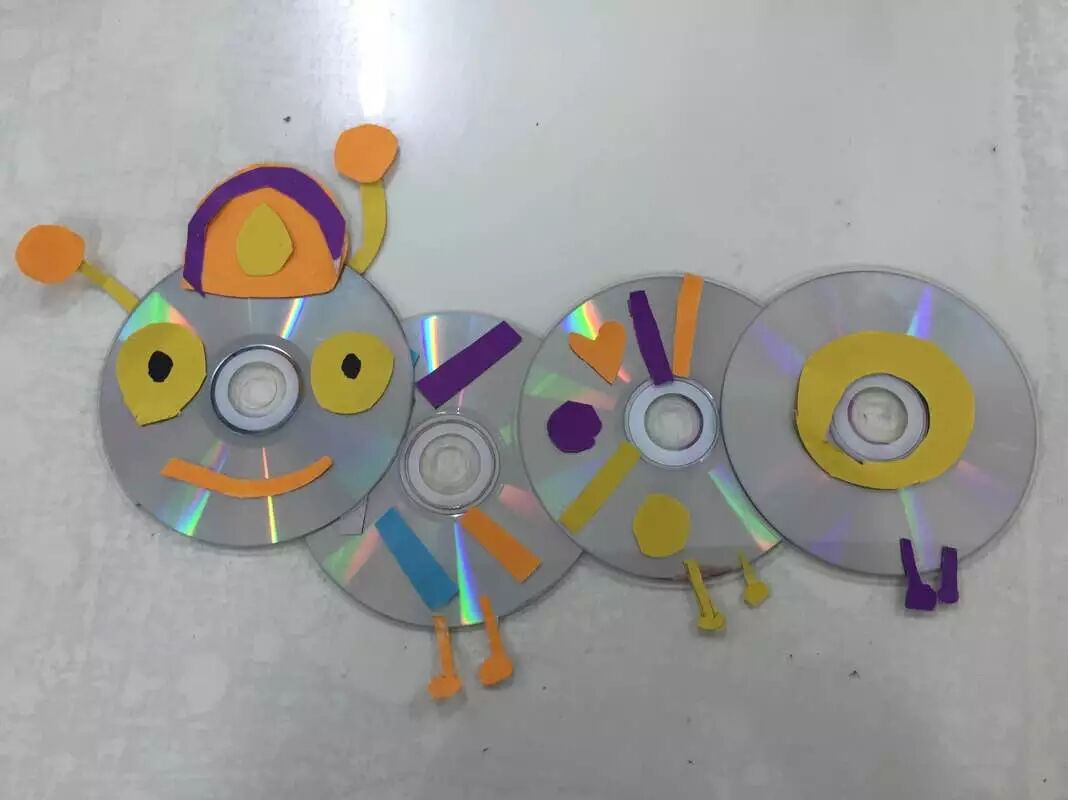 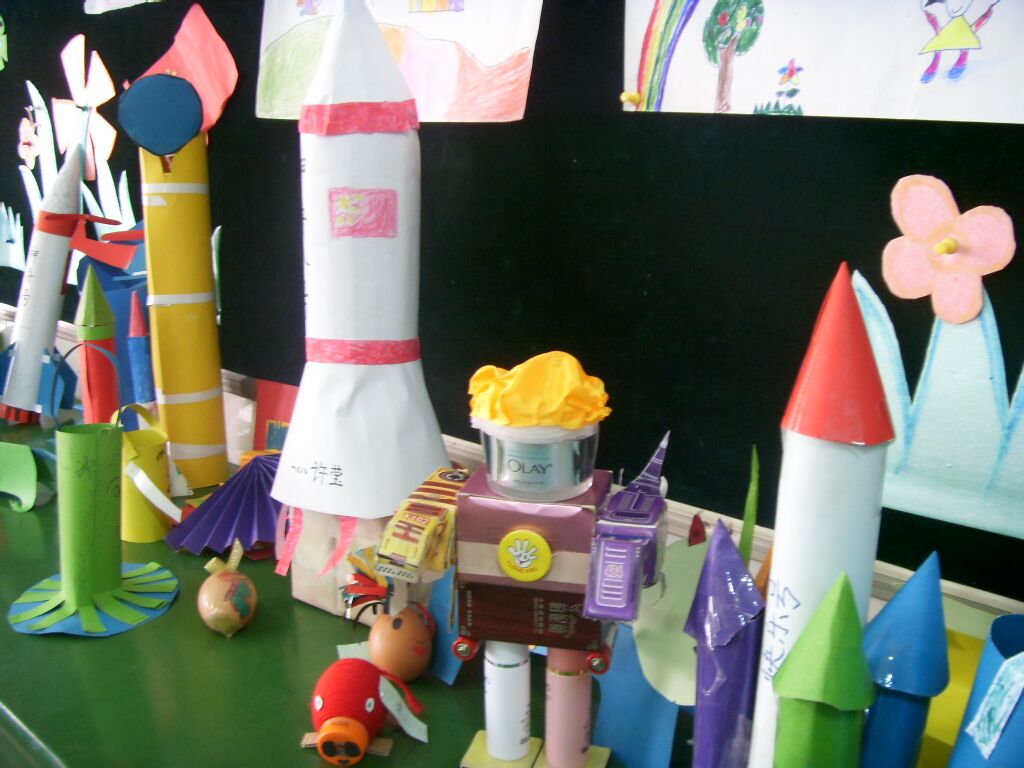 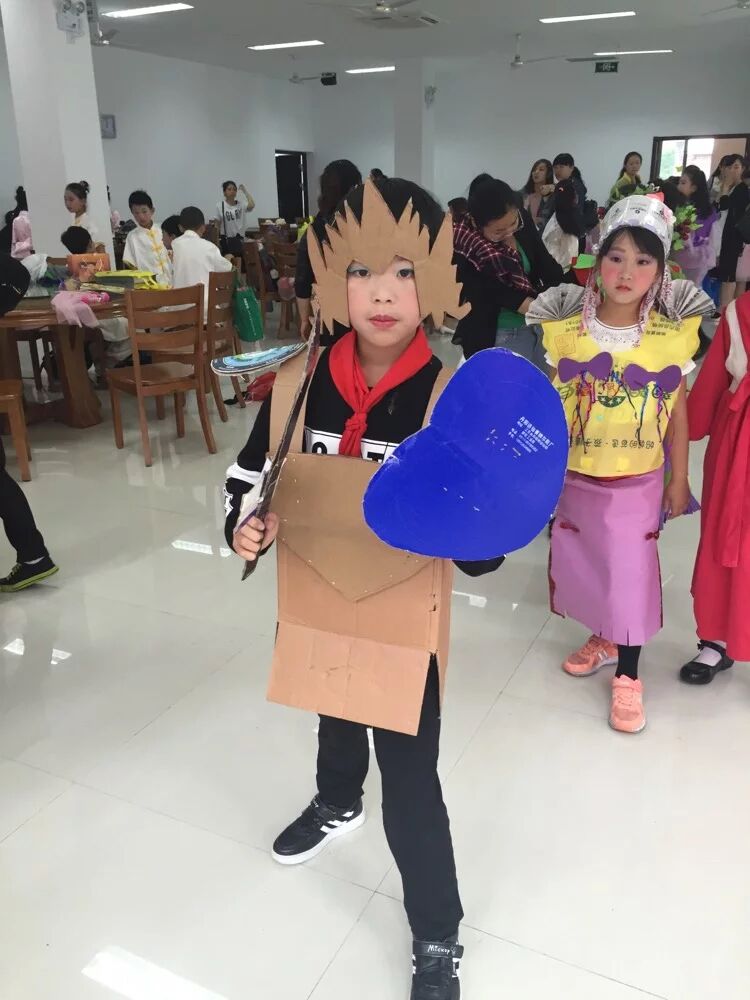 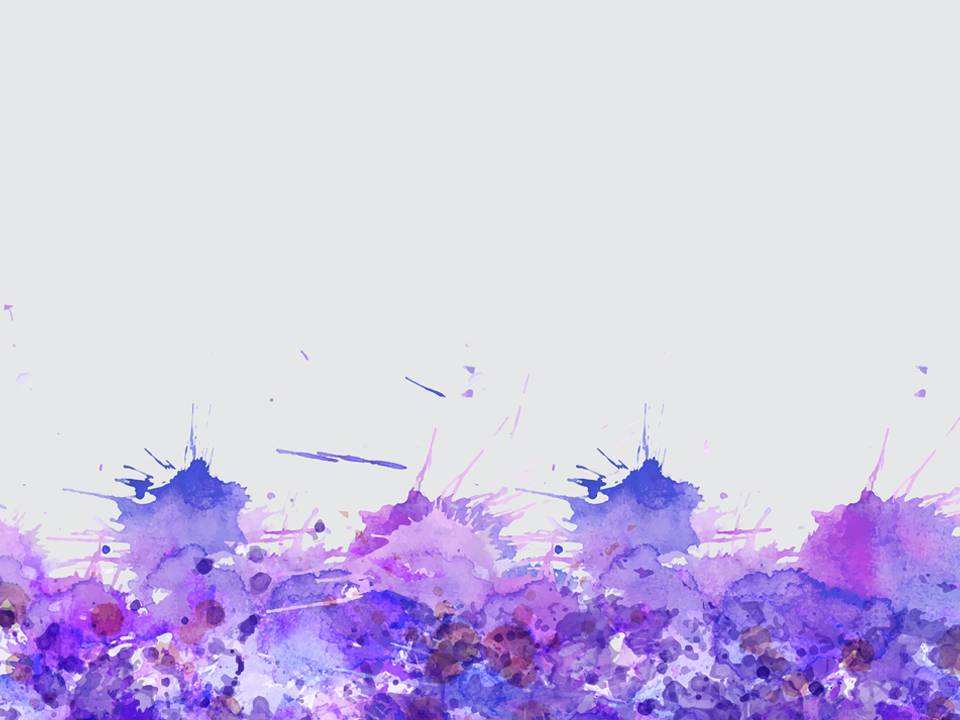 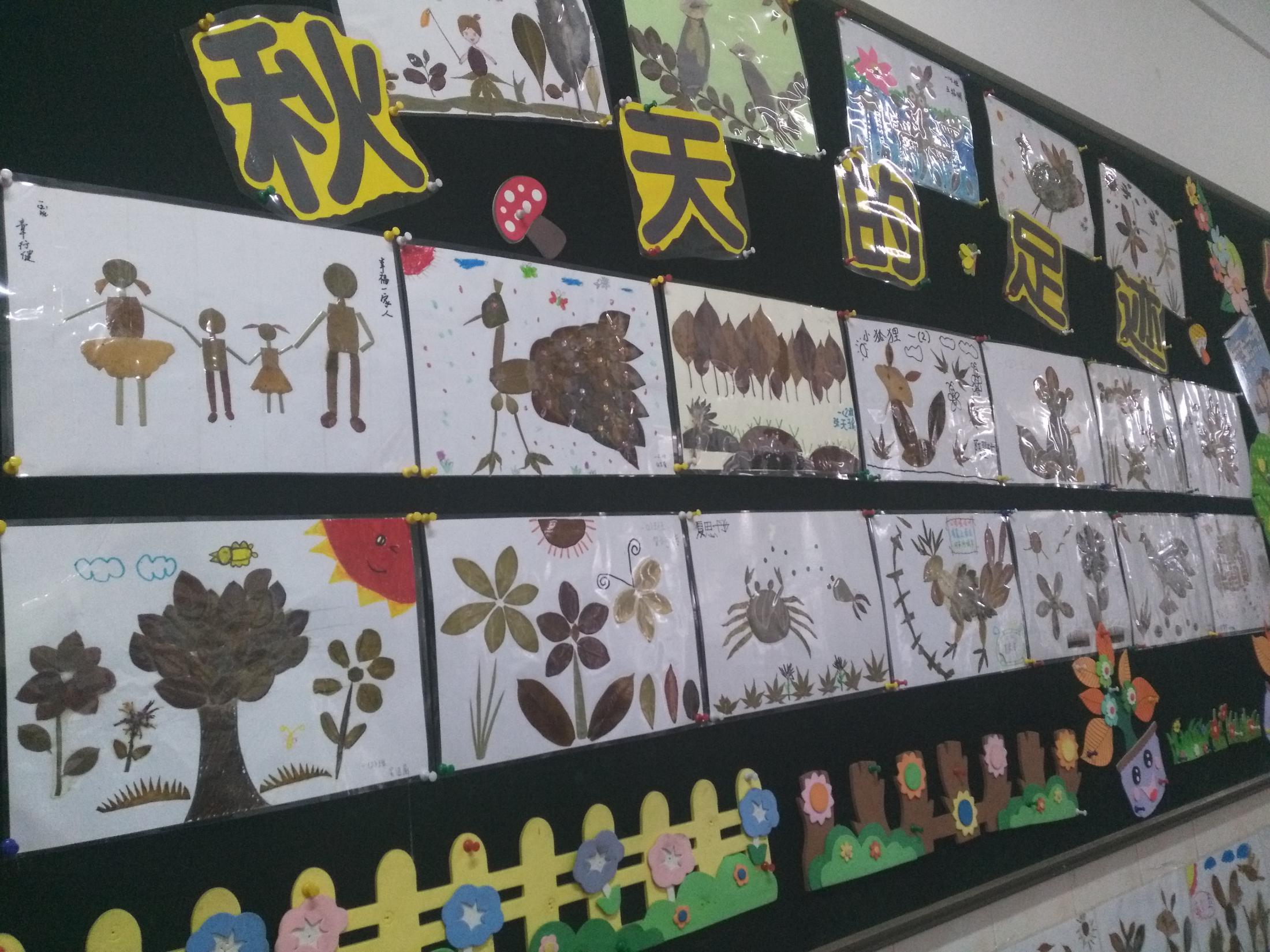 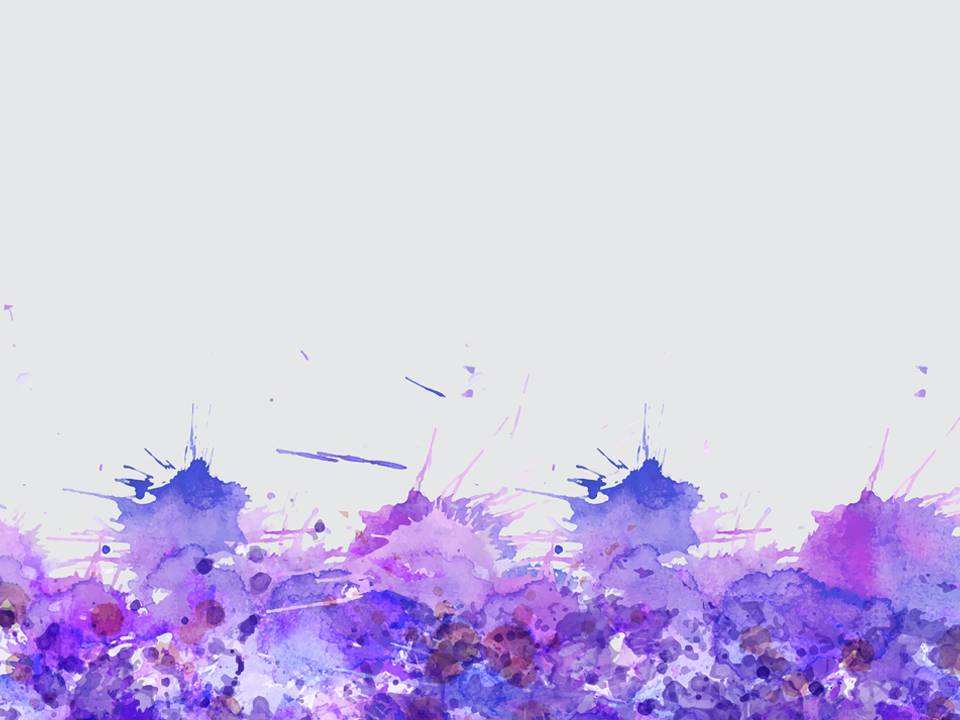 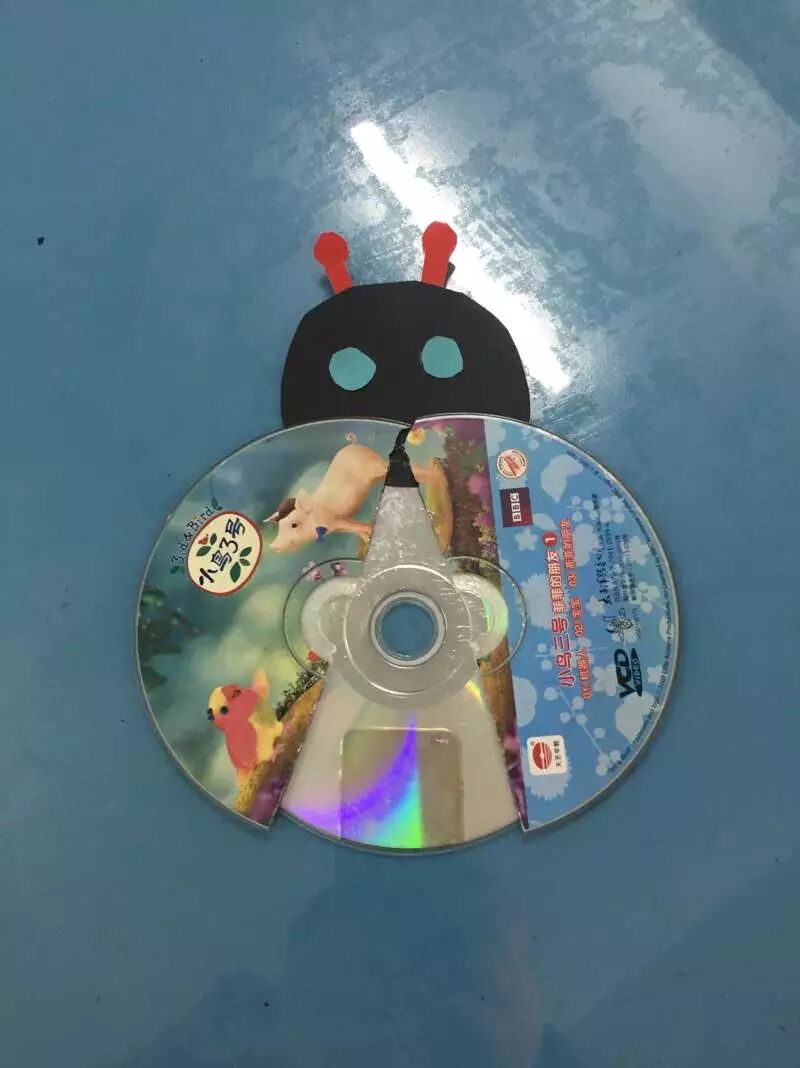 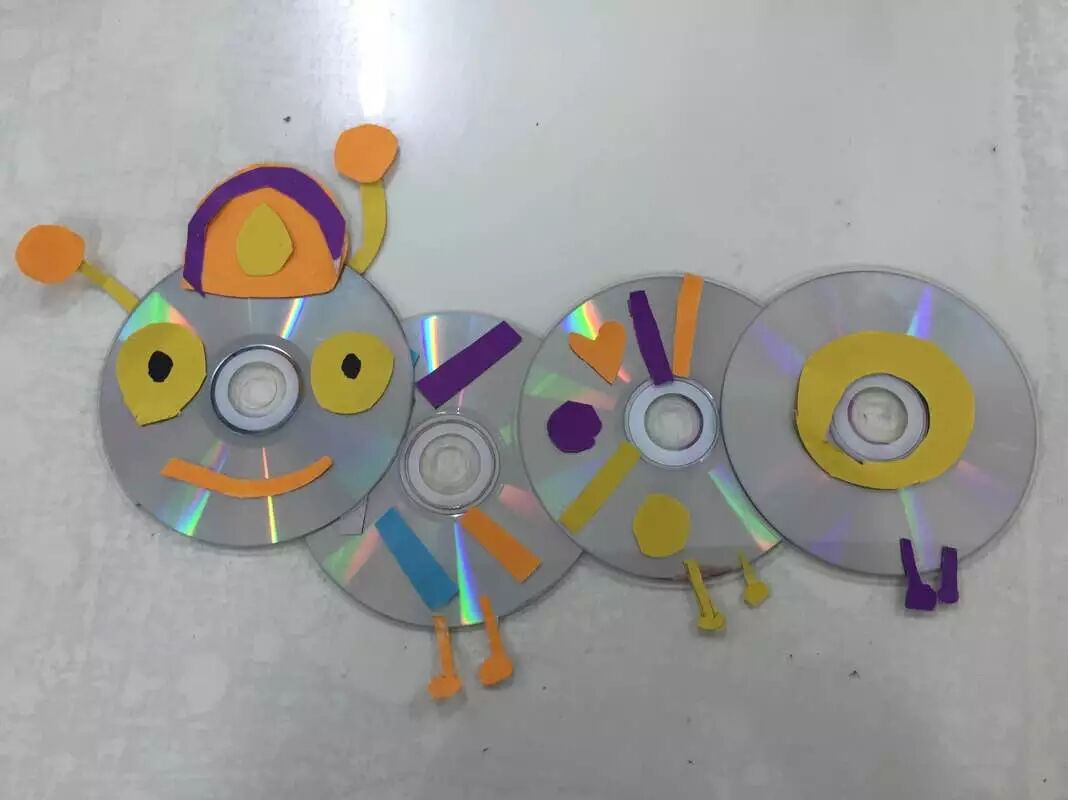 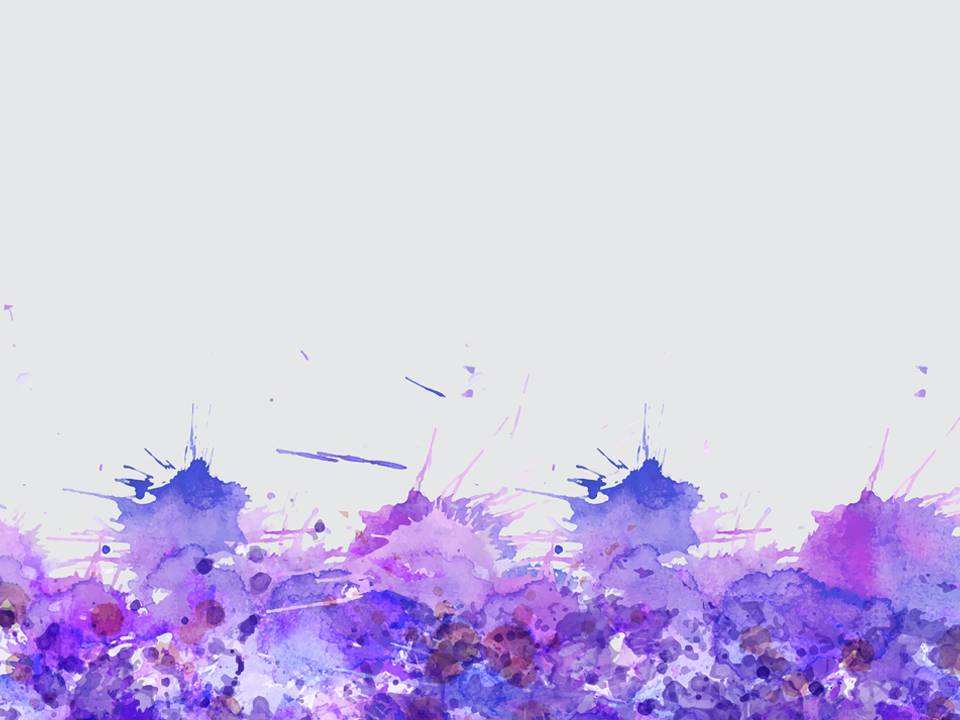 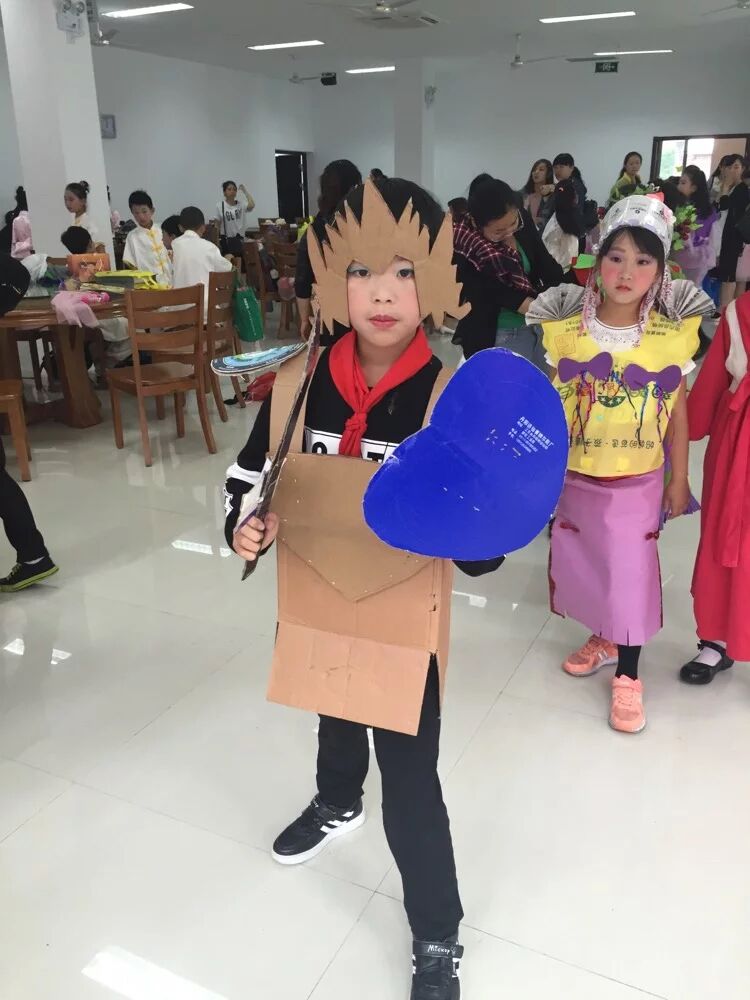 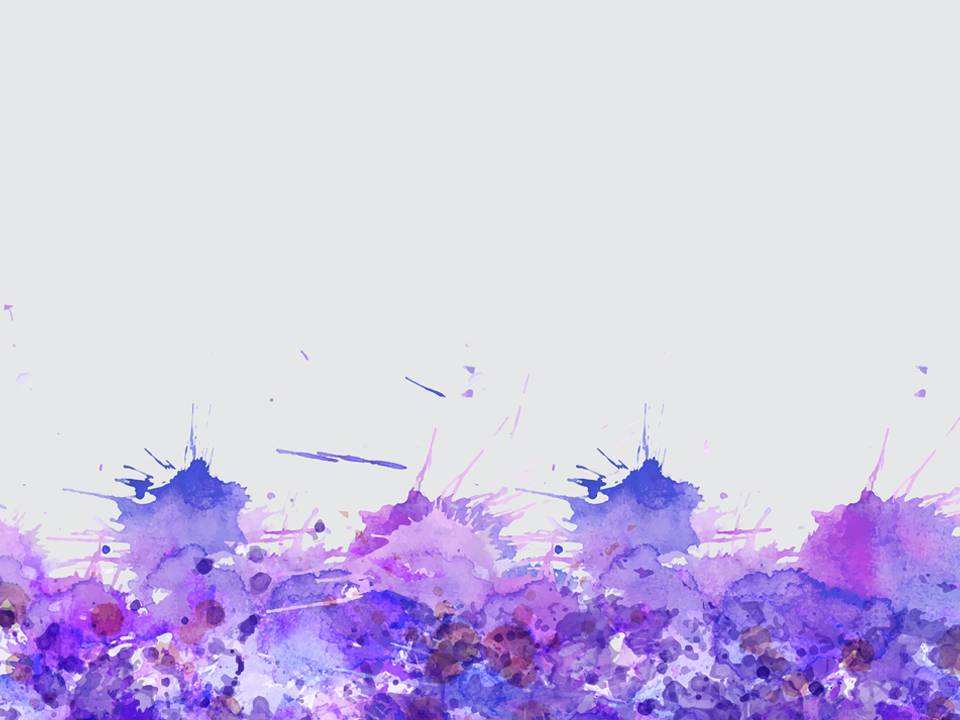 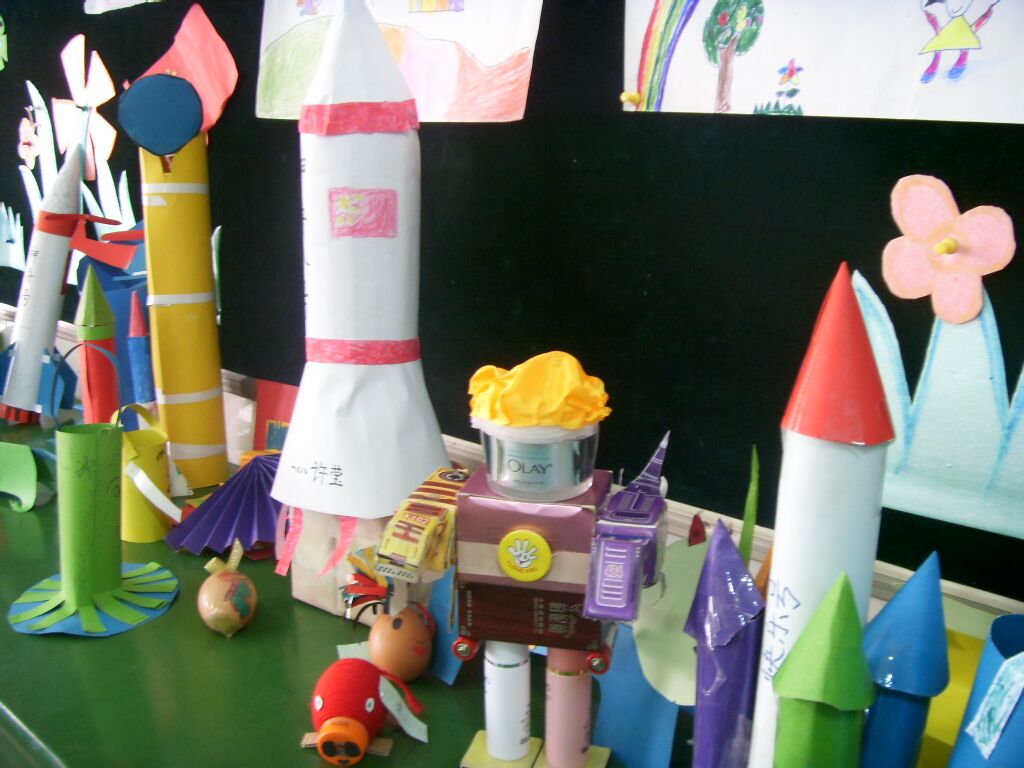 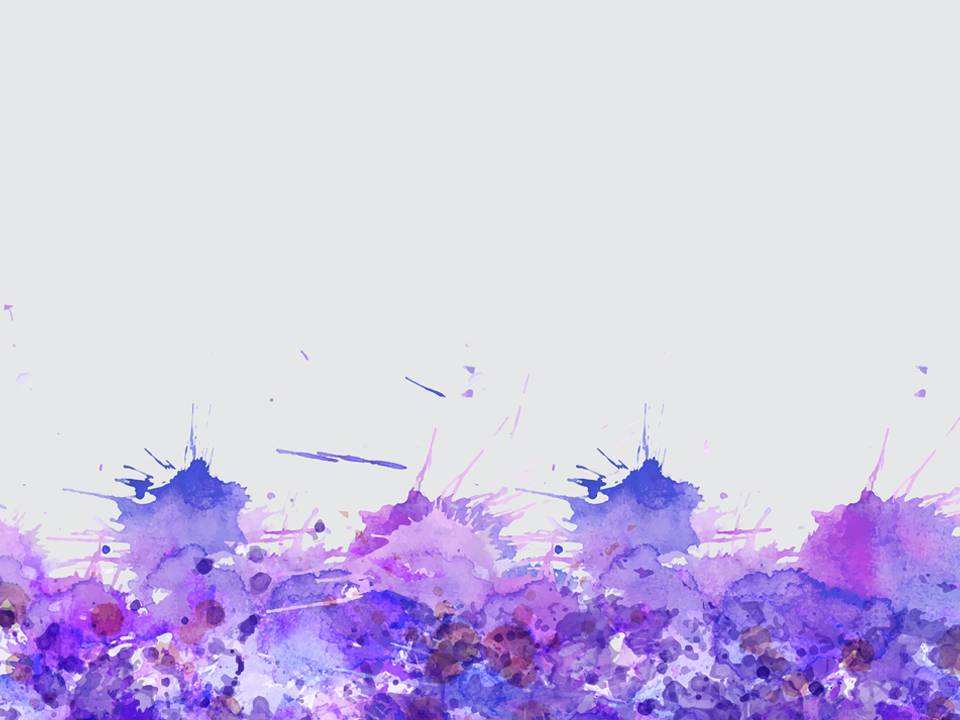 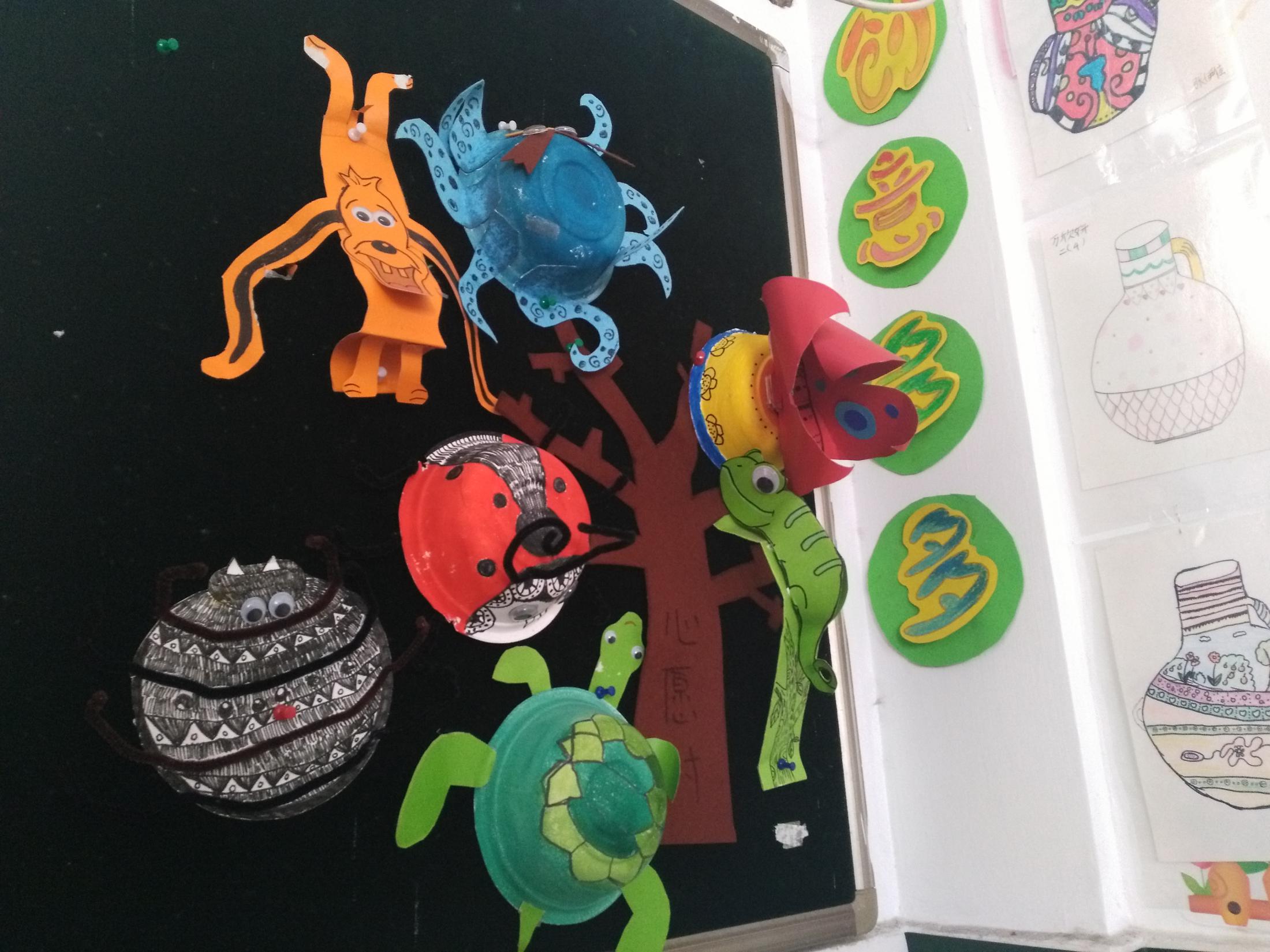 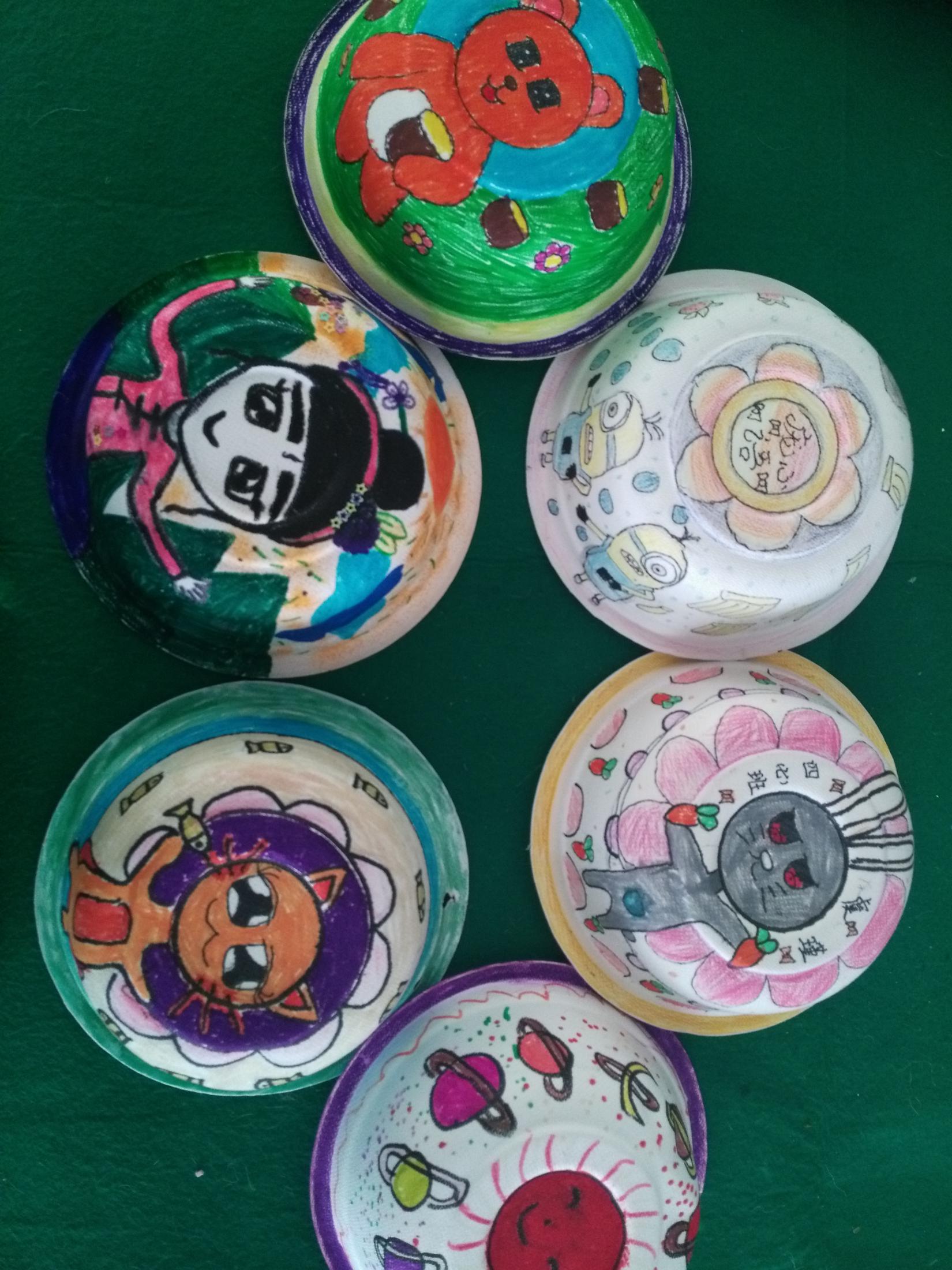 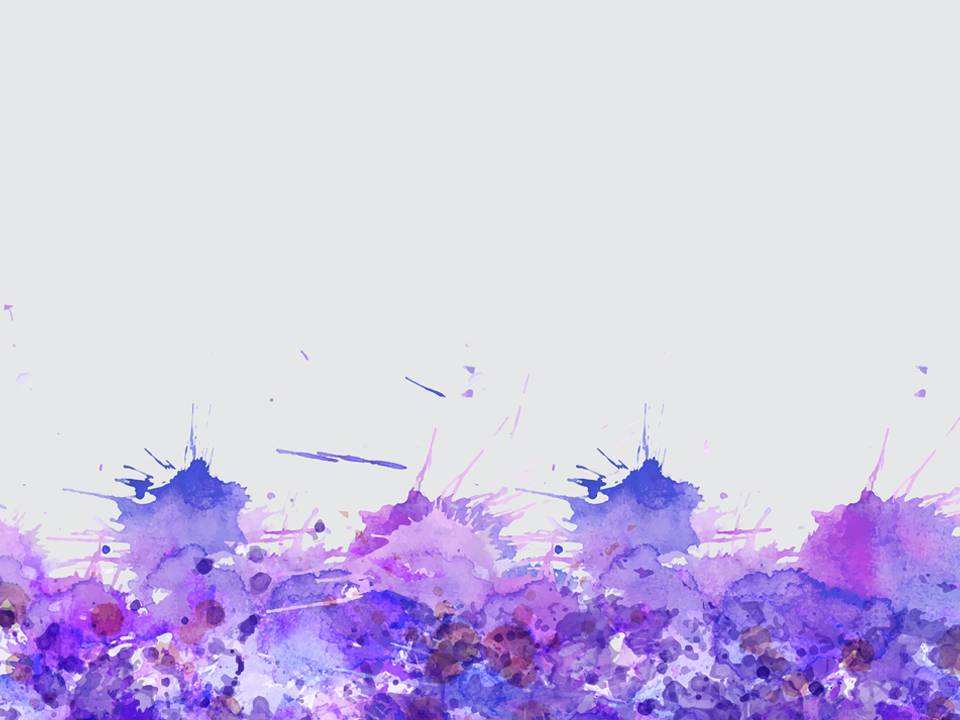 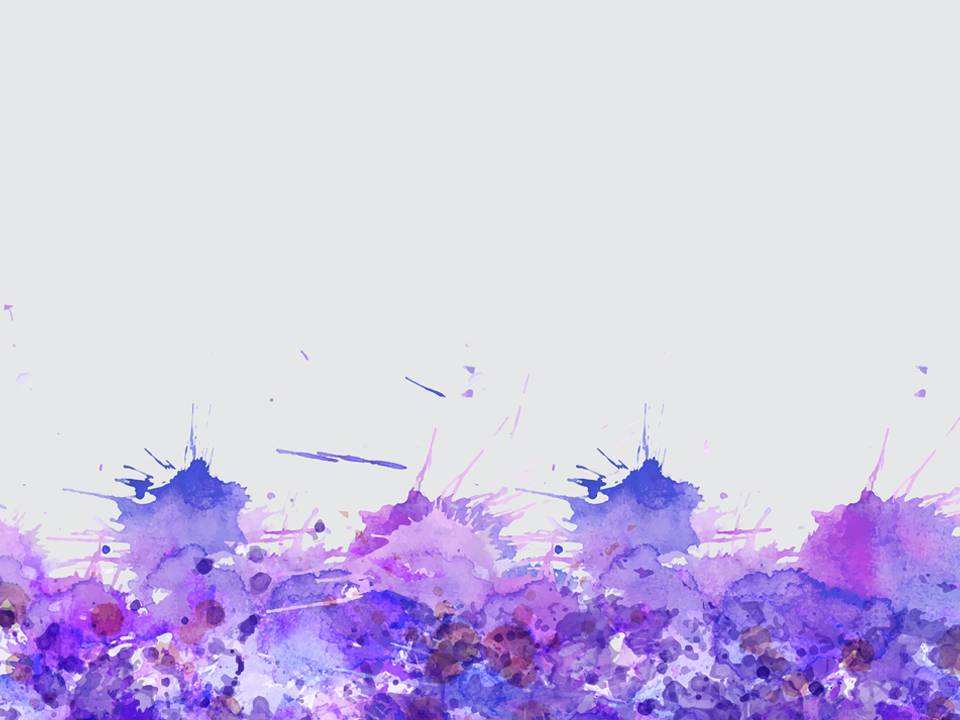 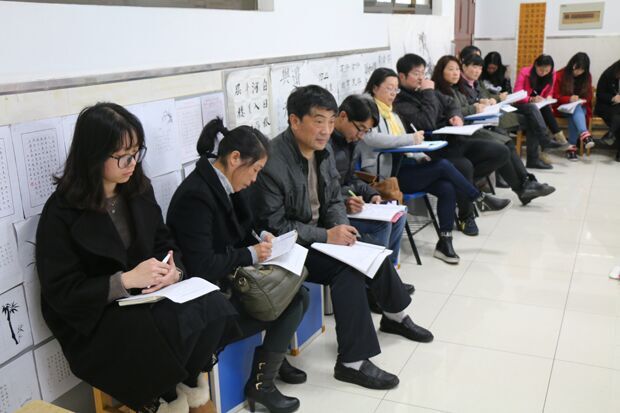 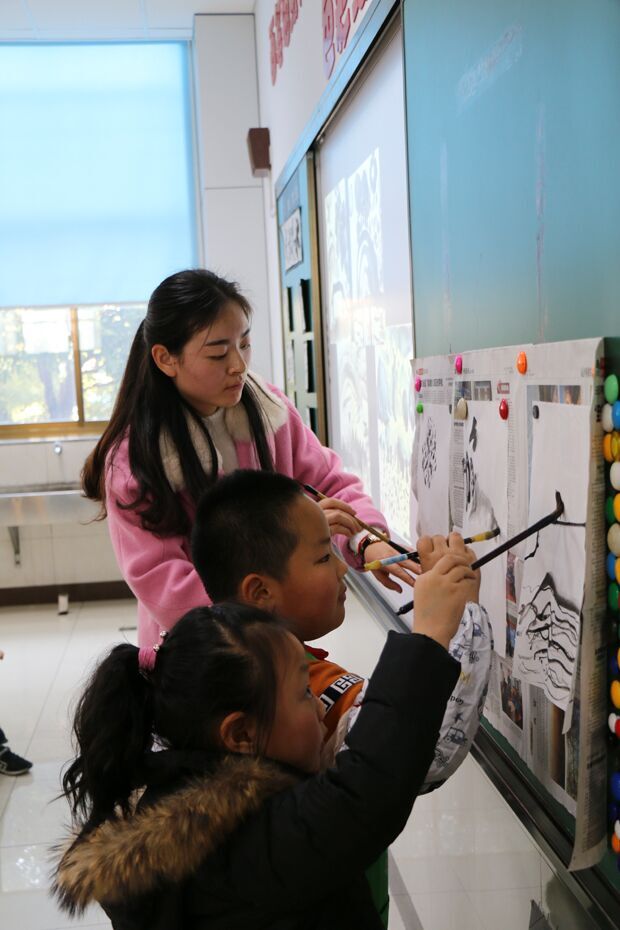 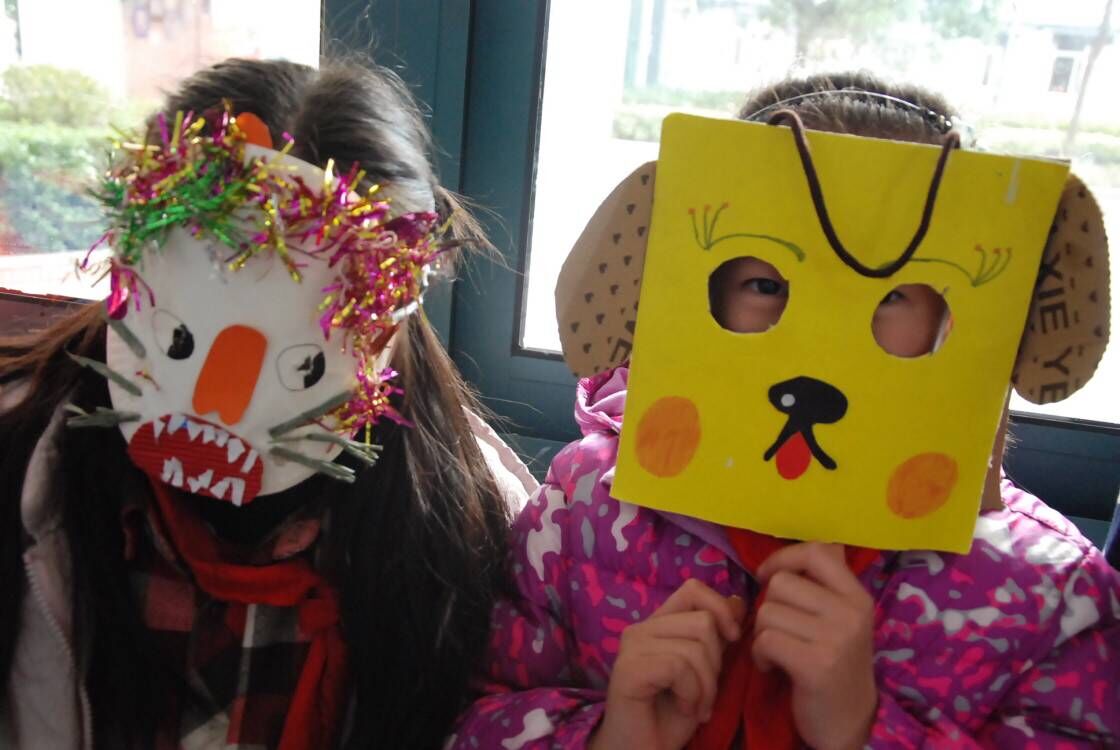 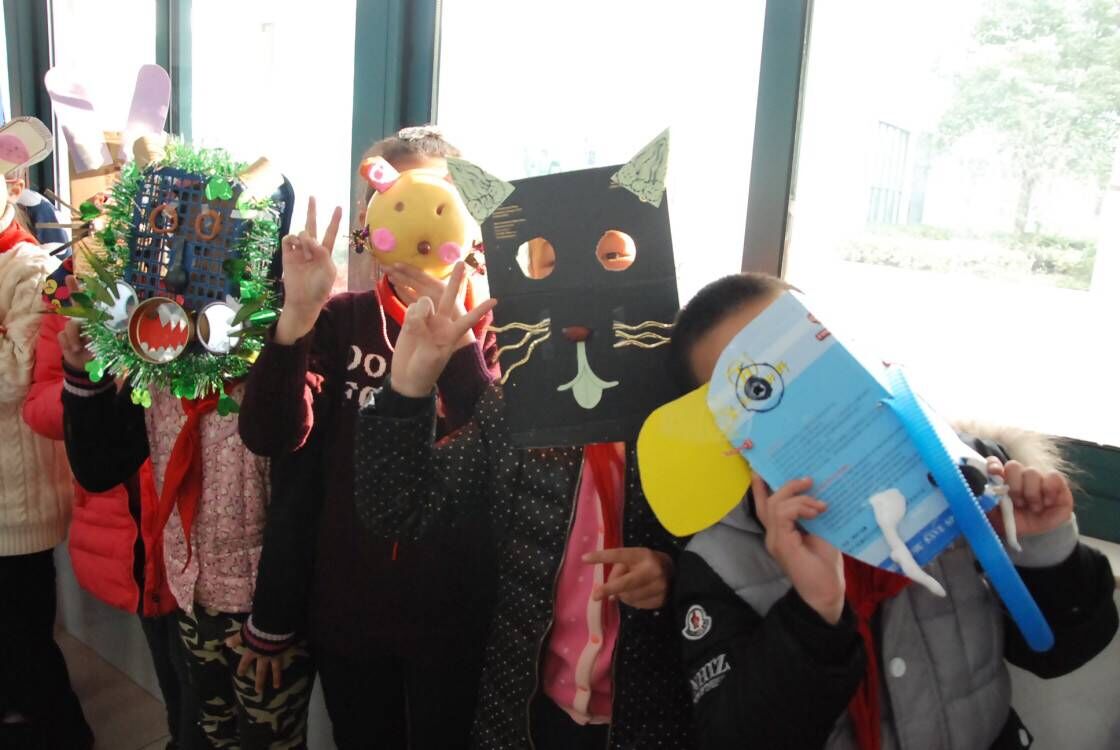 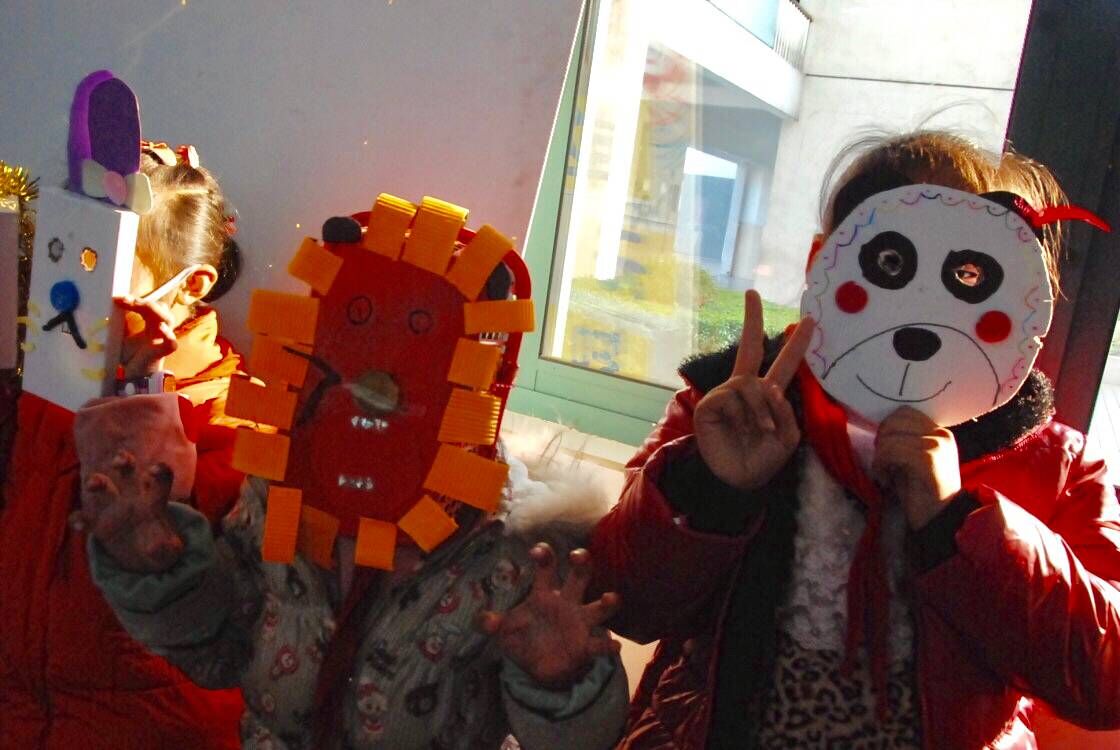 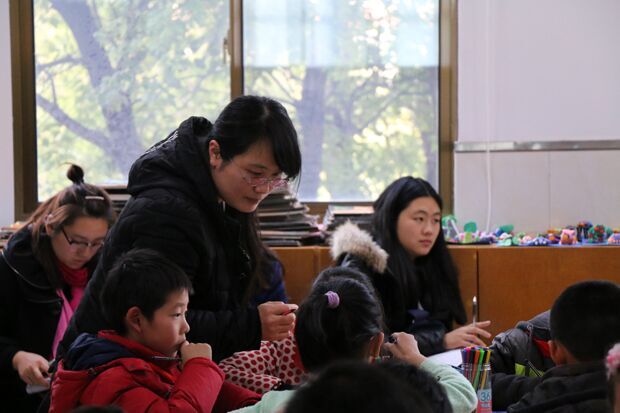 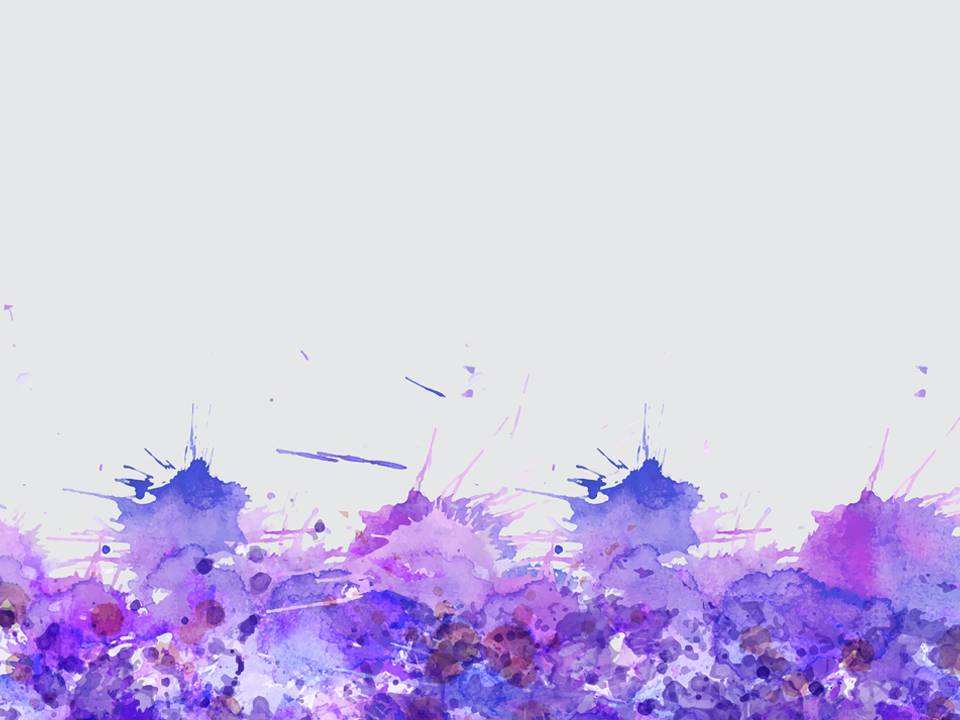 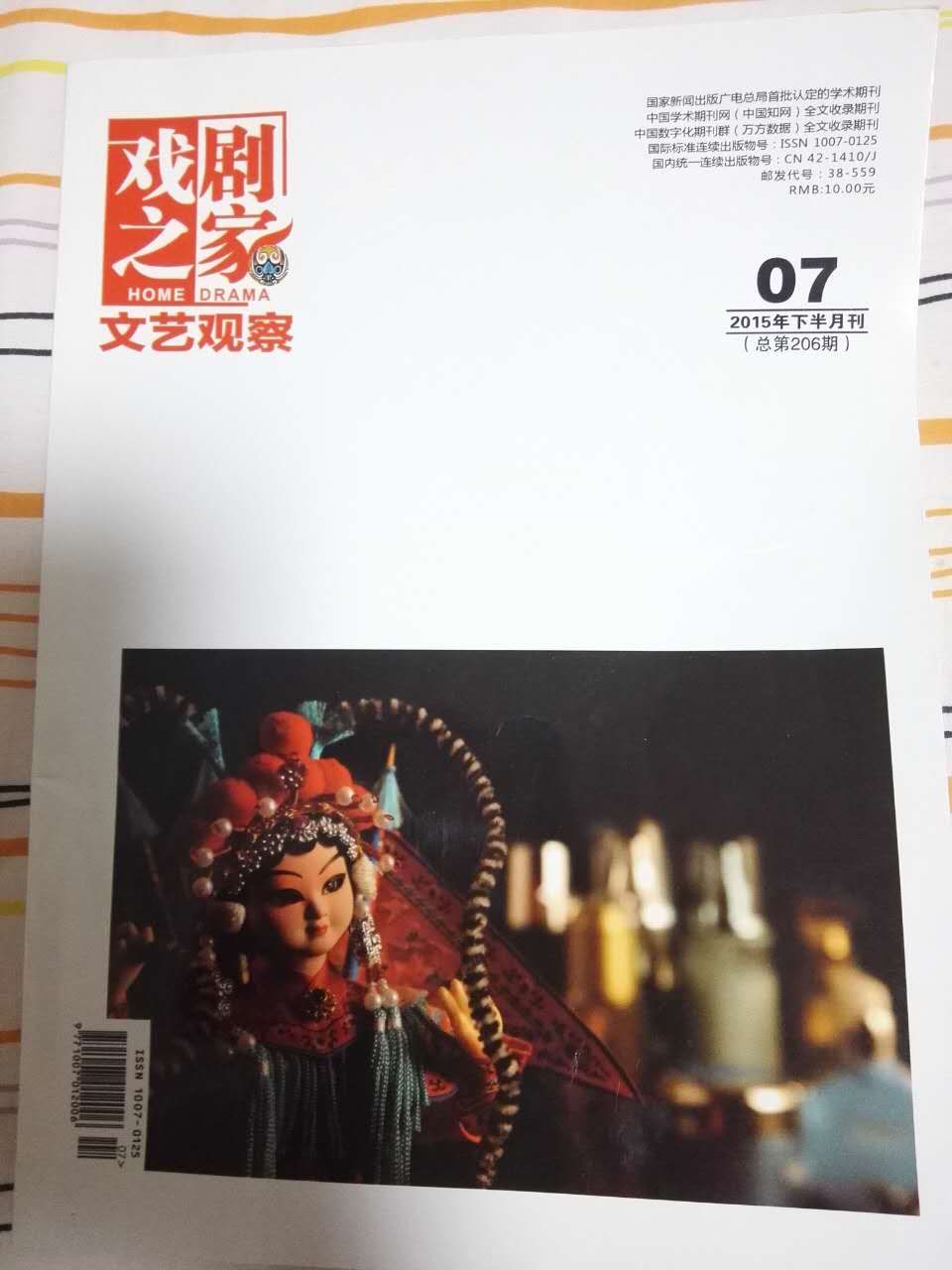 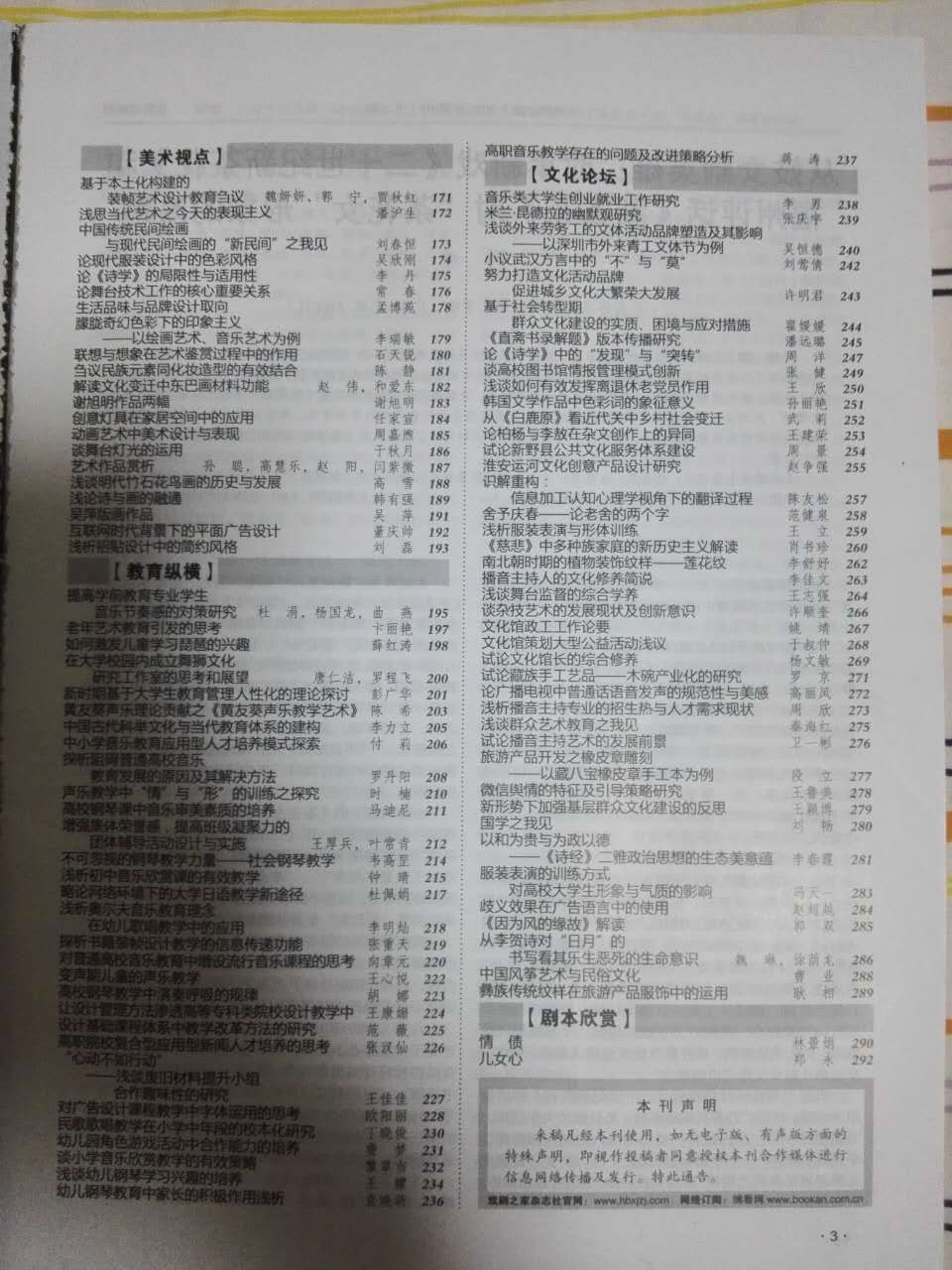 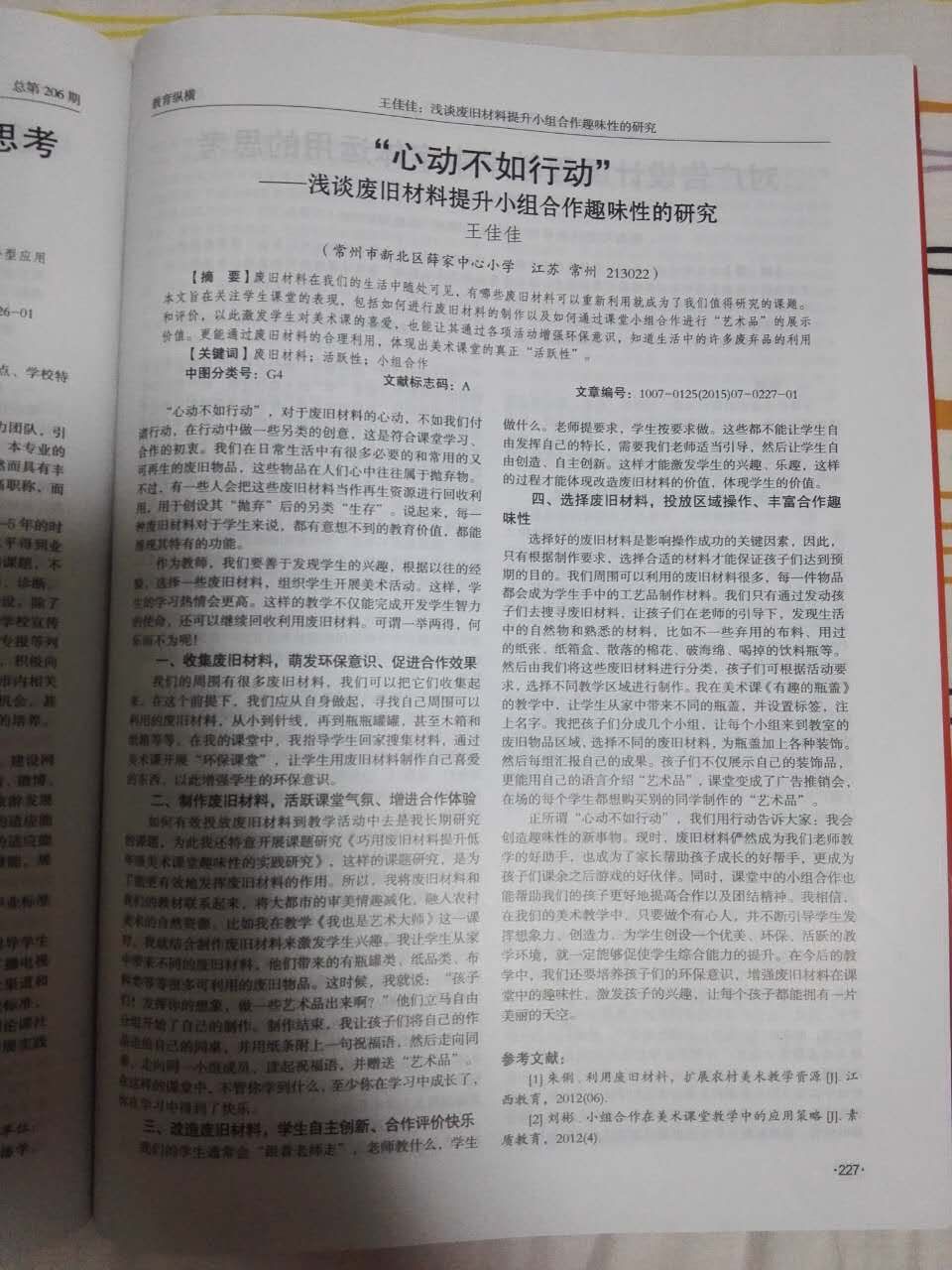 。。。。。。
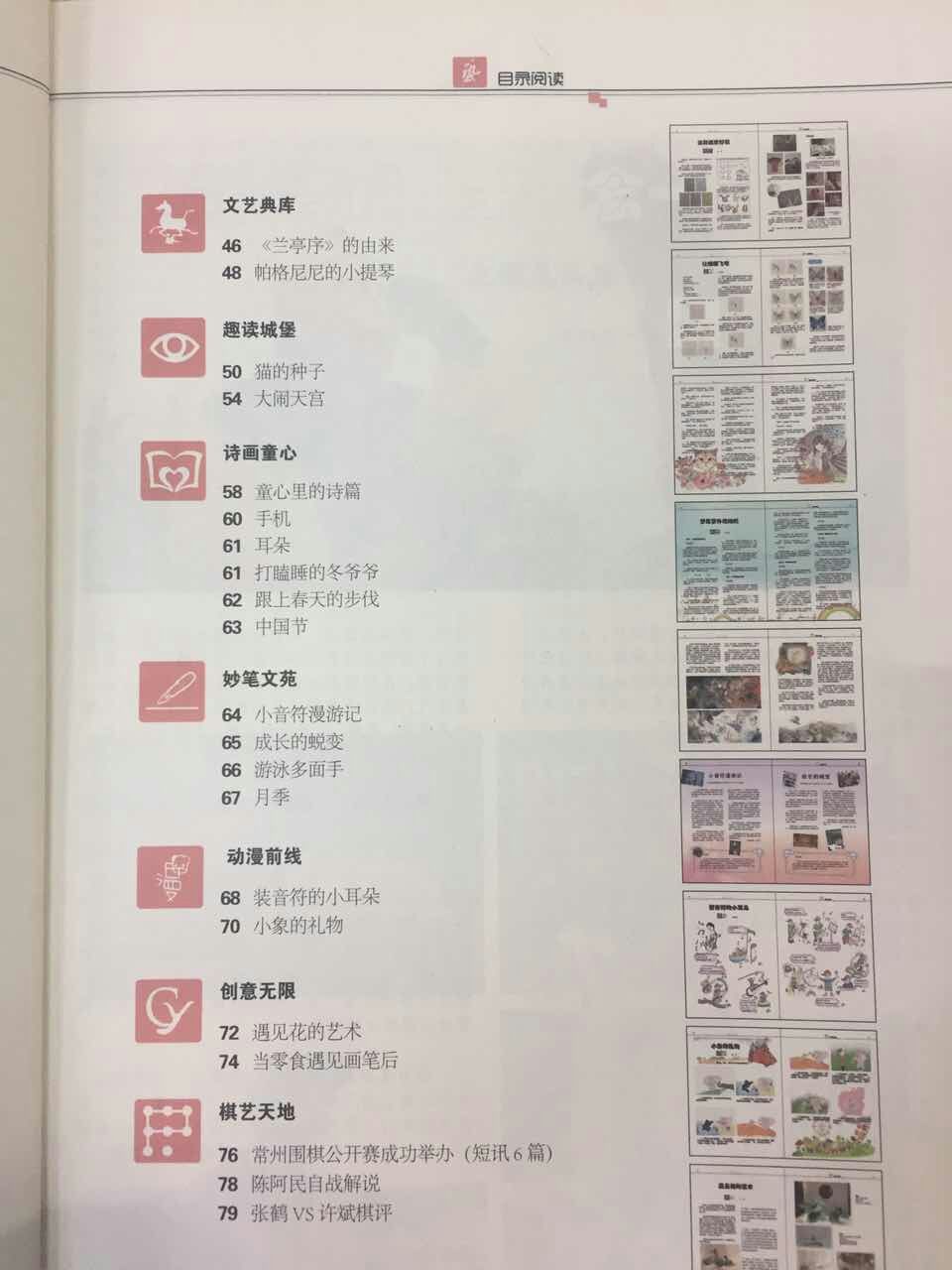 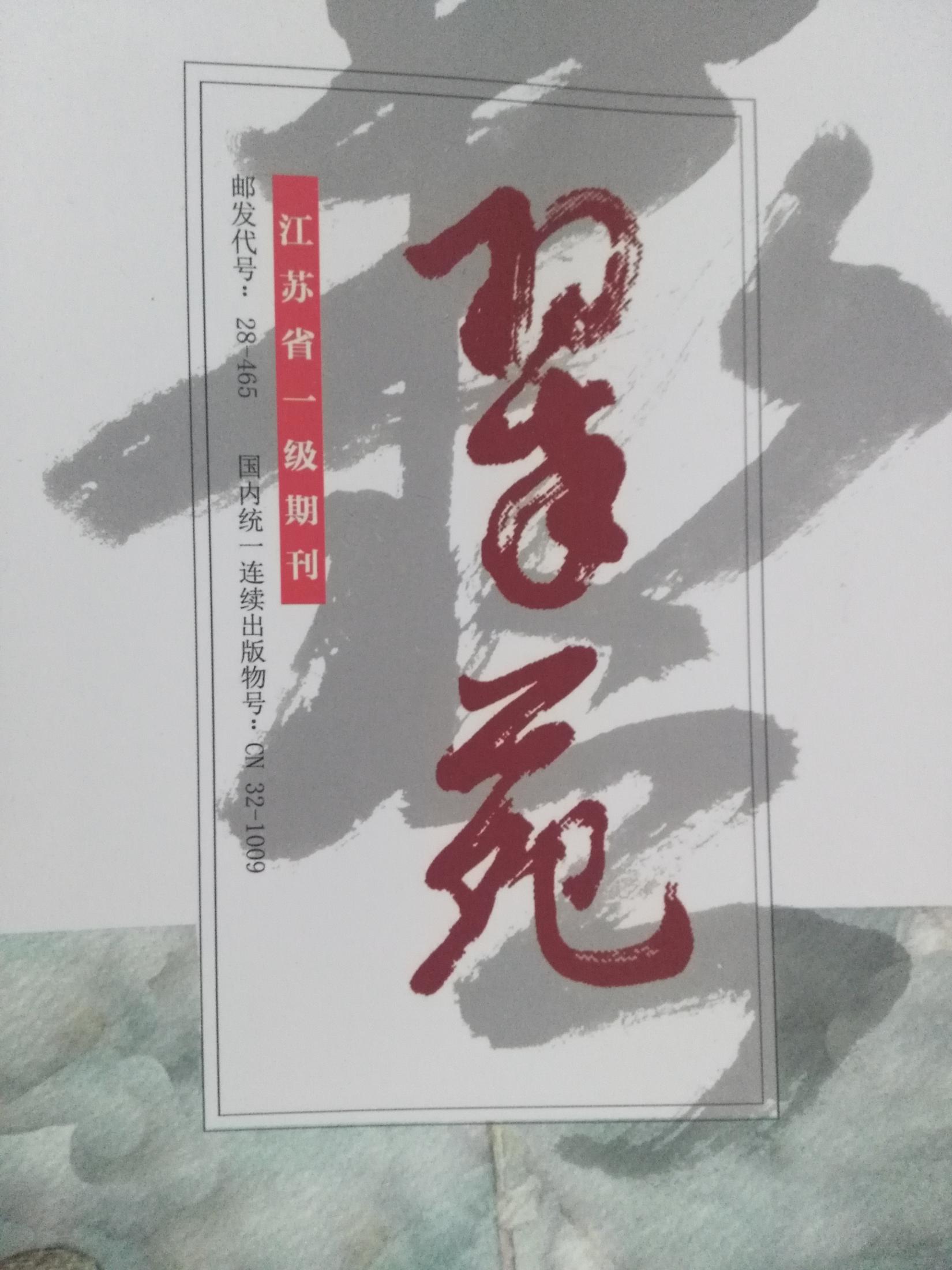 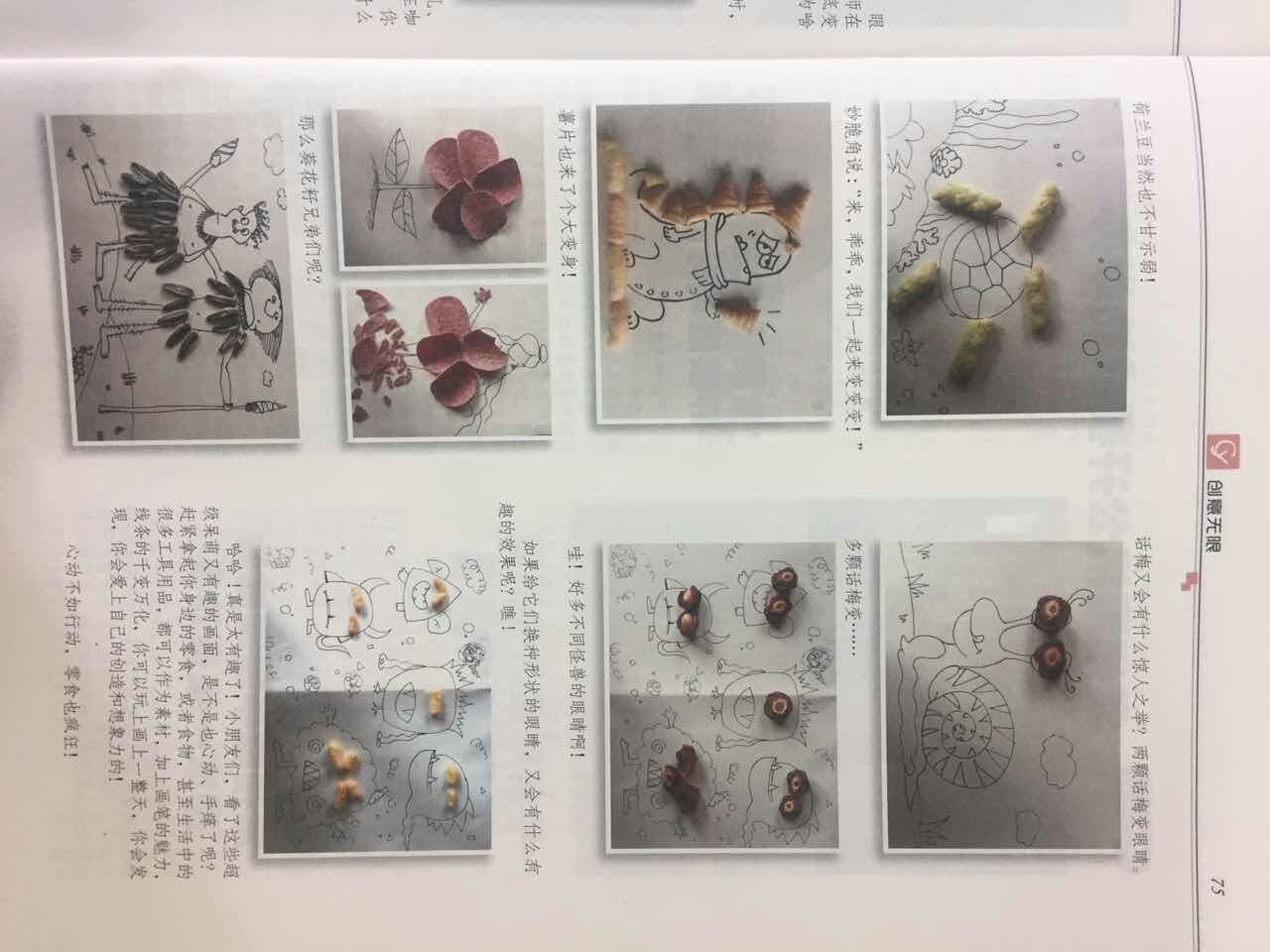 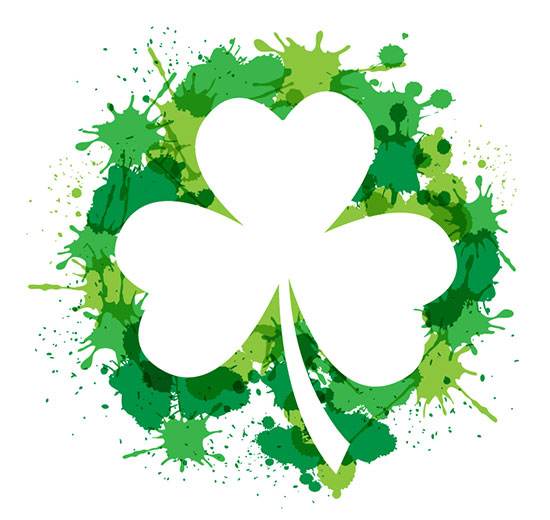 三、运气就是，

      机会恰好撞上了你的努力。
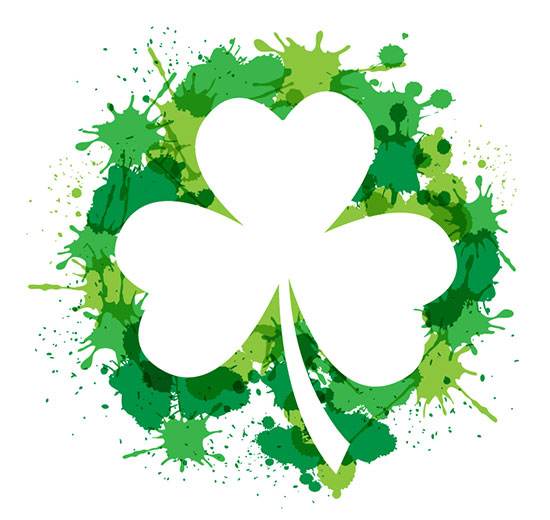 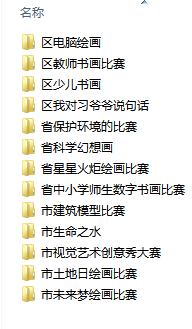 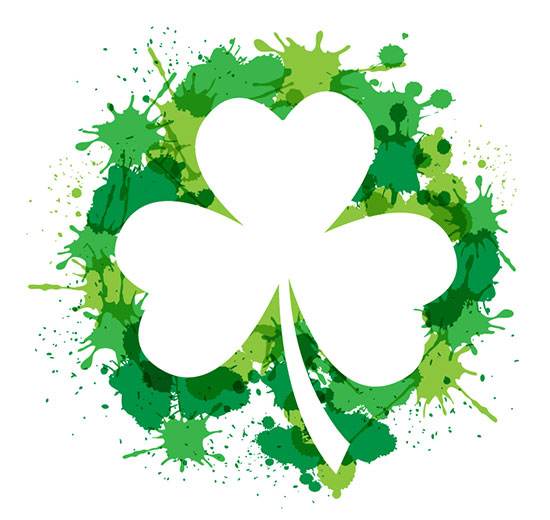 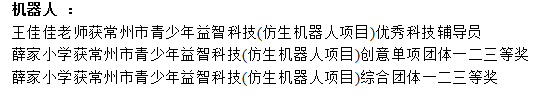 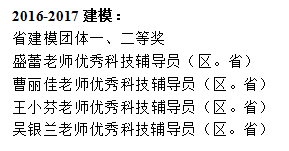 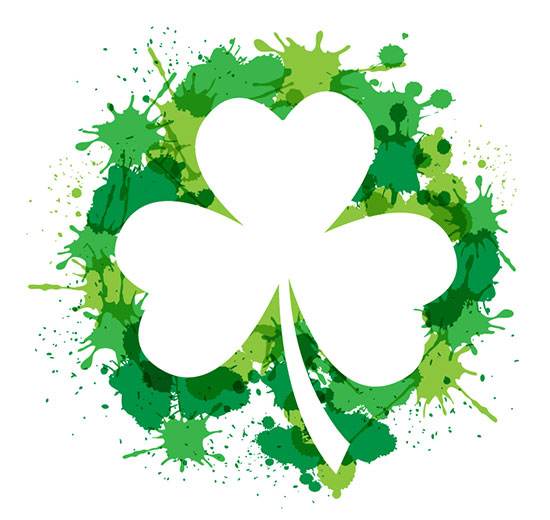 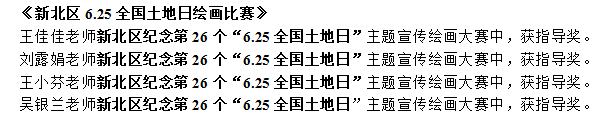 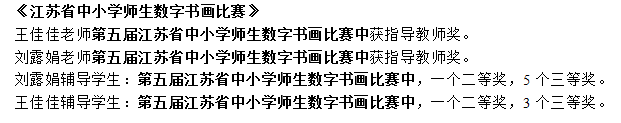 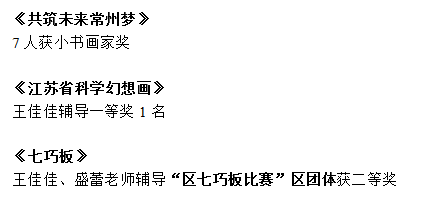 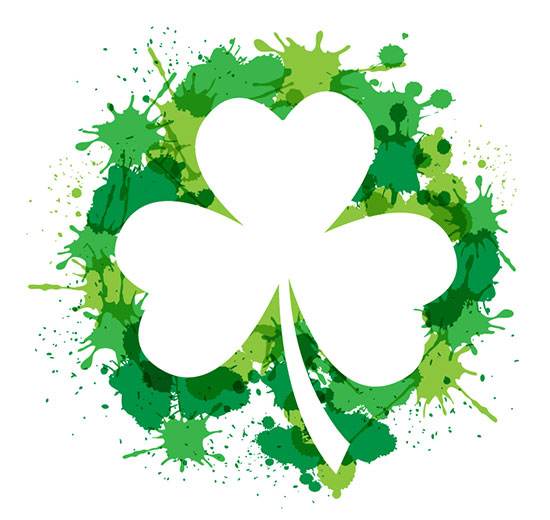 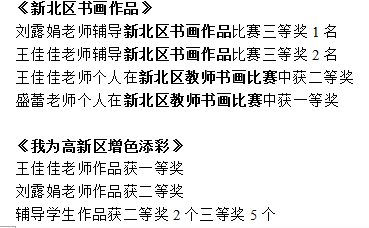 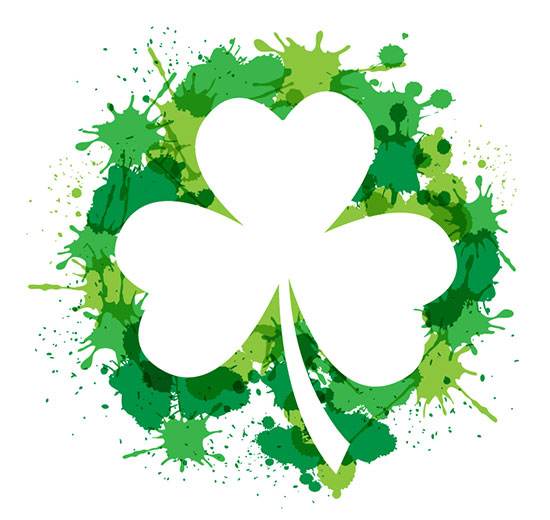 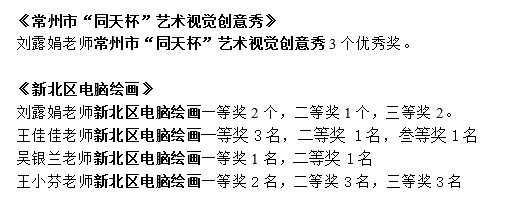 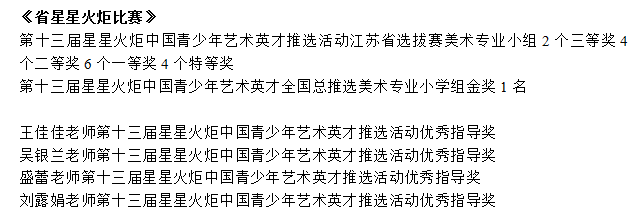 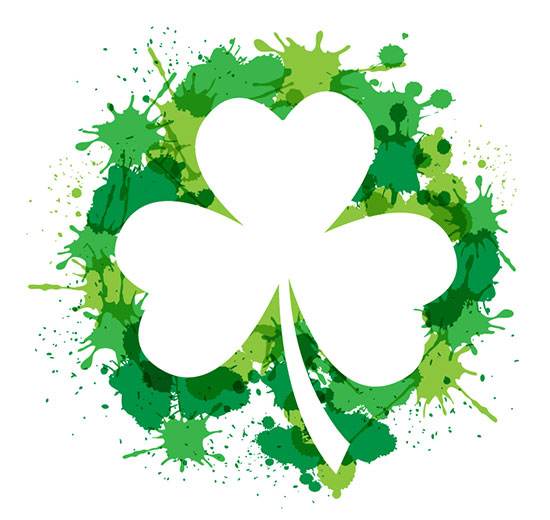 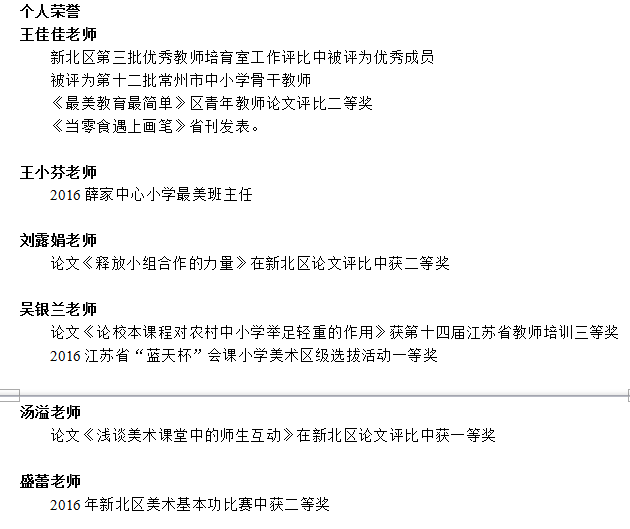 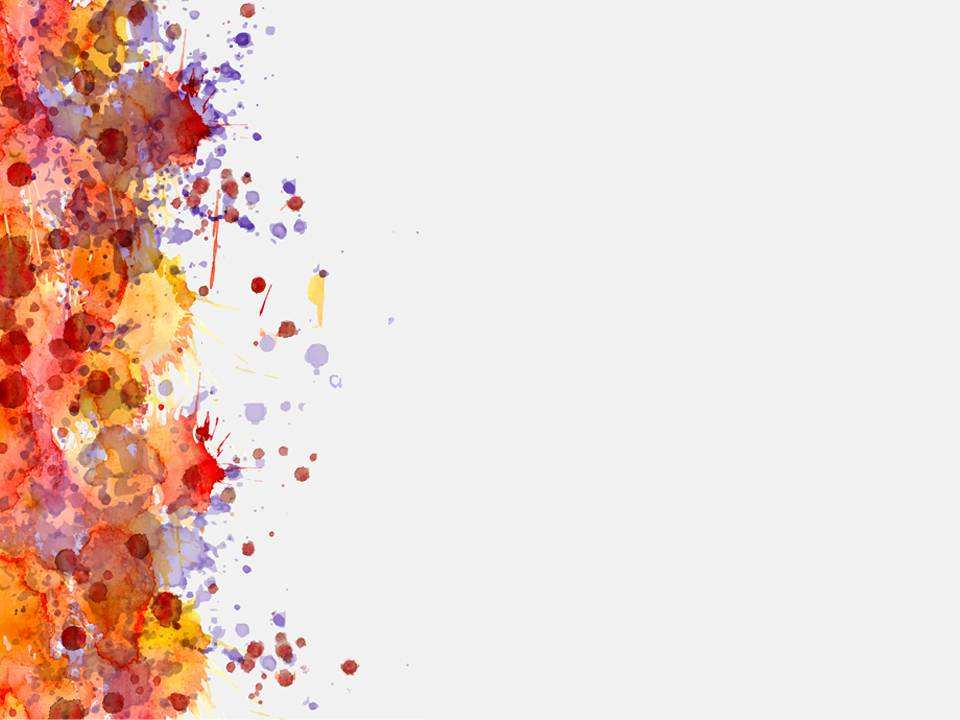 四、替未来的你，

            抱抱现在的自己。
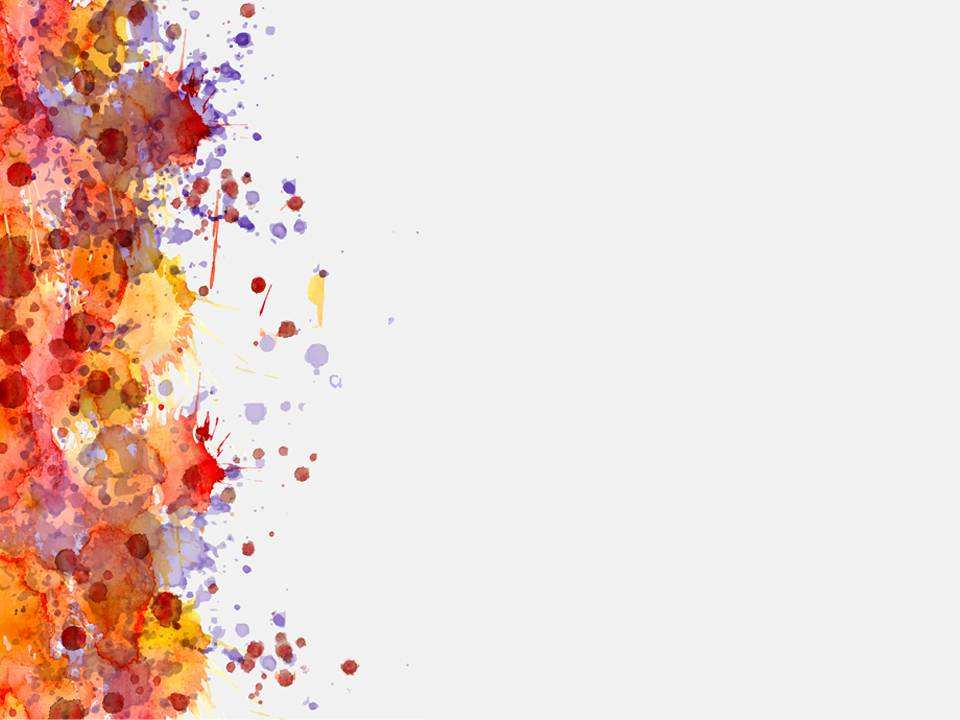 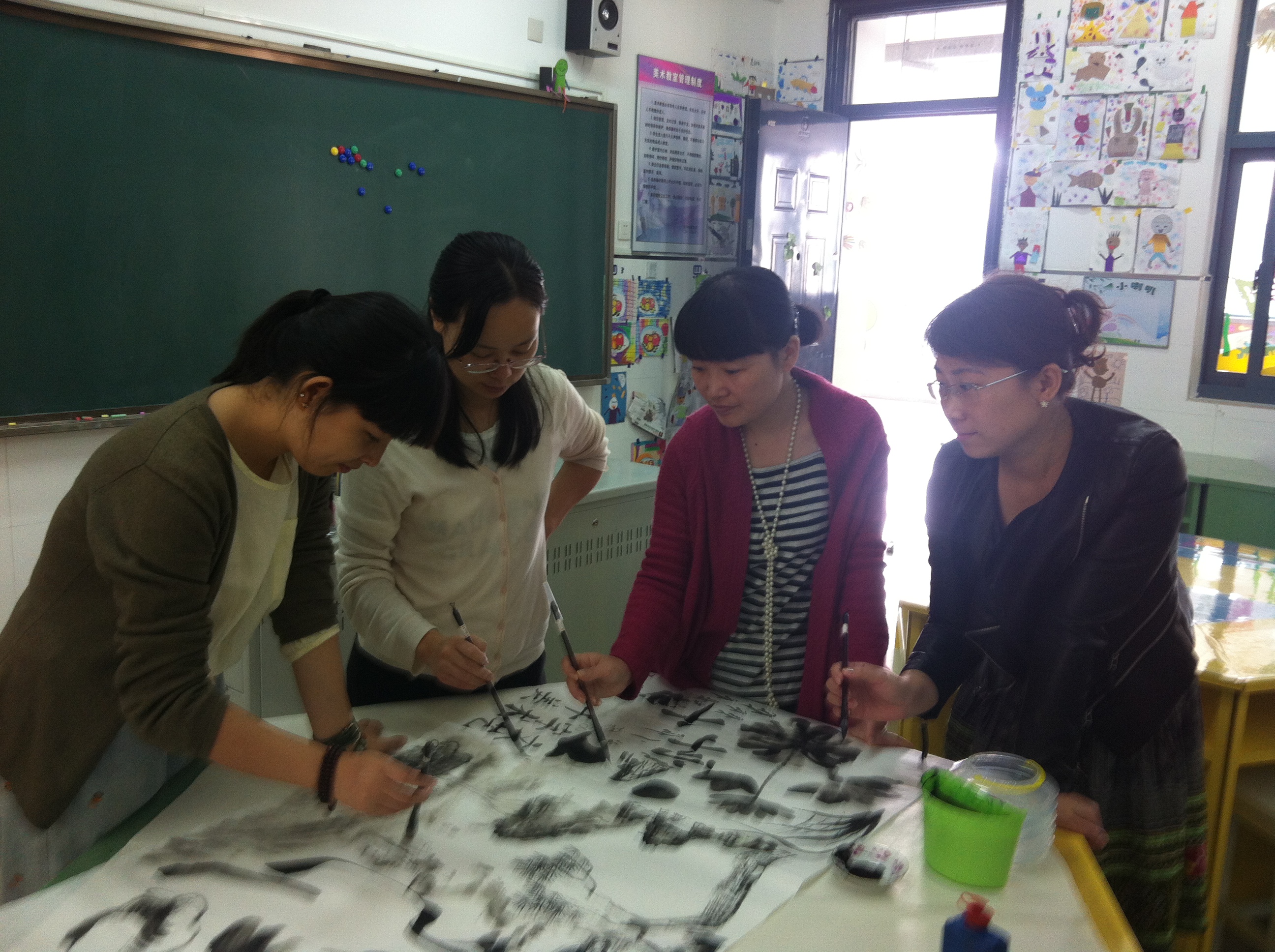 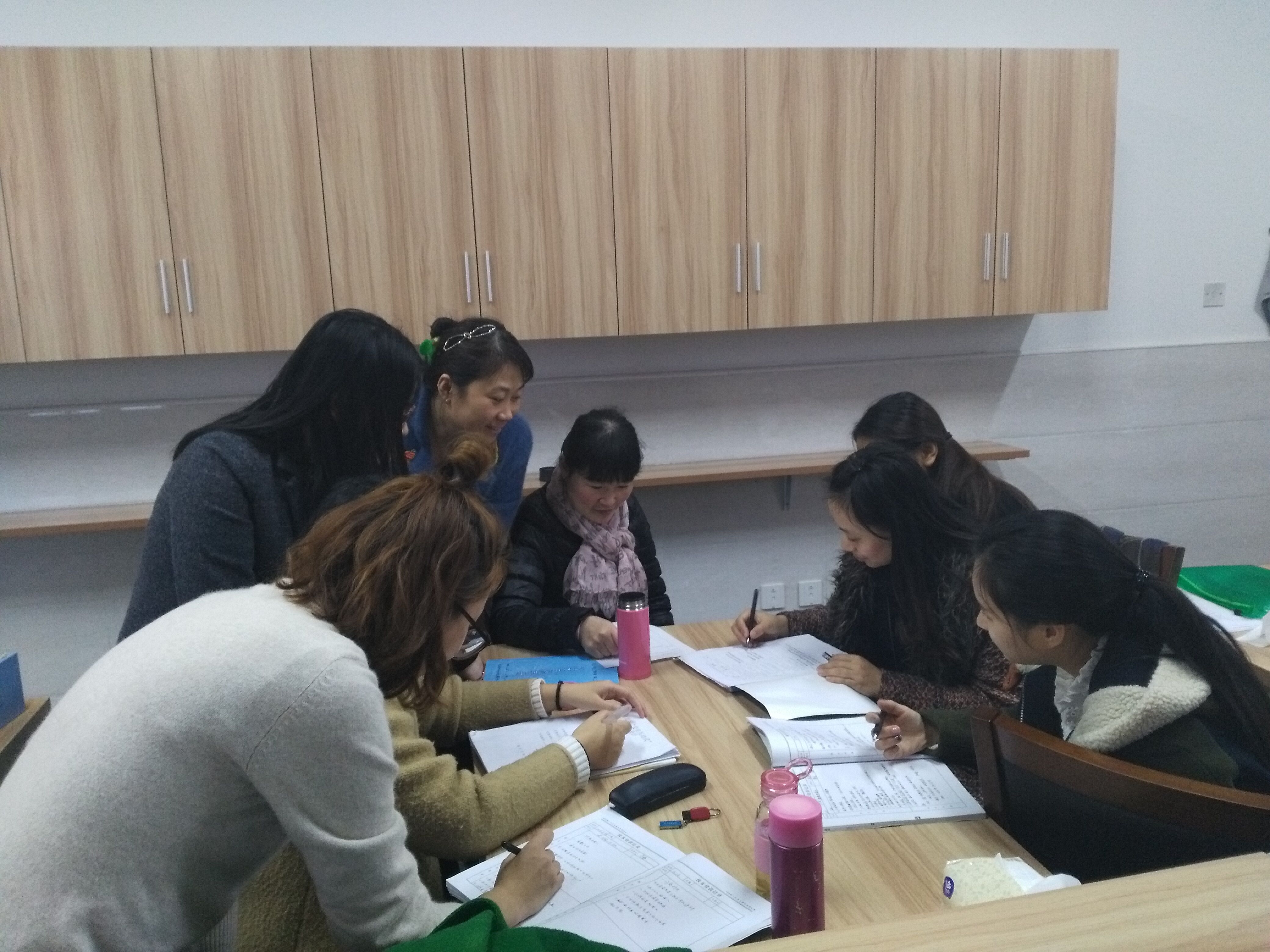 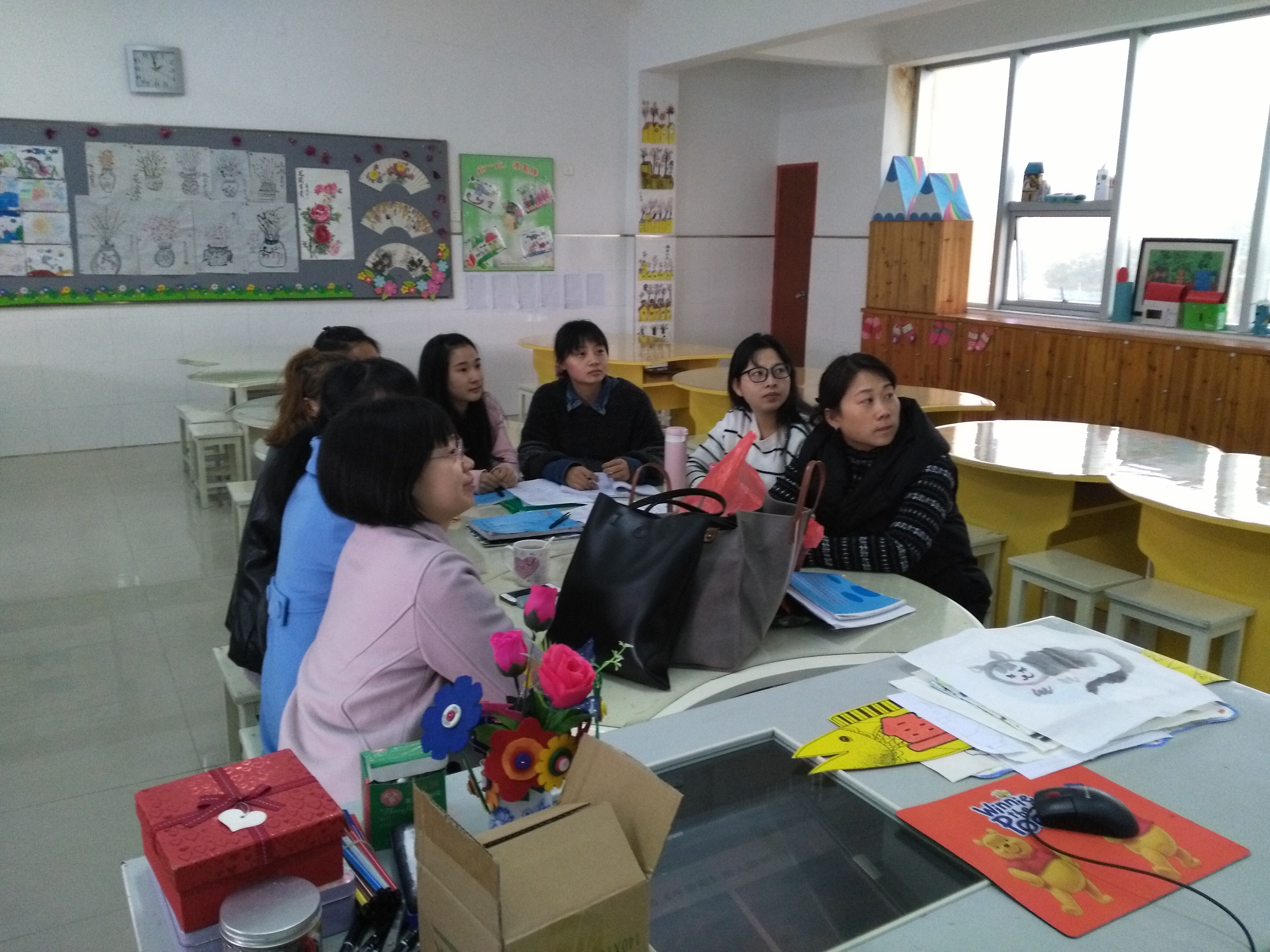 。。。。。。
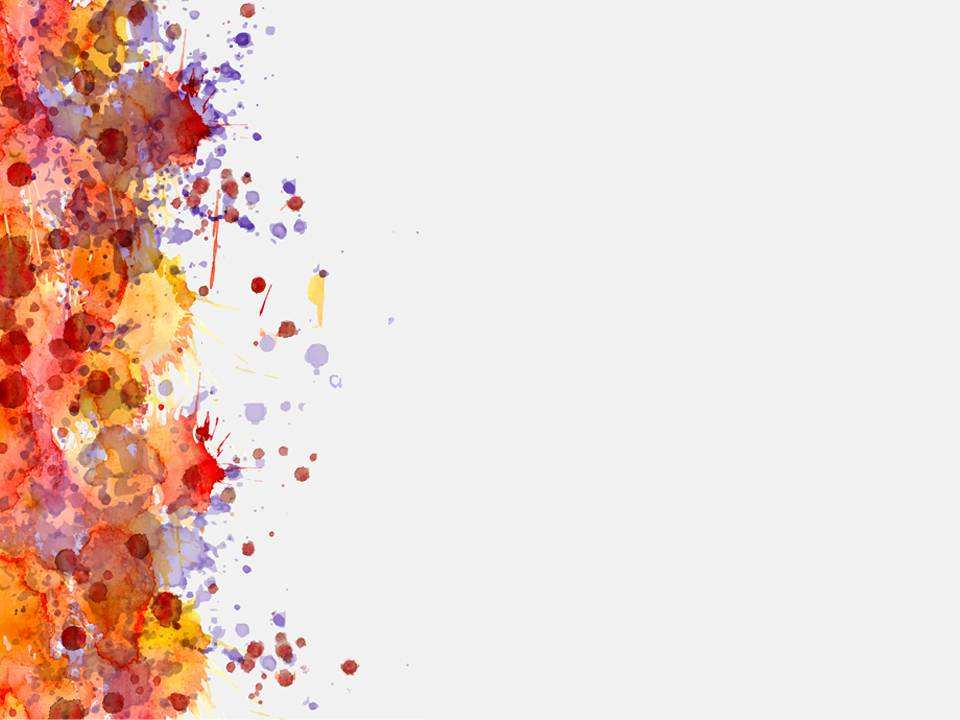 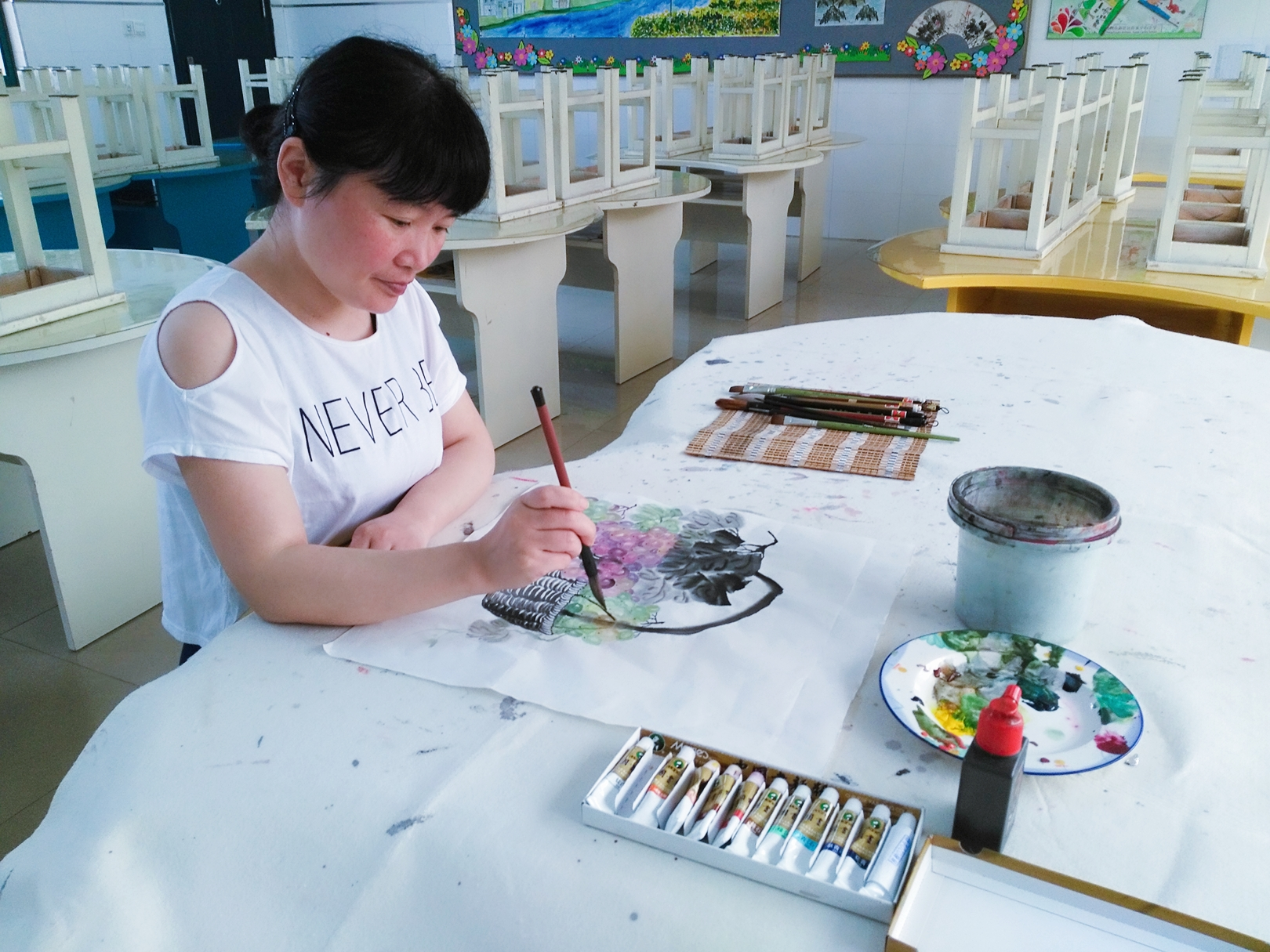 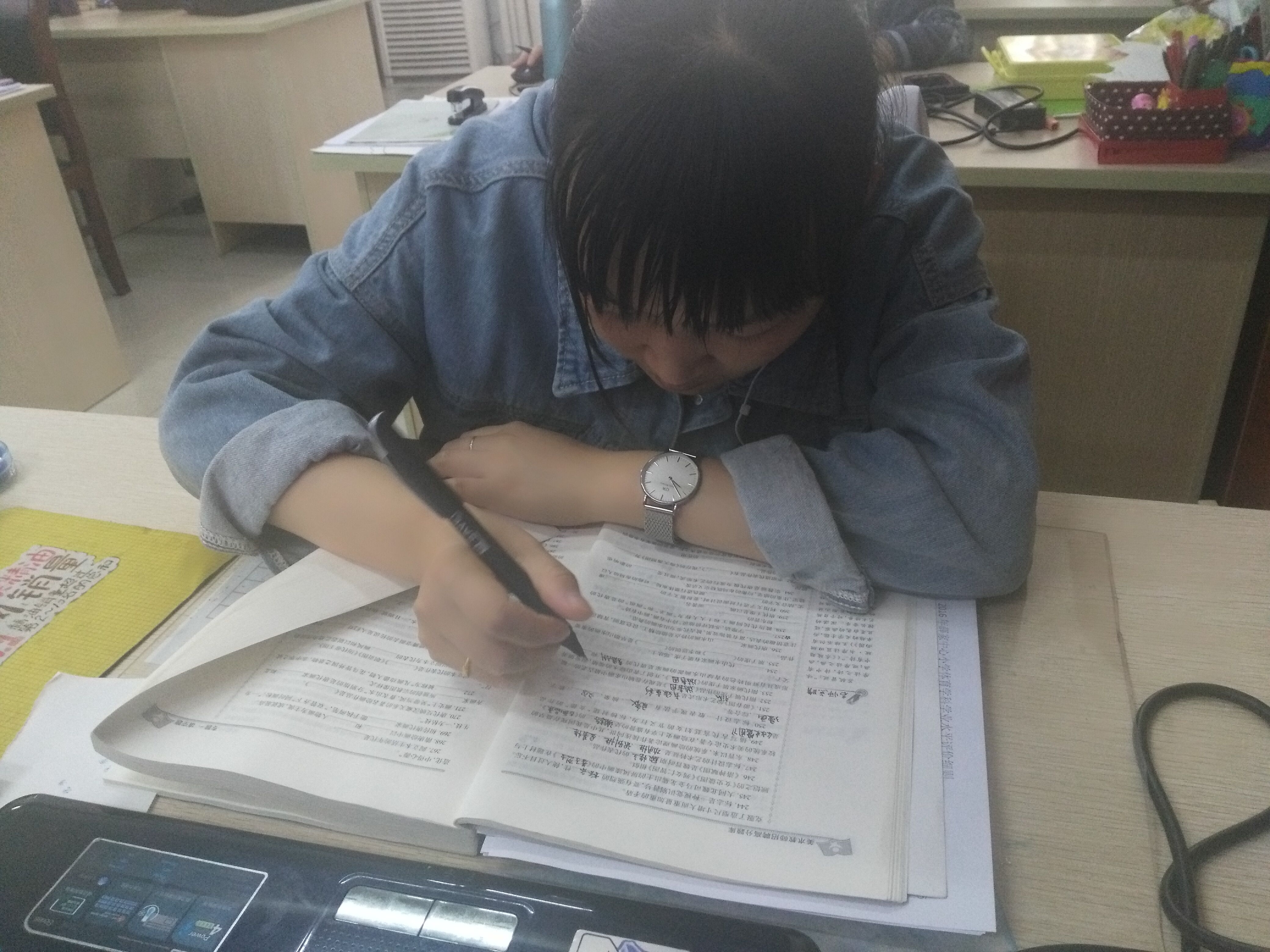 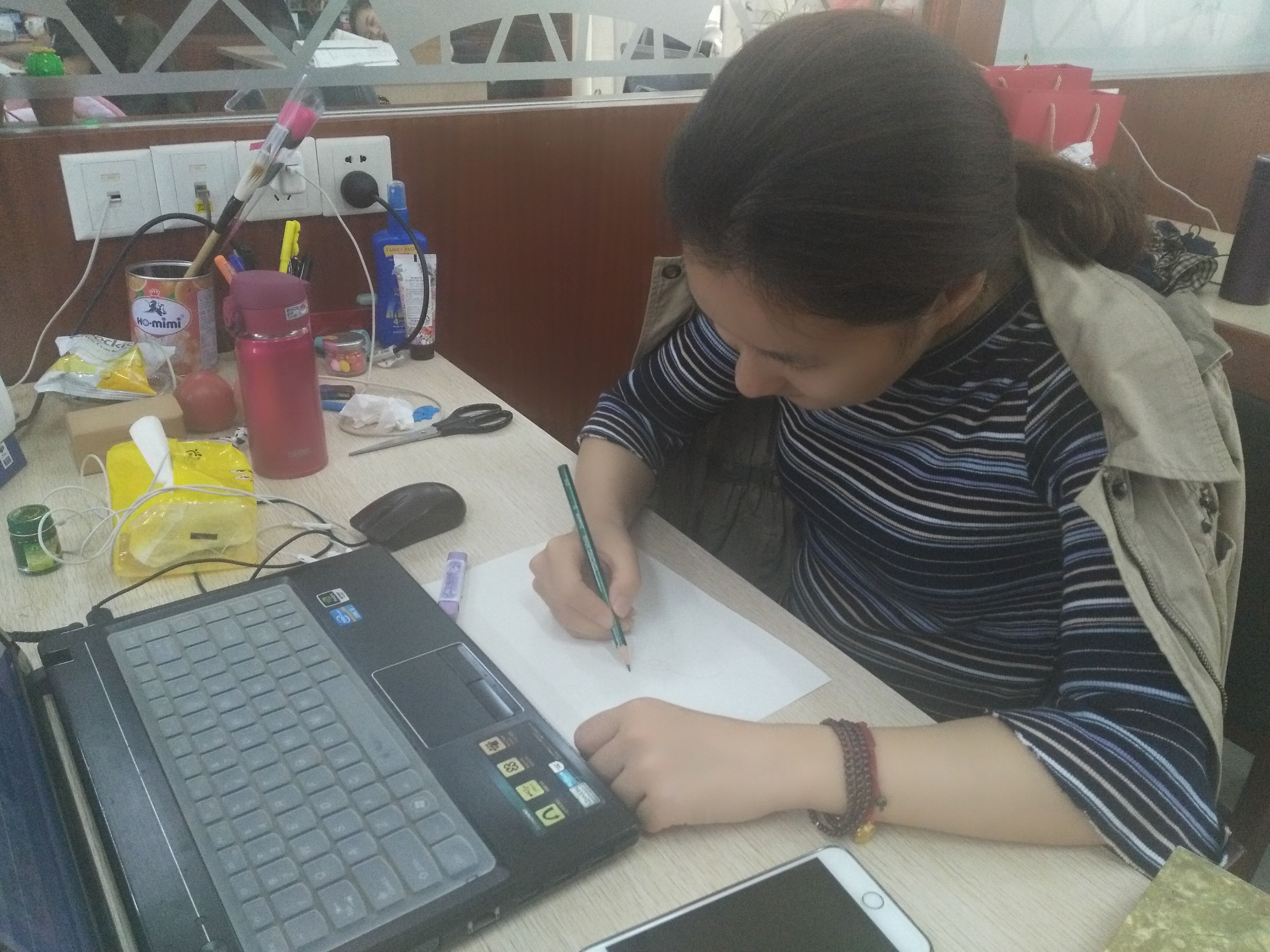 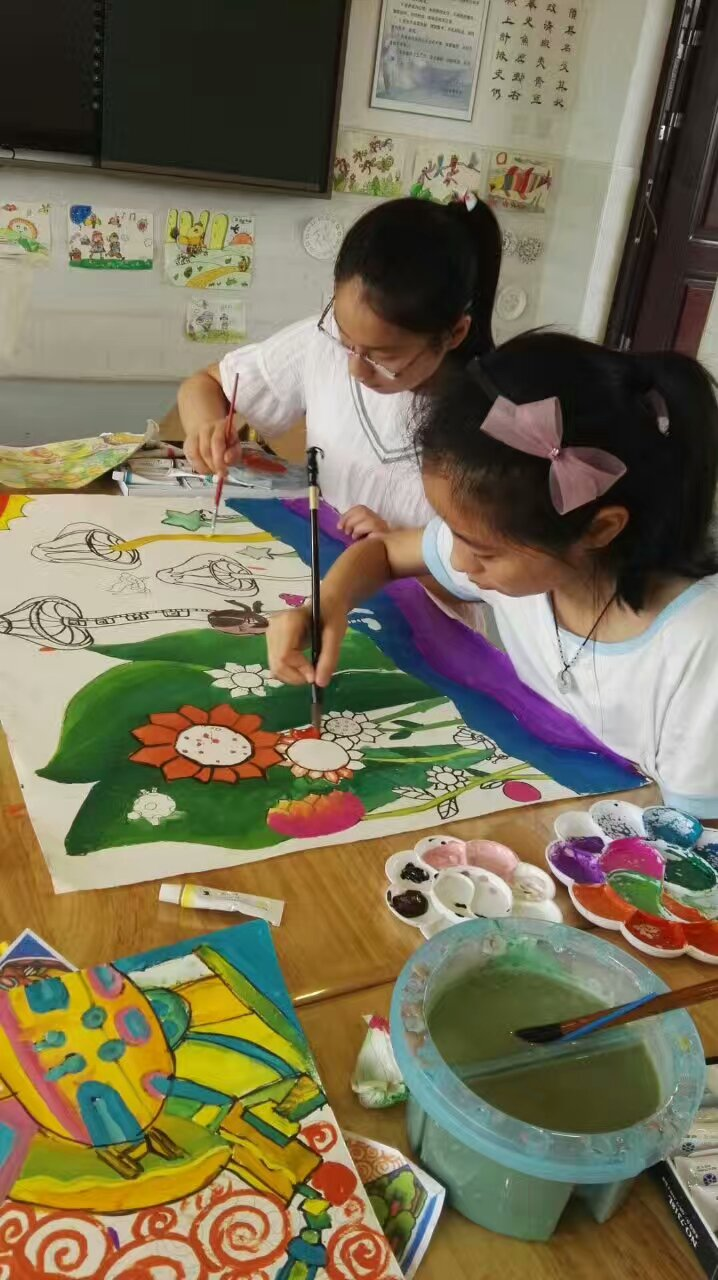 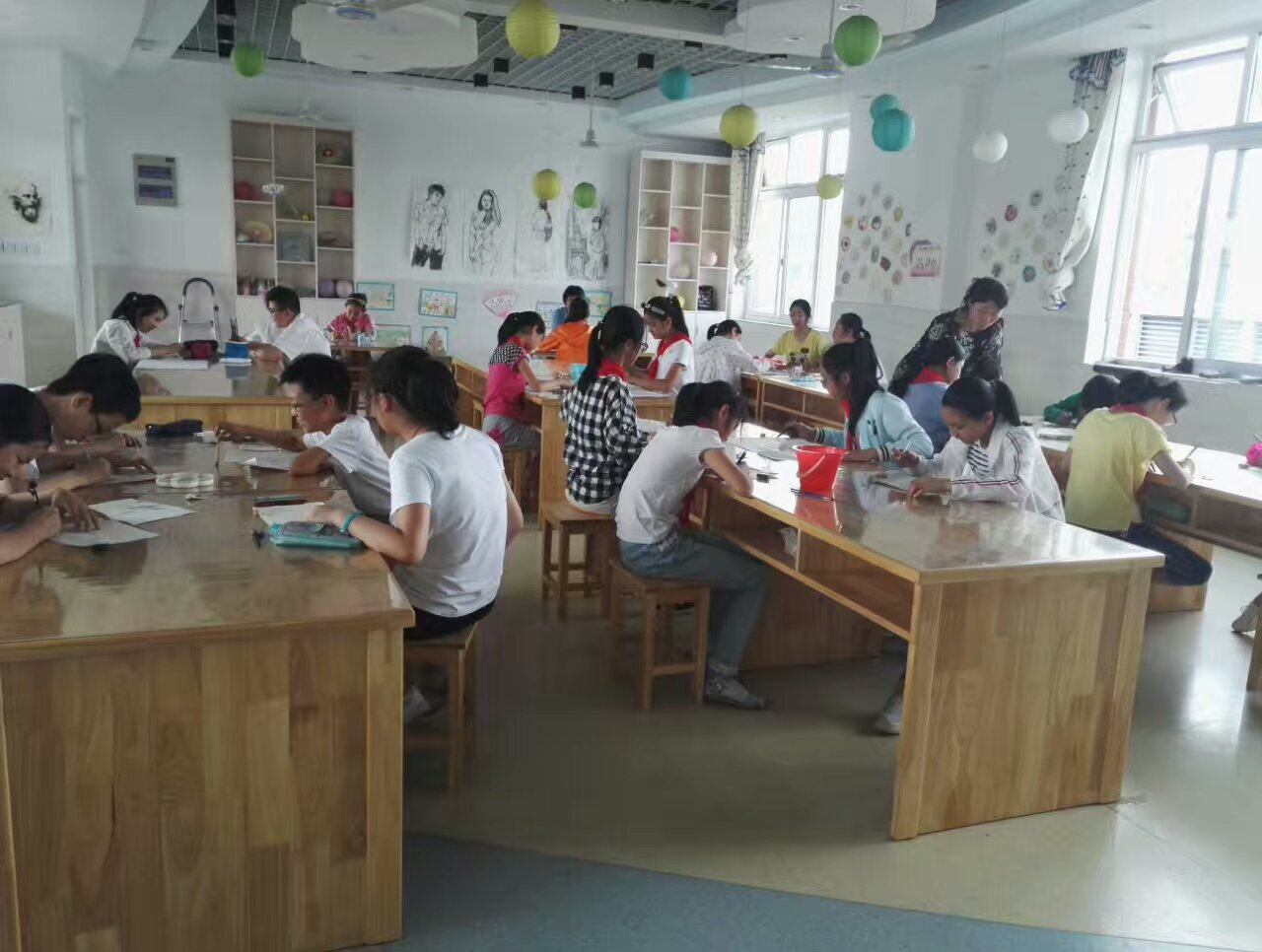 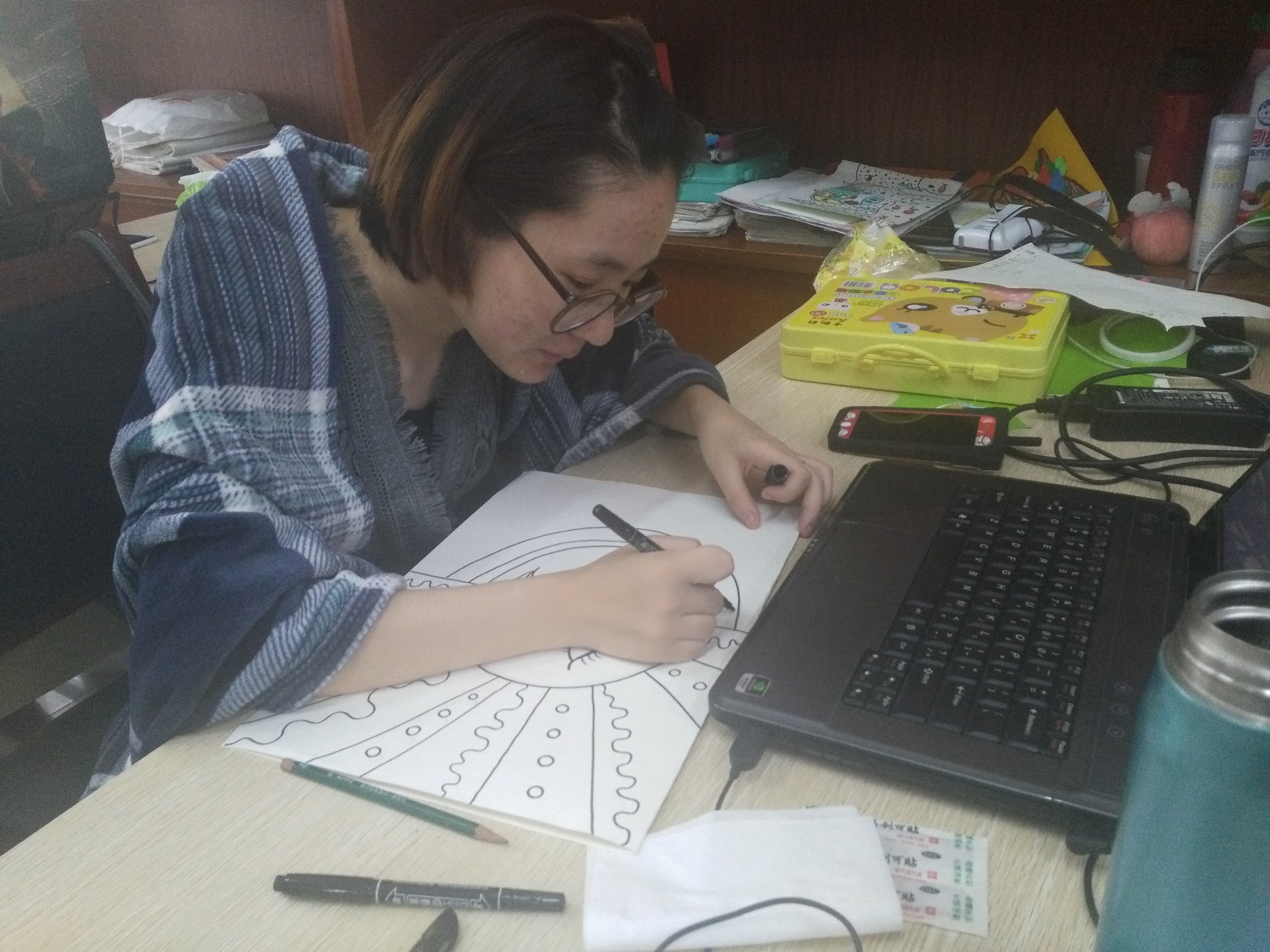 。。。。。。
生命百度着思想的空间，教育人特有的情怀。总会让我们情不自禁搜索教育的方向。    我们都不是时代的对手，人生是一场单程的旅行，我们无法选择一份“好牌”，但我们必须时刻准备打好一副“有挑战的牌”。人生是一场修行，修心养慧，修身养性。最远的路是心路，最远的距离，不过进退之间。    人最可怕的不是物质的“贫困”，而是精神的“贫瘠”，激情的“干枯”，思想的“缺席”。    我们，教师，靠精神站立，靠专业行走。
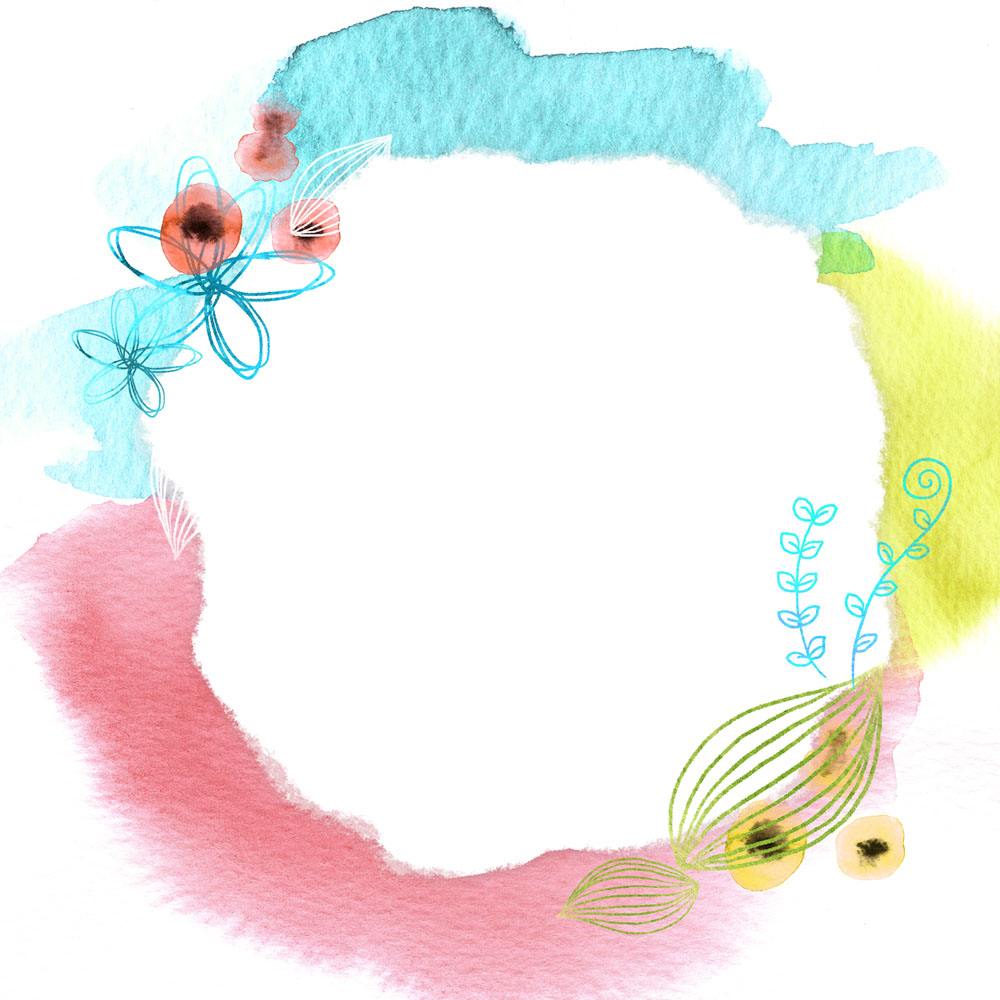 谢谢聆听